Tamkang University
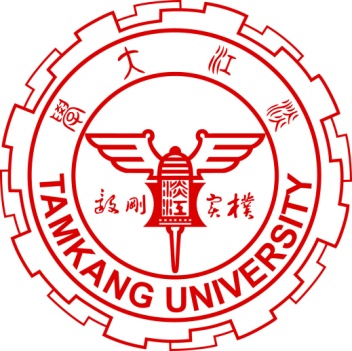 Big Data Mining
Convolutional Neural Networks (CNN)
1071BDM11
TLVXM1A (M2244) (8619) (Fall 2018)
(MBA, DBETKU) (3 Credits, Required) [Full English Course] 
(Master’s Program in Digital Business and Economics) 
Mon, 9, 10, 11, (16:10-19:00) (B206)
Min-Yuh Day, Ph.D.
Assistant Professor
Department of Information Management
Tamkang University

http://mail.tku.edu.tw/myday
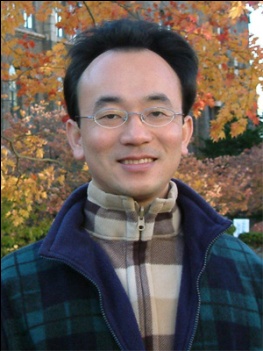 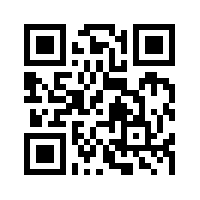 2018-12-03
Tamkang University
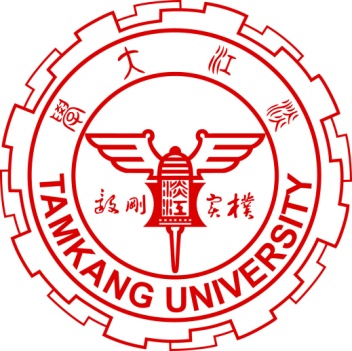 Course Schedule (1/2)
Week    Date    Subject/Topics
1   2018/09/10   Course Orientation for Big Data Mining
2   2018/09/17   ABC: AI, Big Data, Cloud Computing
3   2018/09/24   Mid-Autumn Festival (Day off)
4   2018/10/01   Data Science and Big Data Analytics: Discovering,                              Analyzing, Visualizing and Presenting Data
5   2018/10/08   Fundamental Big Data: MapReduce Paradigm,                              Hadoop and Spark Ecosystem
6   2018/10/15   Foundations of Big Data Mining in Python 
7   2018/10/22   Supervised Learning: Classification and Prediction 
8   2018/10/29   Unsupervised Learning: Cluster Analysis
9   2018/11/05   Unsupervised Learning: Association Analysis
2
Tamkang University
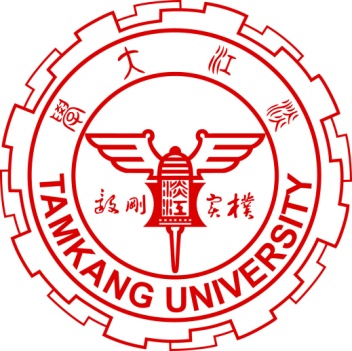 Course Schedule (2/2)
Week    Date    Subject/Topics
10   2018/11/12   Midterm Project Report
11   2018/11/19   Machine Learning with Scikit-Learn in Python
12   2018/11/26   Deep Learning for Finance Big Data with                                 TensorFlow
13   2018/12/03   Convolutional Neural Networks (CNN)
14   2018/12/10   Recurrent Neural Networks (RNN)
15   2018/12/17   Reinforcement Learning (RL)
16   2018/12/24   Social Network Analysis (SNA)
17   2018/12/31   Bridge Holiday (Extra Day Off) 
18   2019/01/07   Final Project Presentation
3
Convolutional Neural Networks (CNN)
4
Outline
Convolutional Neural Networks (CNN)
TensorFlow Image Recognition
5
AI, ML, DL
Artificial Intelligence (AI)
Machine Learning (ML)
Unsupervised Learning
Supervised Learning
Deep Learning (DL)
CNN
RNN LSTM GRU
GAN
Semi-supervised Learning
Reinforcement Learning
6
Source: https://leonardoaraujosantos.gitbooks.io/artificial-inteligence/content/deep_learning.html
Convolutional Neural Networks (CNN)
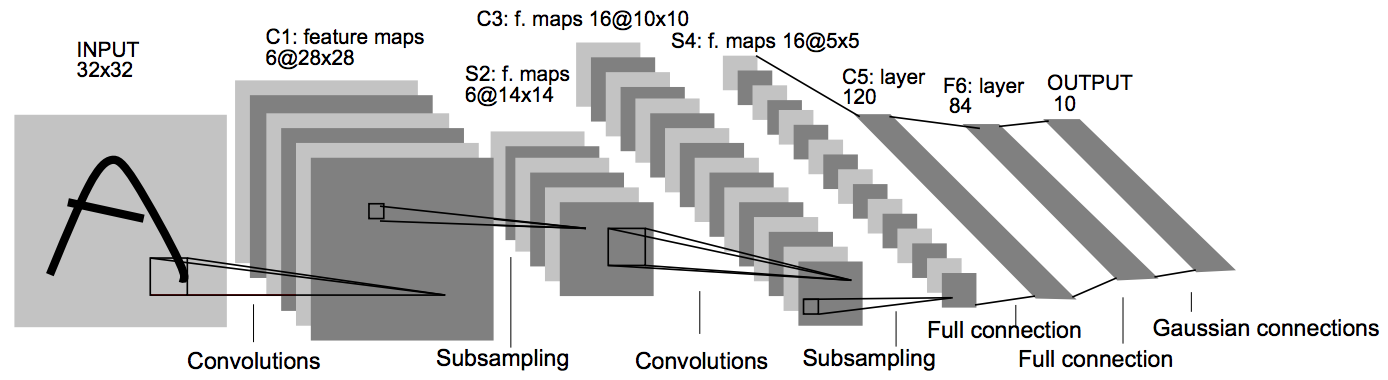 Architecture of LeNet-5 (7 Layers)
(LeCun et al., 1998)
Source: http://yann.lecun.com/exdb/publis/pdf/lecun-01a.pdf
Source: LeCun, Yann, Léon Bottou, Yoshua Bengio, and Patrick Haffner. "Gradient-based learning applied to document recognition." Proceedings of the IEEE 86, no. 11 (1998): 2278-2324.
7
Convolutional Neural Networks (CNN)
Convolution
Pooling
Fully Connection (FC) (Flattening)
8
A friendly introduction to Convolutional Neural Networks and Image Recognition
1
-1
1
1
-1
-1
4
-4
+
-
-1
1
1
4
-4
+
-
-4
4
-
+
-4
-
4
+
Pooling Layer
Convolution Layer
Source: Luis Serrano (2017), A friendly introduction to Convolutional Neural Networks and Image Recognition, 
https://www.youtube.com/watch?v=2-Ol7ZB0MmU
9
A friendly introduction to Convolutional Neural Networks and Image Recognition
1
1
1
-1
-1
-1
-1
-1
-1
-1
-1
-1
1
1
1
-1
1
-1
1
1
-1
-1
-1
1
1
-1
1
1
-1
1
-1
-1
1
-1
-1
-1
-1
1
-1
-1
-1
1
1
-1
-1
-1
1
1
-1
1
1
-1
-1
-1
1
-1
-1
1
-1
-1
1
-1
1
-1
-1
-1
-1
1
Source: Luis Serrano (2017), A friendly introduction to Convolutional Neural Networks and Image Recognition, 
https://www.youtube.com/watch?v=2-Ol7ZB0MmU
10
A friendly introduction to Convolutional Neural Networks and Image Recognition
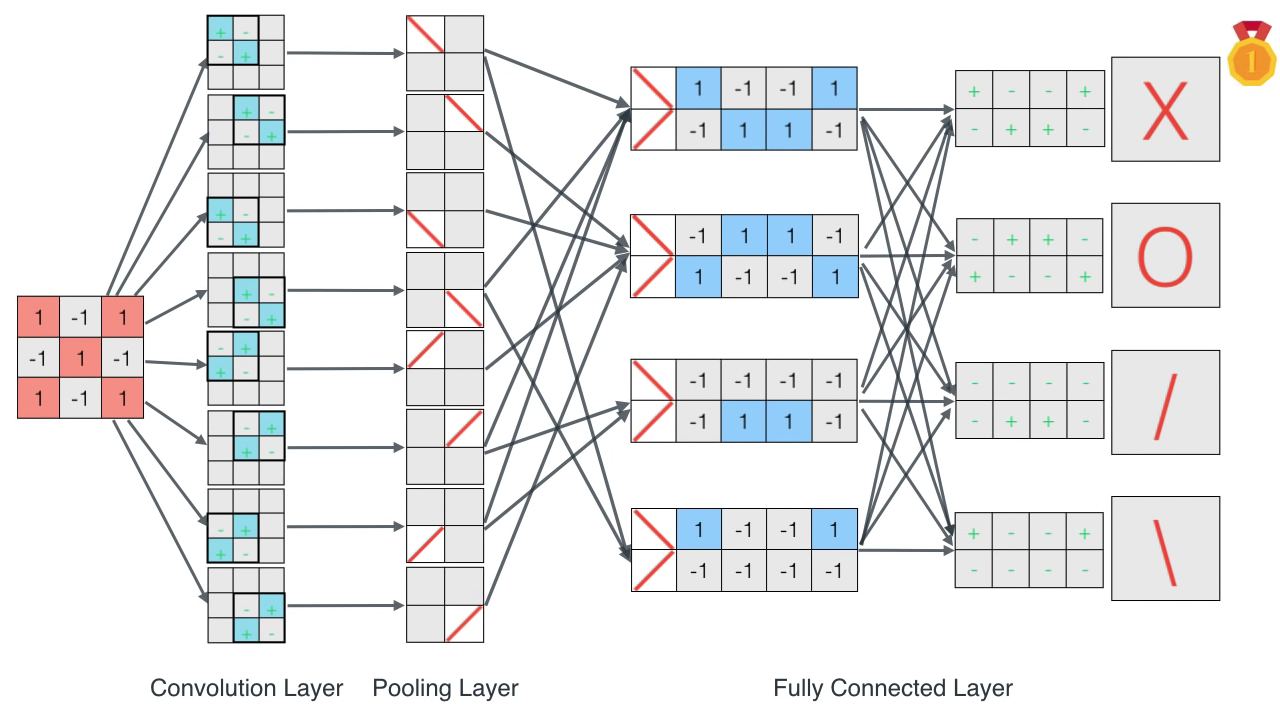 Source: Luis Serrano (2017), A friendly introduction to Convolutional Neural Networks and Image Recognition, 
https://www.youtube.com/watch?v=2-Ol7ZB0MmU
11
A friendly introduction to Convolutional Neural Networks and Image Recognition
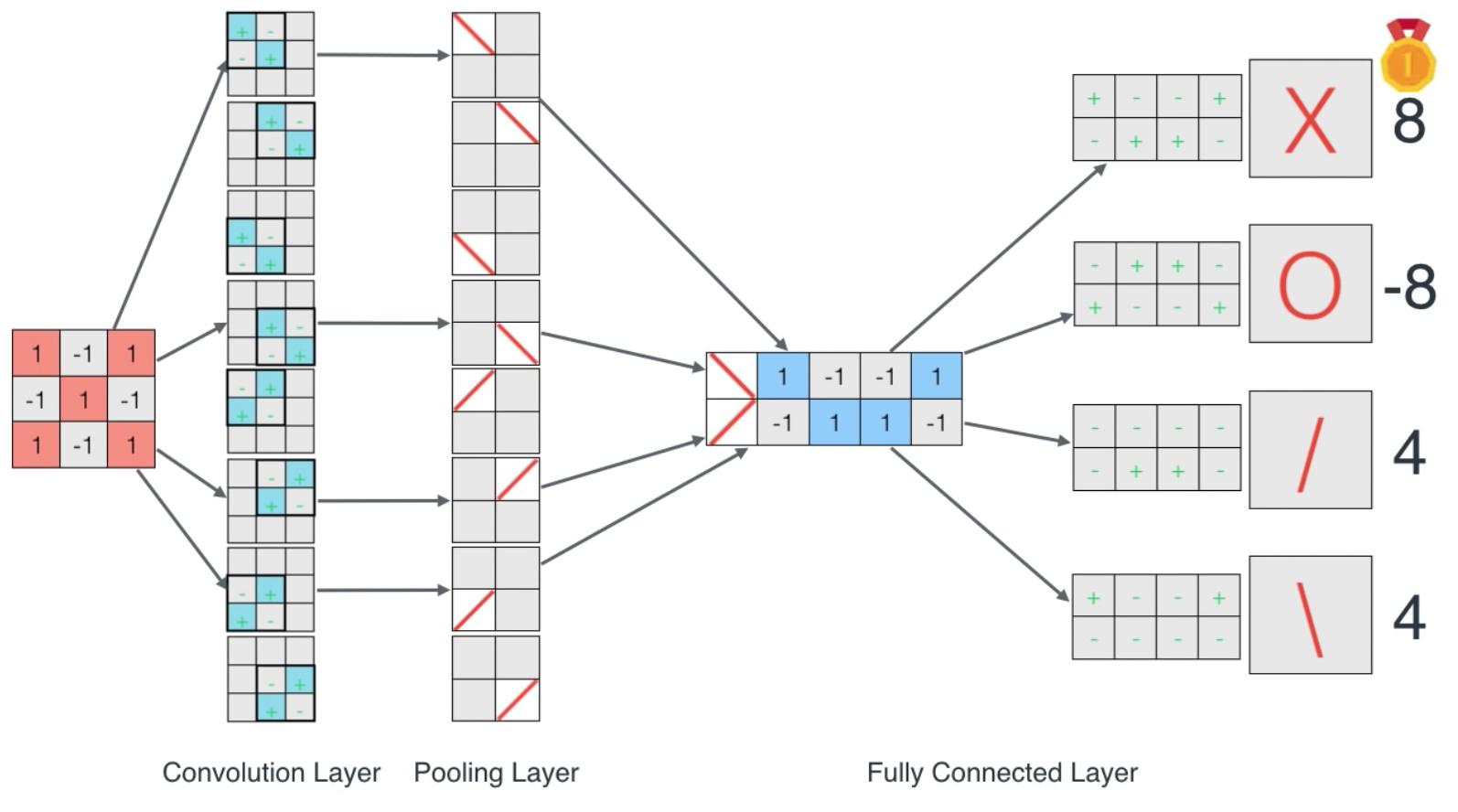 Source: Luis Serrano (2017), A friendly introduction to Convolutional Neural Networks and Image Recognition, 
https://www.youtube.com/watch?v=2-Ol7ZB0MmU
12
CNN Architecture
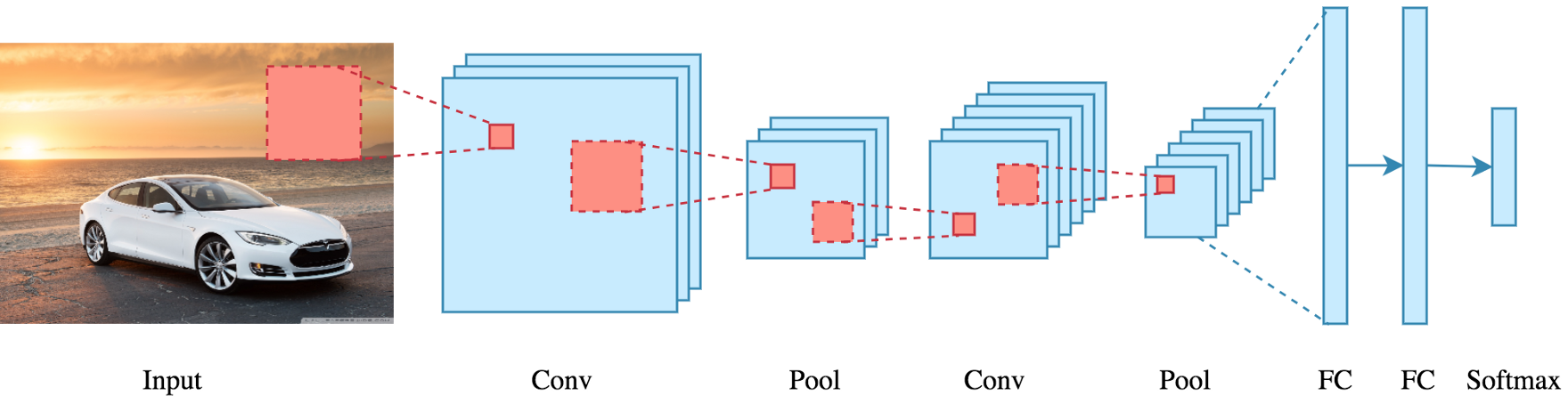 Source: Arden Dertat (2017), Applied Deep Learning - Part 4: Convolutional Neural Networks,  https://towardsdatascience.com/applied-deep-learning-part-4-convolutional-neural-networks-584bc134c1e2
13
CNN Convolution Layer
Convolution is a mathematical operation to merge two sets of information
3x3 convolution
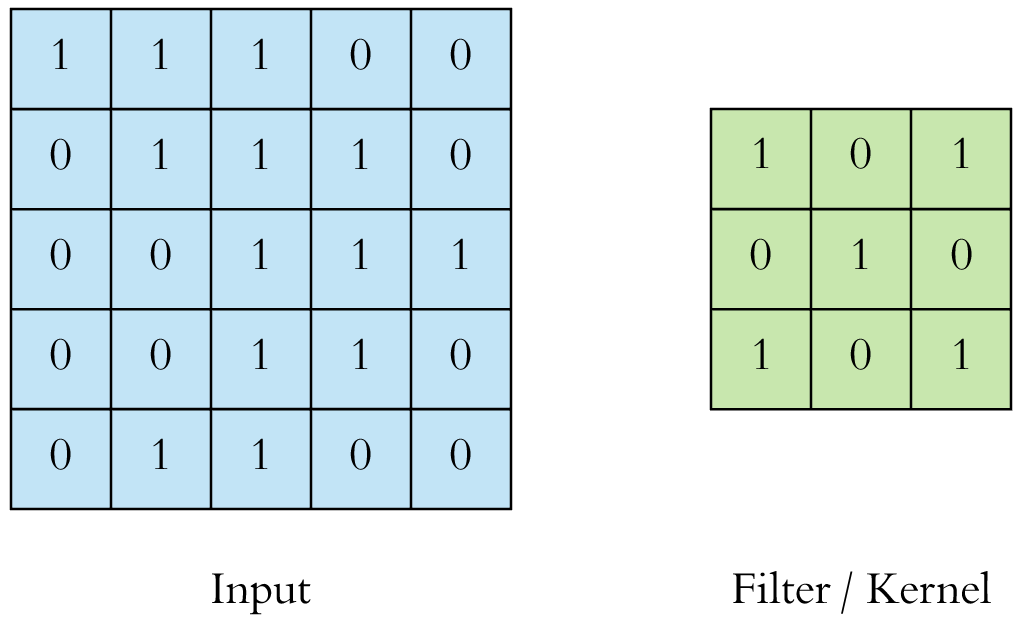 Source: Arden Dertat (2017), Applied Deep Learning - Part 4: Convolutional Neural Networks,  https://towardsdatascience.com/applied-deep-learning-part-4-convolutional-neural-networks-584bc134c1e2
14
CNN Convolution LayerInput x Filter --> Feature Map
receptive field: 3x3
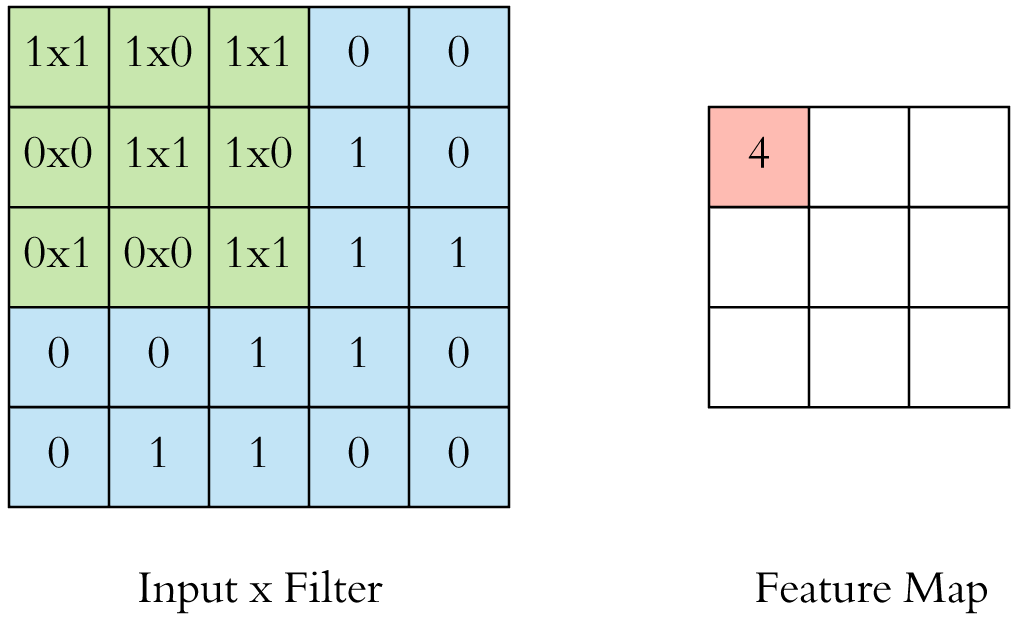 Source: Arden Dertat (2017), Applied Deep Learning - Part 4: Convolutional Neural Networks,  https://towardsdatascience.com/applied-deep-learning-part-4-convolutional-neural-networks-584bc134c1e2
15
CNN Convolution LayerInput x Filter --> Feature Map
receptive field: 3x3
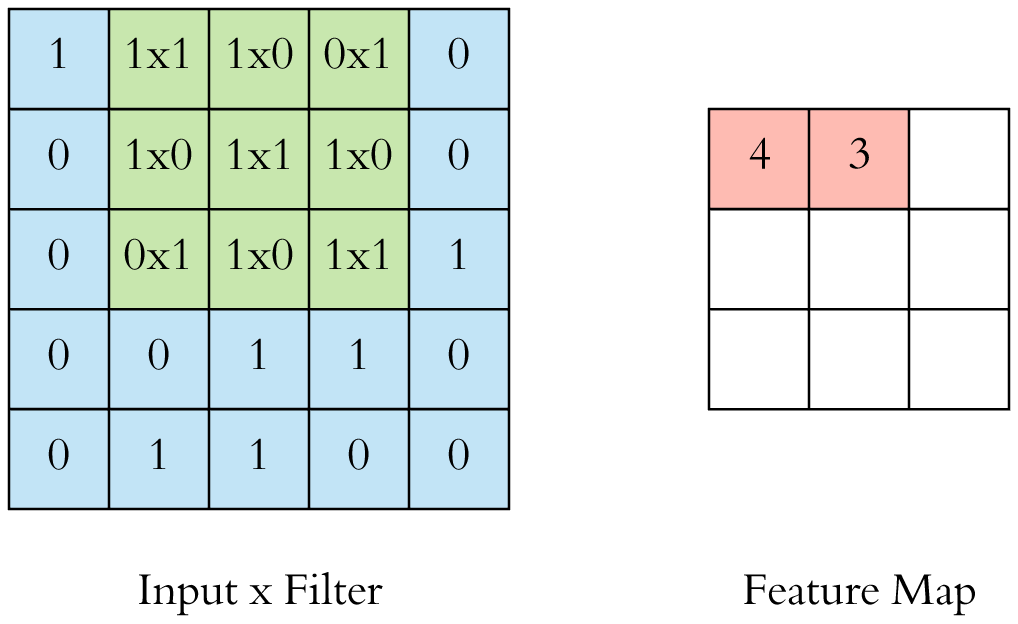 Source: Arden Dertat (2017), Applied Deep Learning - Part 4: Convolutional Neural Networks,  https://towardsdatascience.com/applied-deep-learning-part-4-convolutional-neural-networks-584bc134c1e2
16
CNN Convolution Layer
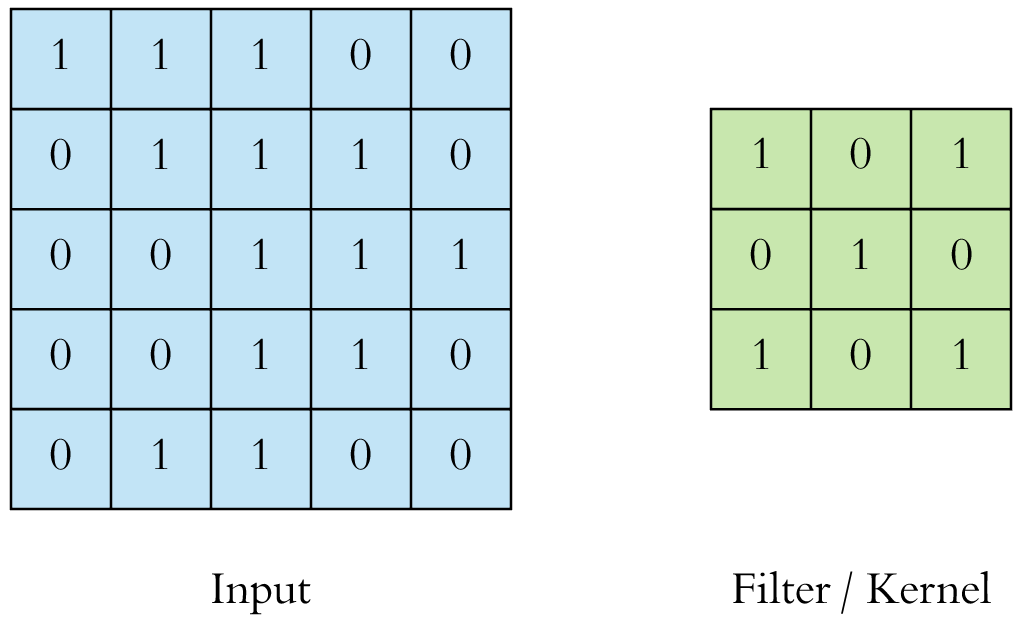 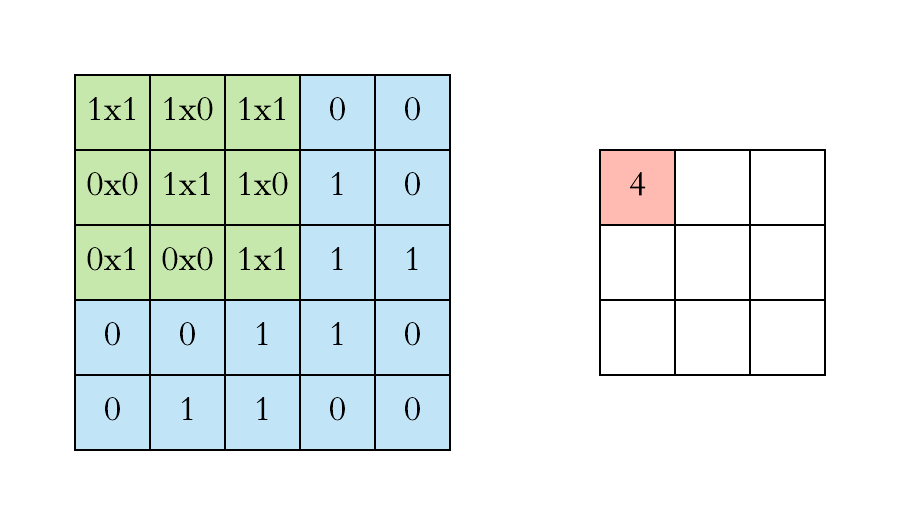 Example convolution operation shown in 2D using a 3x3 filter
Source: Arden Dertat (2017), Applied Deep Learning - Part 4: Convolutional Neural Networks,  https://towardsdatascience.com/applied-deep-learning-part-4-convolutional-neural-networks-584bc134c1e2
17
CNN Convolution Layer
10 feature maps of size 32x32x1
10 different filters
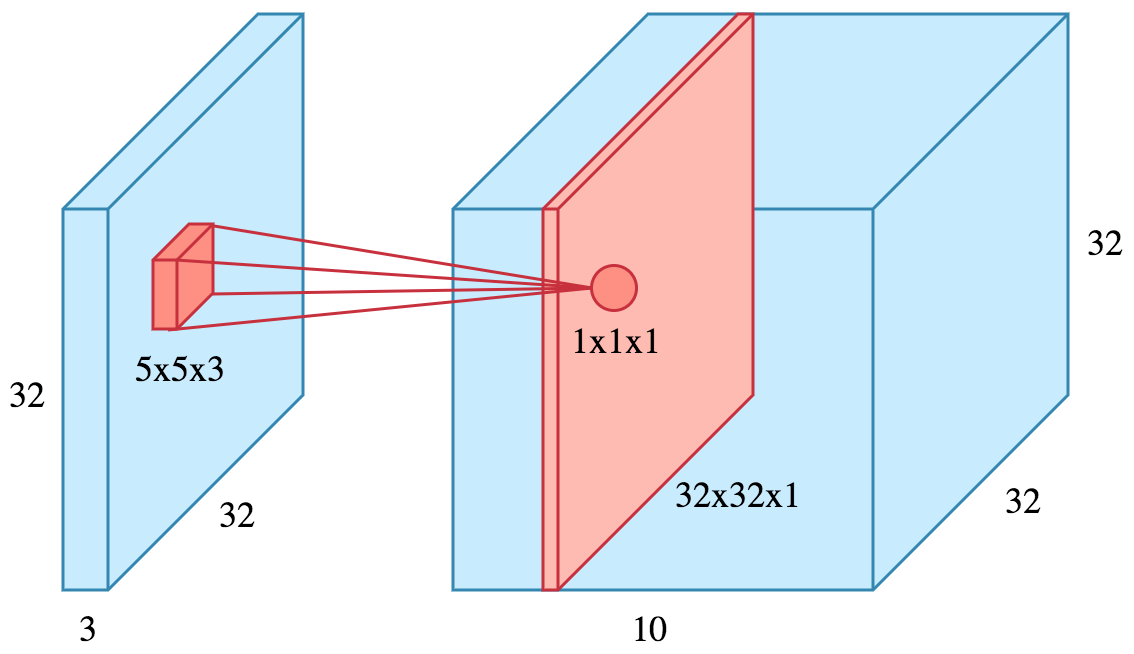 final output of the convolution layer: a volume of size 32x32x10
Source: Arden Dertat (2017), Applied Deep Learning - Part 4: Convolutional Neural Networks,  https://towardsdatascience.com/applied-deep-learning-part-4-convolutional-neural-networks-584bc134c1e2
18
CNN Convolution Layer
Sliding operation at 4 locations
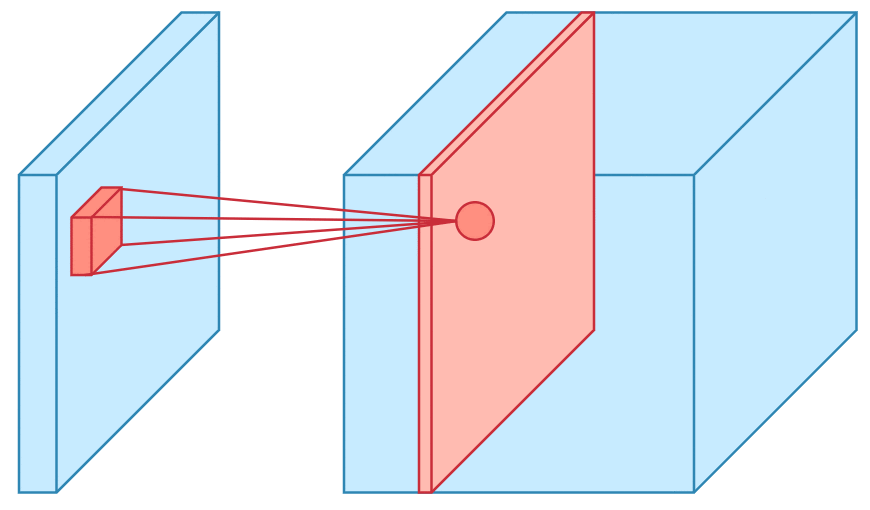 Source: Arden Dertat (2017), Applied Deep Learning - Part 4: Convolutional Neural Networks,  https://towardsdatascience.com/applied-deep-learning-part-4-convolutional-neural-networks-584bc134c1e2
19
CNN Convolution Layer
two feature maps
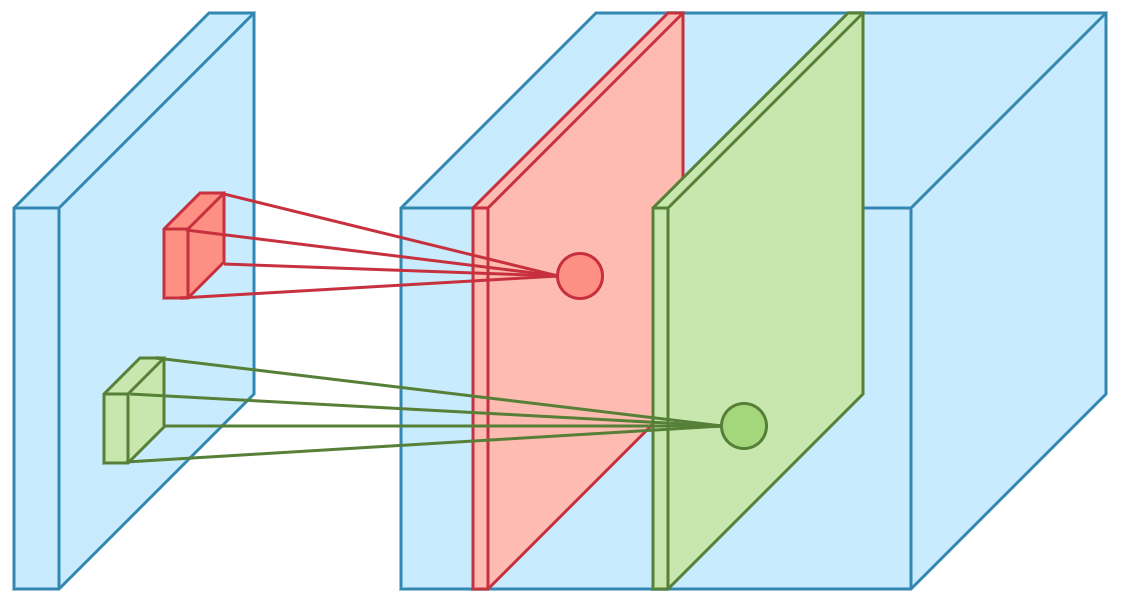 Source: Arden Dertat (2017), Applied Deep Learning - Part 4: Convolutional Neural Networks,  https://towardsdatascience.com/applied-deep-learning-part-4-convolutional-neural-networks-584bc134c1e2
20
CNN Convolution Layer
Stride specifies how much we move the convolution filter at each step
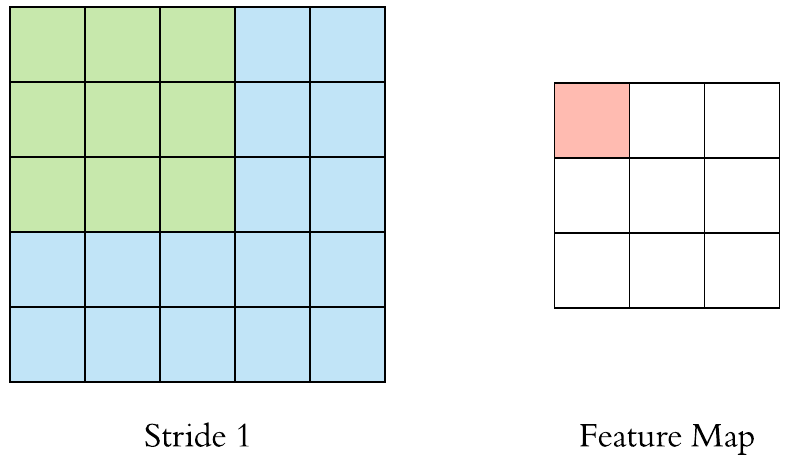 Source: Arden Dertat (2017), Applied Deep Learning - Part 4: Convolutional Neural Networks,  https://towardsdatascience.com/applied-deep-learning-part-4-convolutional-neural-networks-584bc134c1e2
21
CNN Convolution Layer
Stride specifies how much we move the convolution filter at each step
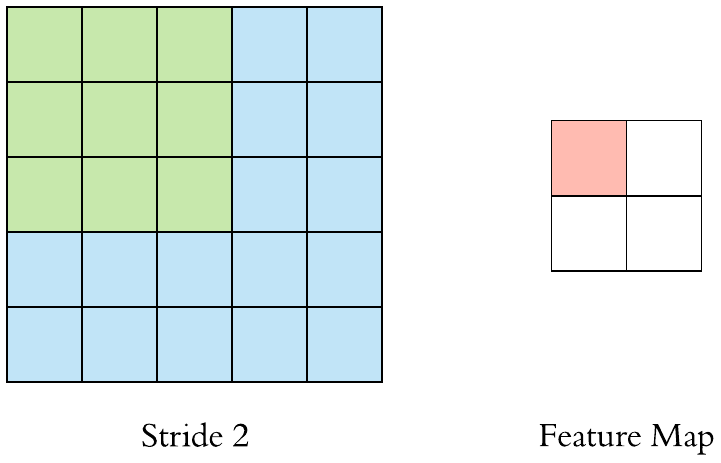 Source: Arden Dertat (2017), Applied Deep Learning - Part 4: Convolutional Neural Networks,  https://towardsdatascience.com/applied-deep-learning-part-4-convolutional-neural-networks-584bc134c1e2
22
CNN Convolution Layer
Stride 1 with Padding
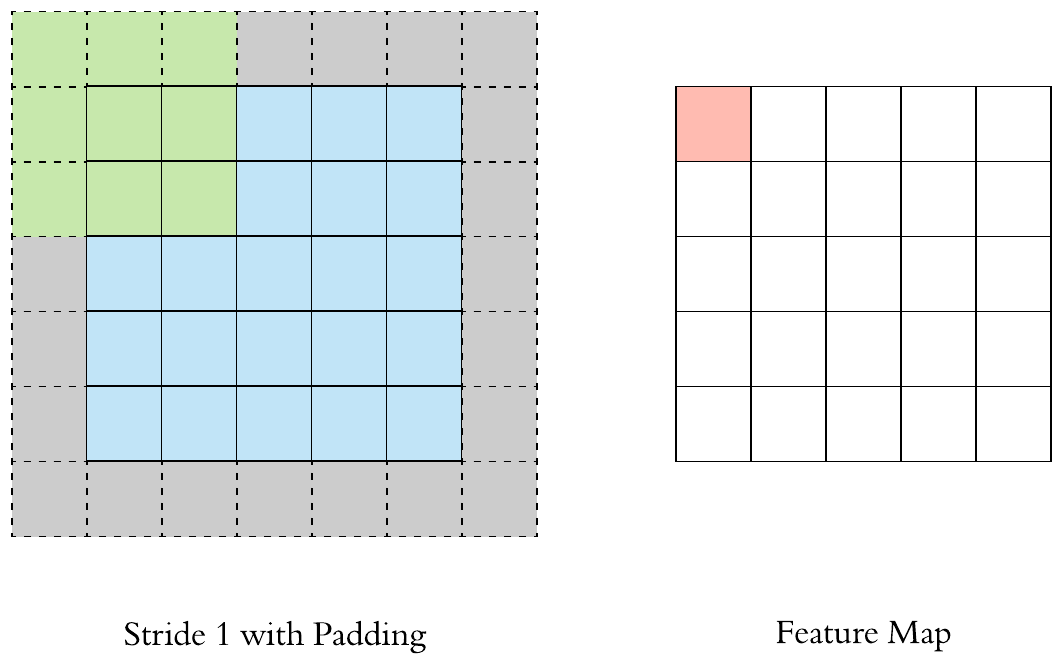 Source: Arden Dertat (2017), Applied Deep Learning - Part 4: Convolutional Neural Networks,  https://towardsdatascience.com/applied-deep-learning-part-4-convolutional-neural-networks-584bc134c1e2
23
CNN Pooling Layer
Max Pooling
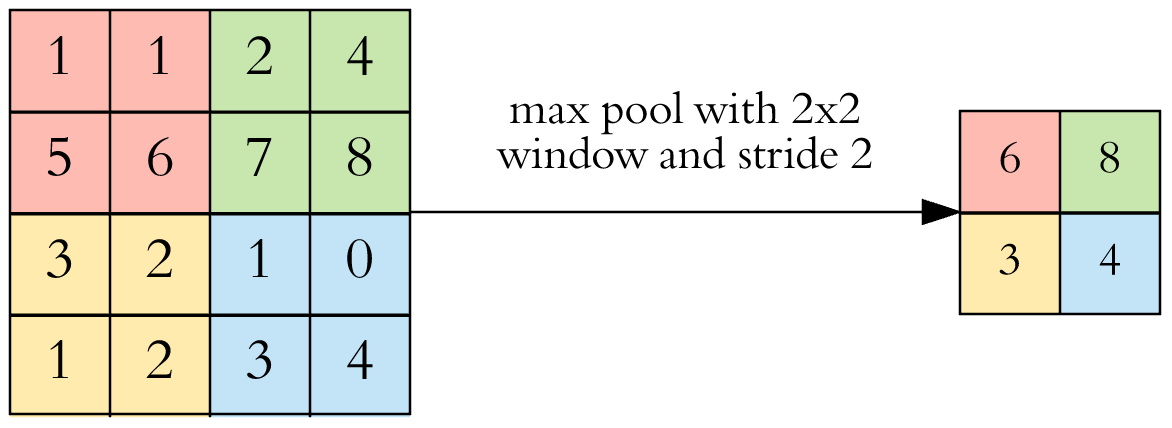 Source: Arden Dertat (2017), Applied Deep Learning - Part 4: Convolutional Neural Networks,  https://towardsdatascience.com/applied-deep-learning-part-4-convolutional-neural-networks-584bc134c1e2
24
CNN Pooling Layer
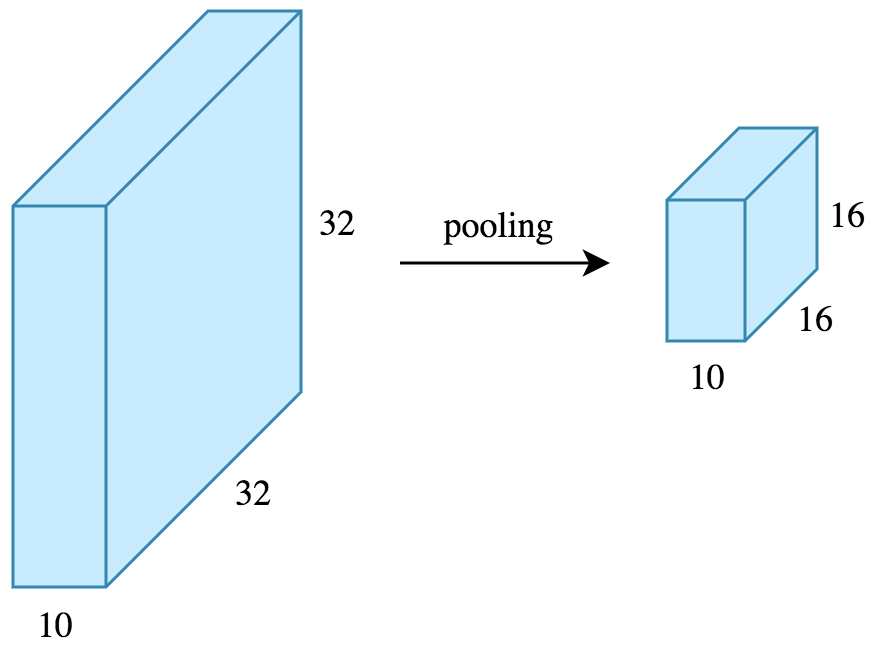 Source: Arden Dertat (2017), Applied Deep Learning - Part 4: Convolutional Neural Networks,  https://towardsdatascience.com/applied-deep-learning-part-4-convolutional-neural-networks-584bc134c1e2
25
CNN Architecture
4 convolution + pooling layers, followed by 2 fully connected layers
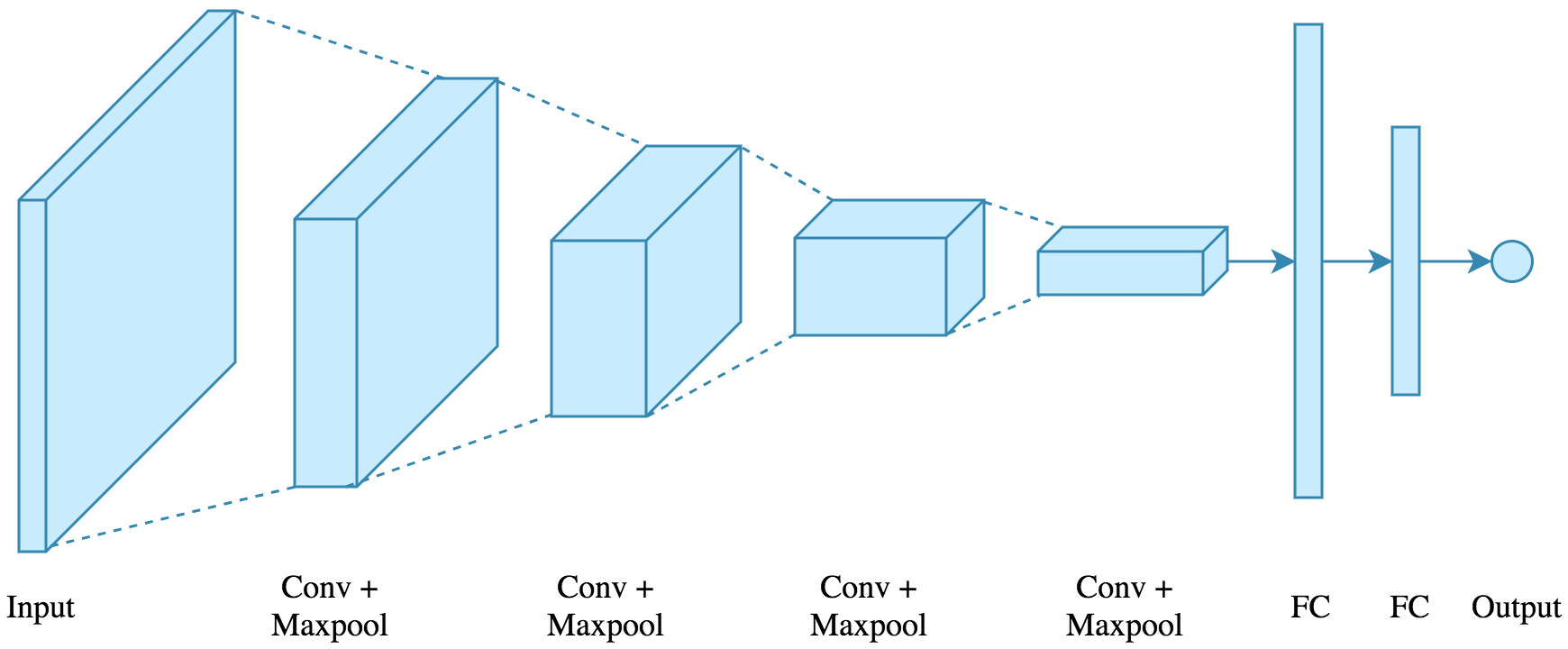 Source: Arden Dertat (2017), Applied Deep Learning - Part 4: Convolutional Neural Networks,  https://towardsdatascience.com/applied-deep-learning-part-4-convolutional-neural-networks-584bc134c1e2
26
CNN Architecture
4 convolution + pooling layers, followed by 2 fully connected layers
https://gist.github.com/ardendertat/0fc5515057c47e7386fe04e9334504e3
model = Sequential()
model.add(Conv2D(32, (3, 3), activation='relu', padding='same', name='conv_1', 
                 input_shape=(150, 150, 3)))
model.add(MaxPooling2D((2, 2), name='maxpool_1'))
model.add(Conv2D(64, (3, 3), activation='relu', padding='same', name='conv_2'))
model.add(MaxPooling2D((2, 2), name='maxpool_2'))
model.add(Conv2D(128, (3, 3), activation='relu', padding='same', name='conv_3'))
model.add(MaxPooling2D((2, 2), name='maxpool_3'))
model.add(Conv2D(128, (3, 3), activation='relu', padding='same', name='conv_4'))
model.add(MaxPooling2D((2, 2), name='maxpool_4'))
model.add(Flatten())
model.add(Dropout(0.5))
model.add(Dense(512, activation='relu', name='dense_1'))
model.add(Dense(128, activation='relu', name='dense_2'))
model.add(Dense(1, activation='sigmoid', name='output'))
Source: Arden Dertat (2017), Applied Deep Learning - Part 4: Convolutional Neural Networks,  https://towardsdatascience.com/applied-deep-learning-part-4-convolutional-neural-networks-584bc134c1e2
27
Dropout
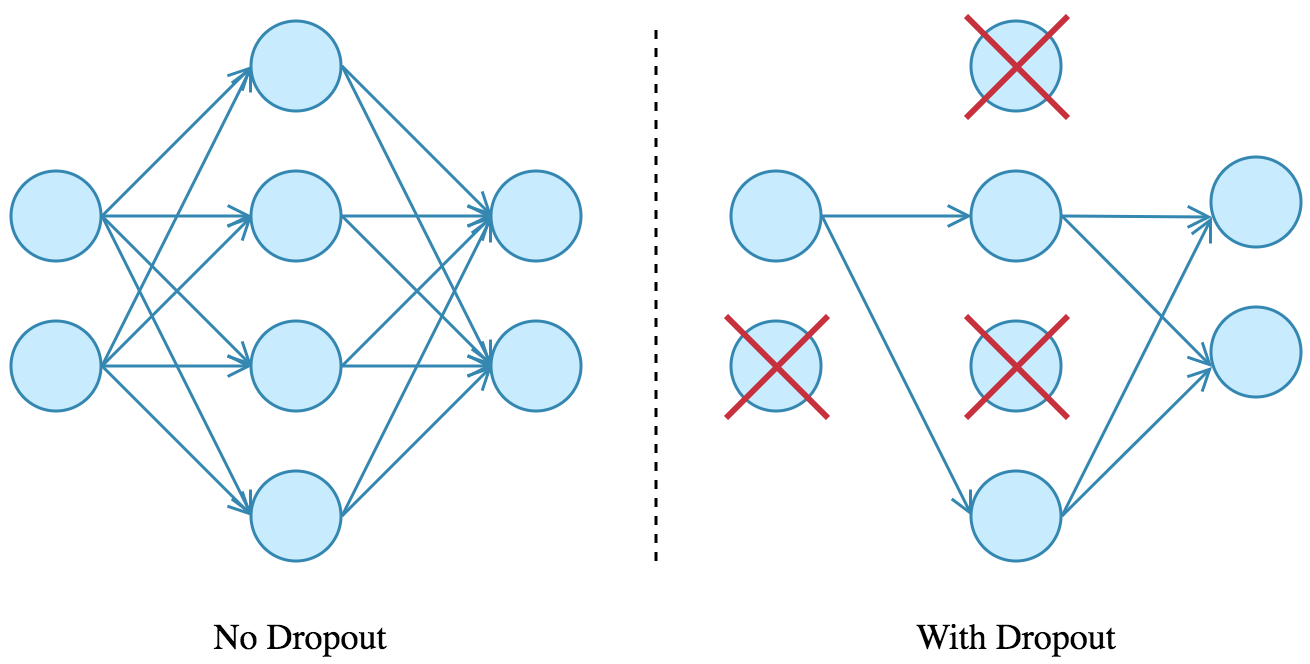 Source: Arden Dertat (2017), Applied Deep Learning - Part 4: Convolutional Neural Networks,  https://towardsdatascience.com/applied-deep-learning-part-4-convolutional-neural-networks-584bc134c1e2
28
Model Performance
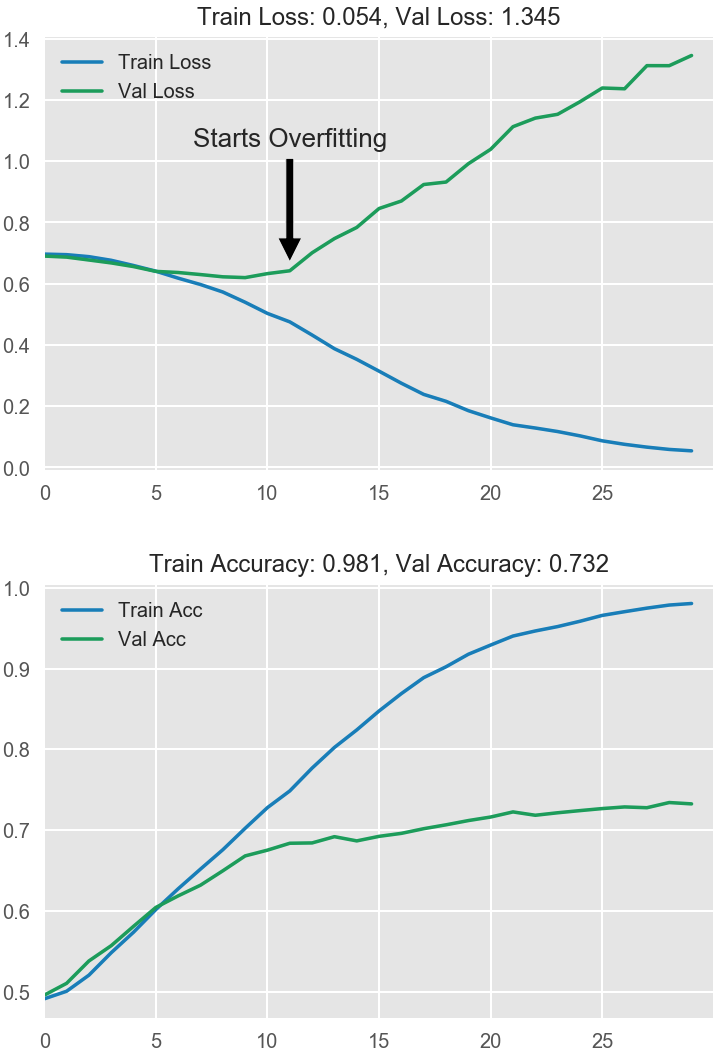 Source: Arden Dertat (2017), Applied Deep Learning - Part 4: Convolutional Neural Networks,  https://towardsdatascience.com/applied-deep-learning-part-4-convolutional-neural-networks-584bc134c1e2
29
Visual Recognition Image Classification
30
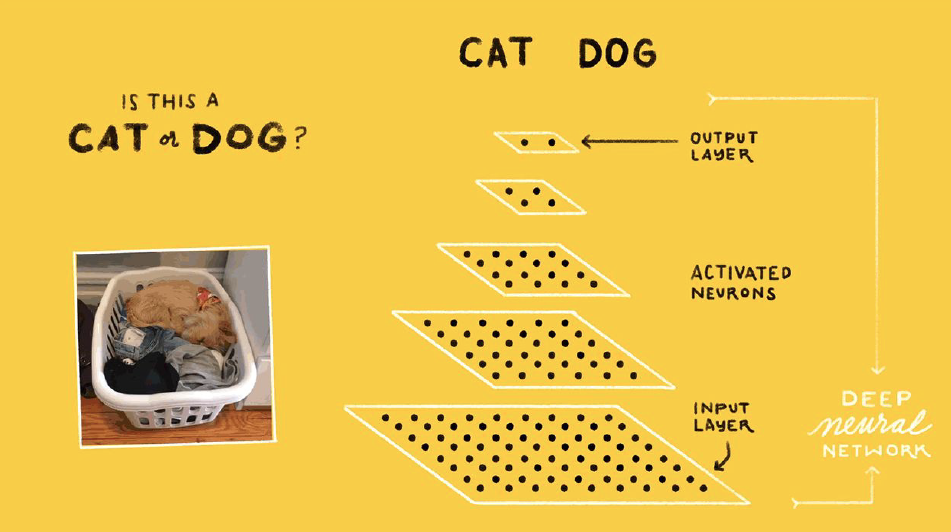 Source: Jeff Dean (2016), Large-Scale Deep Learning For Building Intelligent Computer Systems, WSDM 2016
31
Convolutional Neural Networks (CNNs / ConvNets)
http://cs231n.github.io/convolutional-networks/
32
A regular 3-layer Neural Network
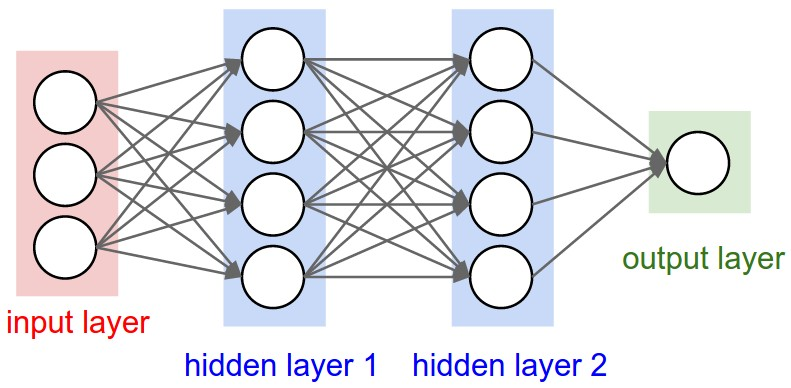 http://cs231n.github.io/convolutional-networks/
33
A ConvNet arranges its neurons in three dimensions (width, height, depth)
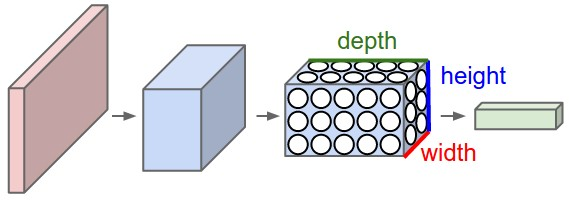 http://cs231n.github.io/convolutional-networks/
34
The activations of an example ConvNet architecture.
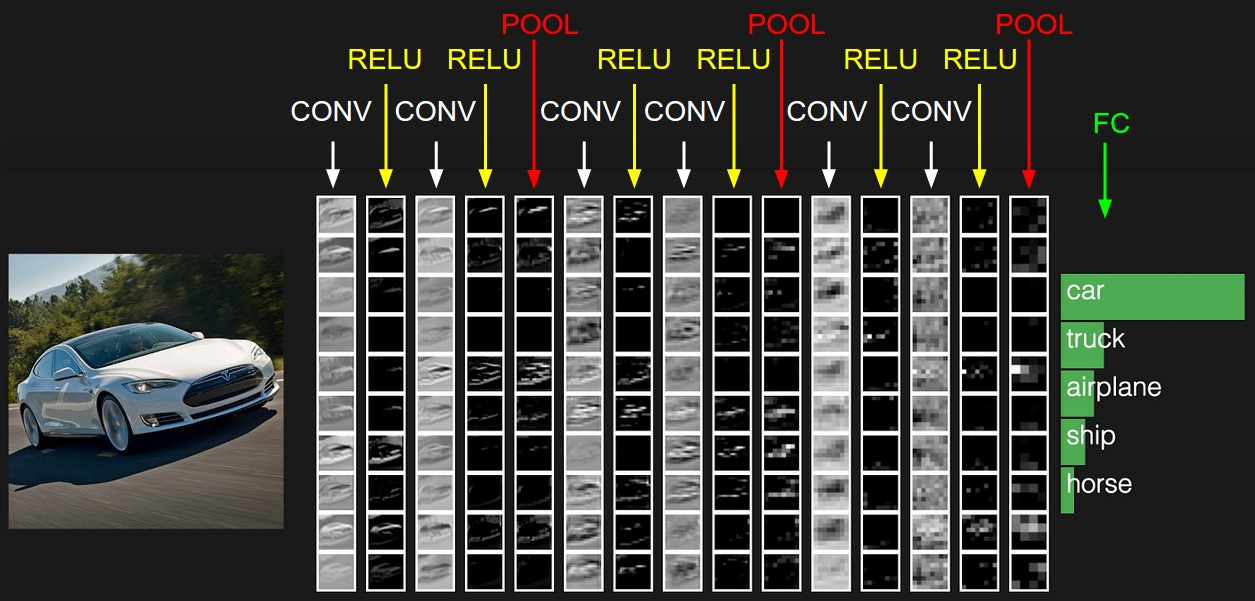 http://cs231n.github.io/convolutional-networks/
35
ConvNets
first Convolutional layer
32x32x3 CIFAR-10 image
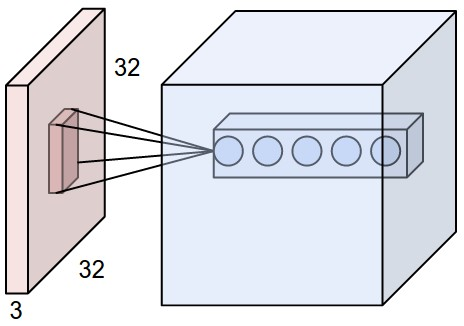 http://cs231n.github.io/convolutional-networks/
36
ConvNets
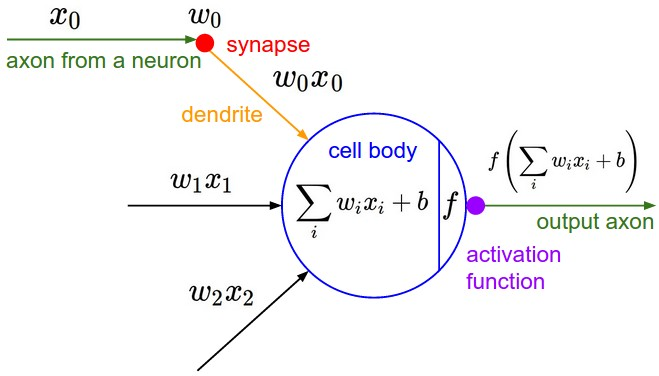 http://cs231n.github.io/convolutional-networks/
37
Convolution Demo
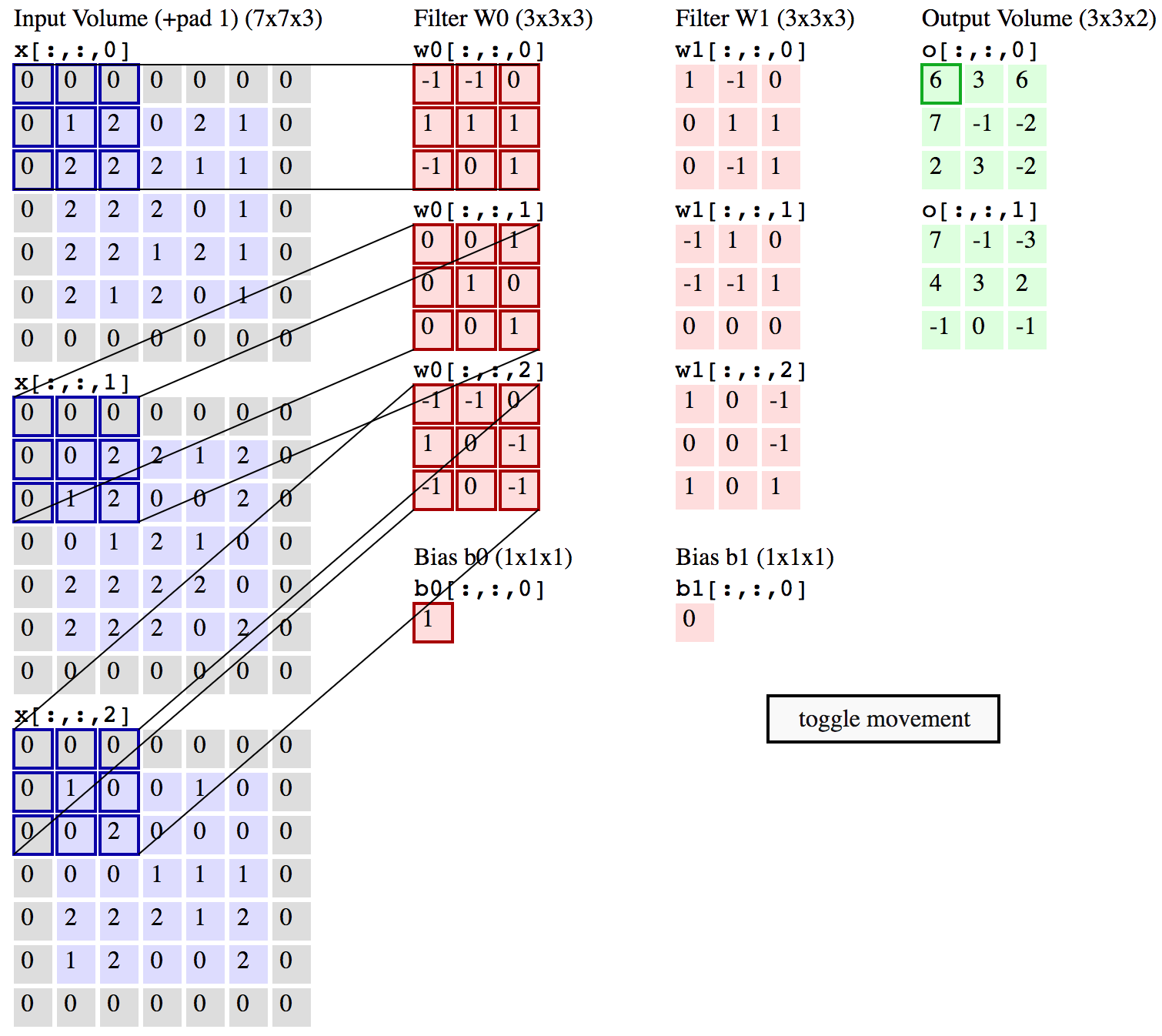 http://cs231n.github.io/convolutional-networks/
38
ConvNets
input volume of size [224x224x64] is pooled with filter size 2, stride 2 into output volume of size [112x112x64]
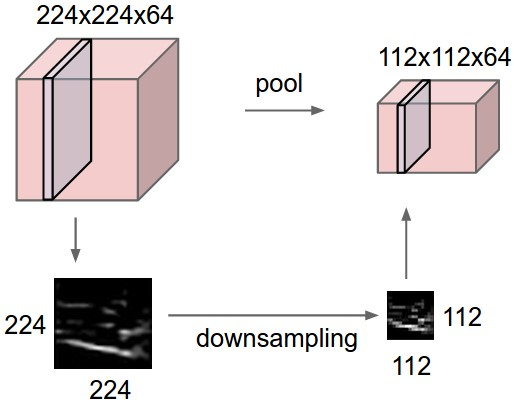 http://cs231n.github.io/convolutional-networks/
39
ConvNetsmax pooling
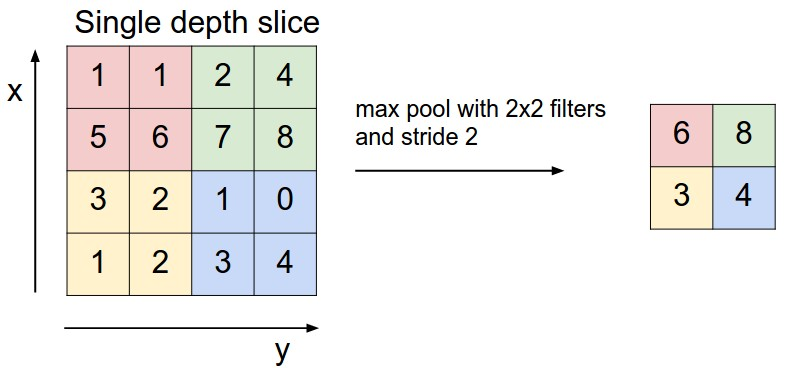 http://cs231n.github.io/convolutional-networks/
40
Convolutional Neural Networks (CNN) (LeNet)
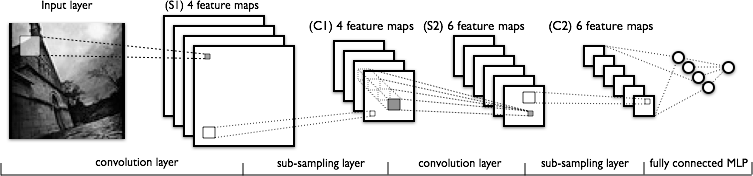 Source: http://deeplearning.net/tutorial/lenet.html
41
Convolutional Neural Networks (CNN) (LeNet)
example of a convolutional layer
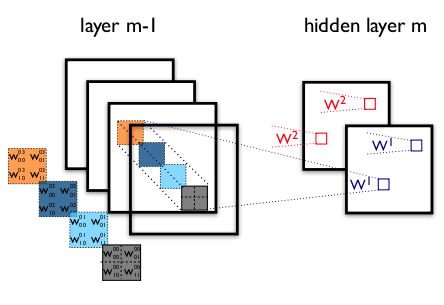 Source: http://deeplearning.net/tutorial/lenet.html
42
Neural Network and Deep Learning
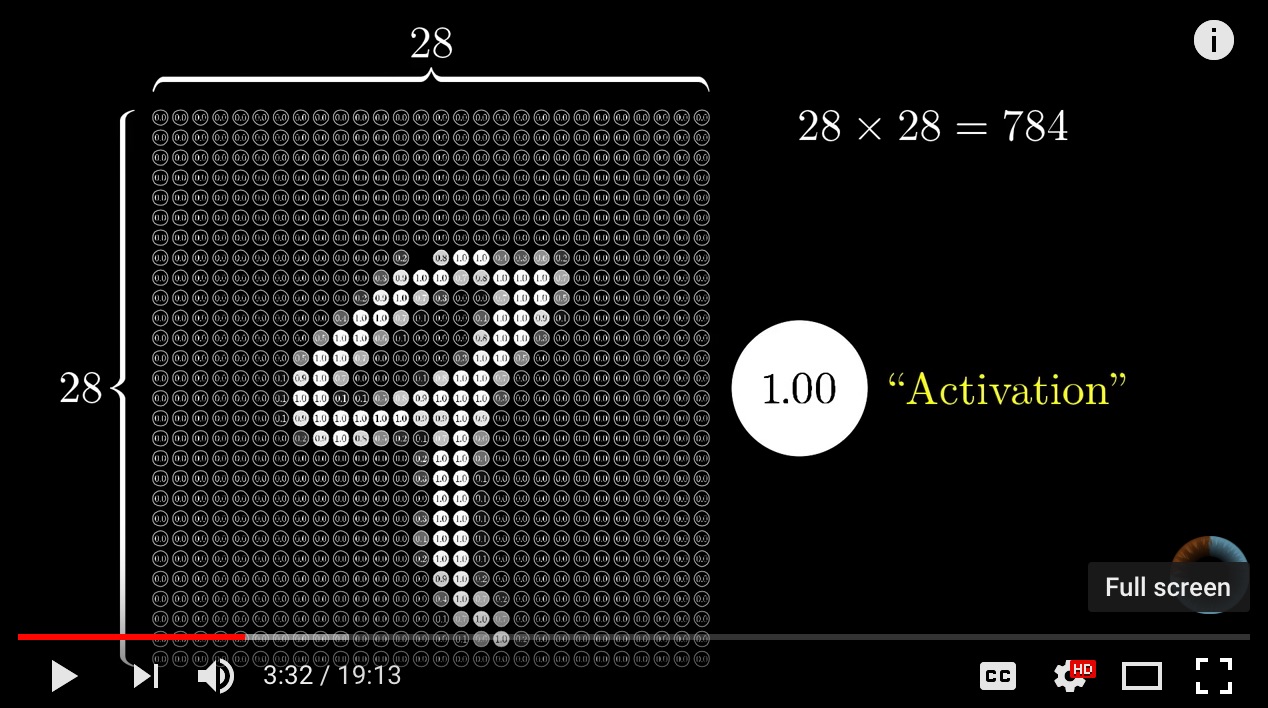 Source: 3Blue1Brown (2017), But what *is* a Neural Network? | Chapter 1, deep learning, https://www.youtube.com/watch?v=aircAruvnKk
43
Gradient Descent how neural networks learn
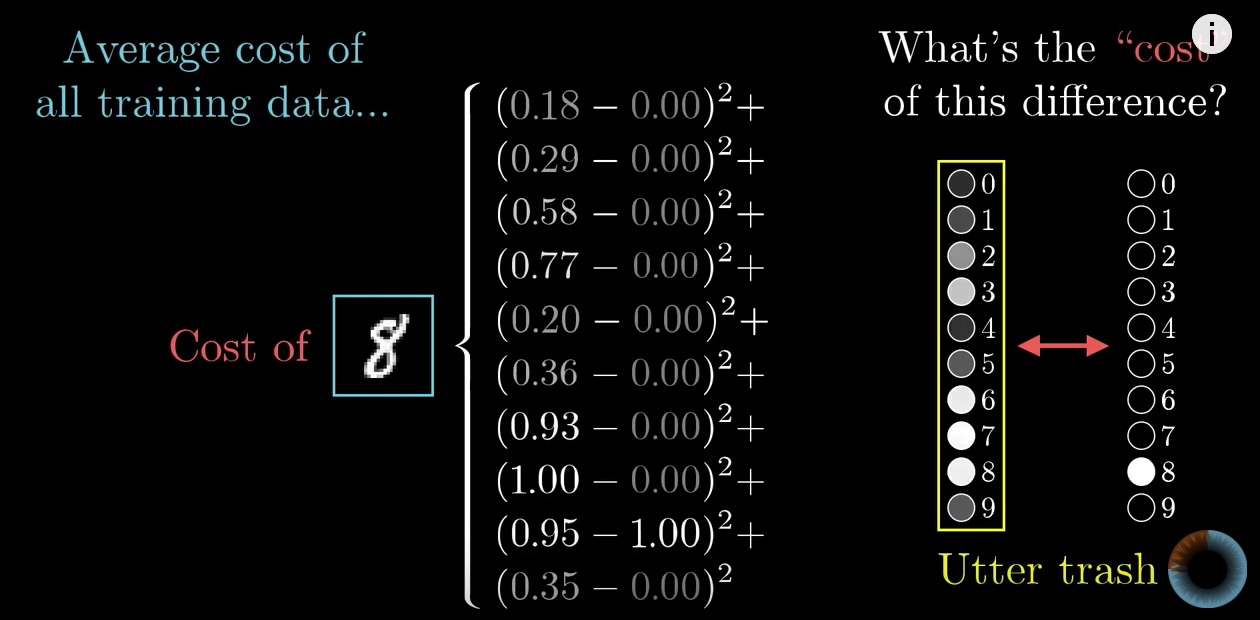 Source: 3Blue1Brown (2017), Gradient descent, how neural networks learn | Chapter 2, deep learning,  https://www.youtube.com/watch?v=IHZwWFHWa-w
44
Backpropagation
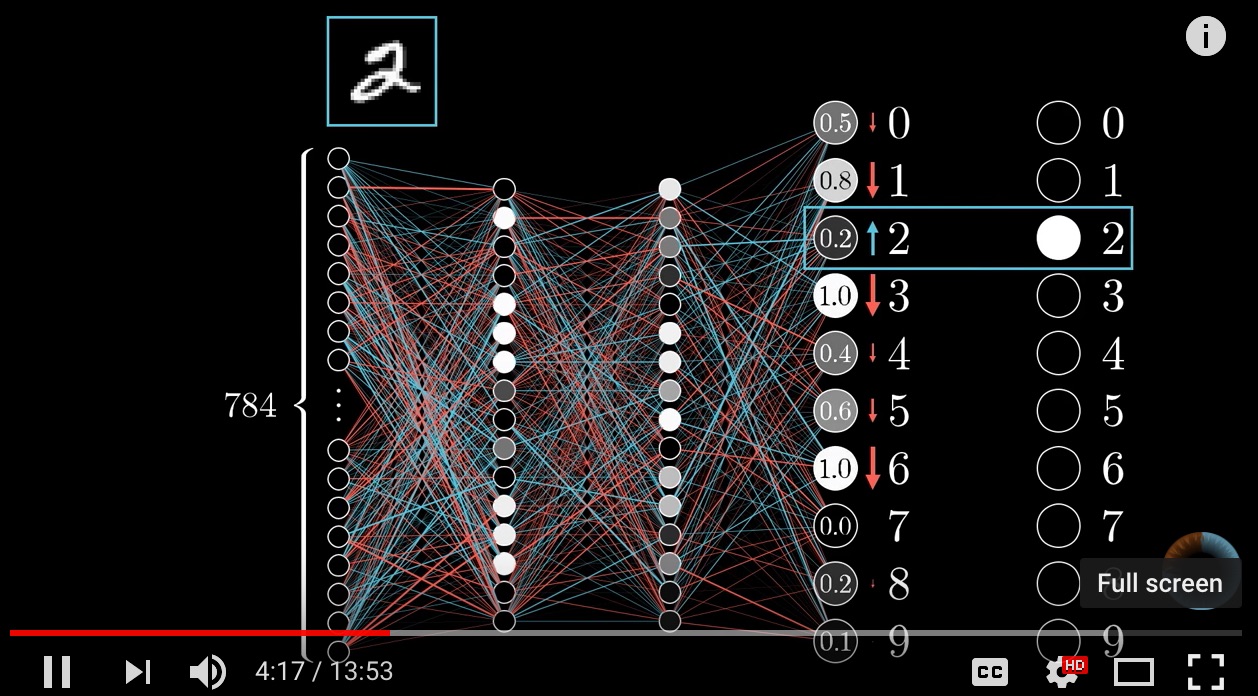 Source: 3Blue1Brown (2017), What is backpropagation really doing? | Chapter 3, deep learning, https://www.youtube.com/watch?v=Ilg3gGewQ5U
45
TensorFlow Image Recognition
46
MNIST dataset: 60,000 labeled digits
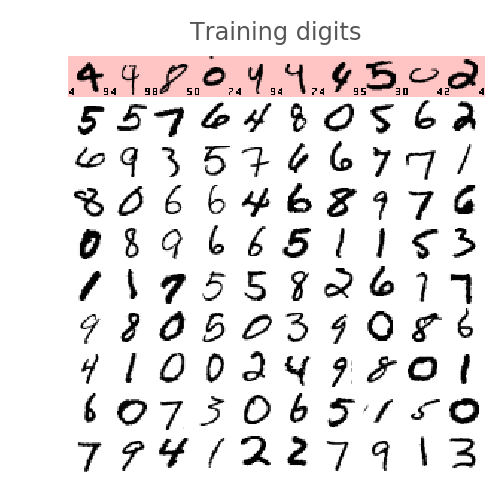 47
Source: https://codelabs.developers.google.com/codelabs/cloud-tensorflow-mnist/#0
Get Started with TensorFlow
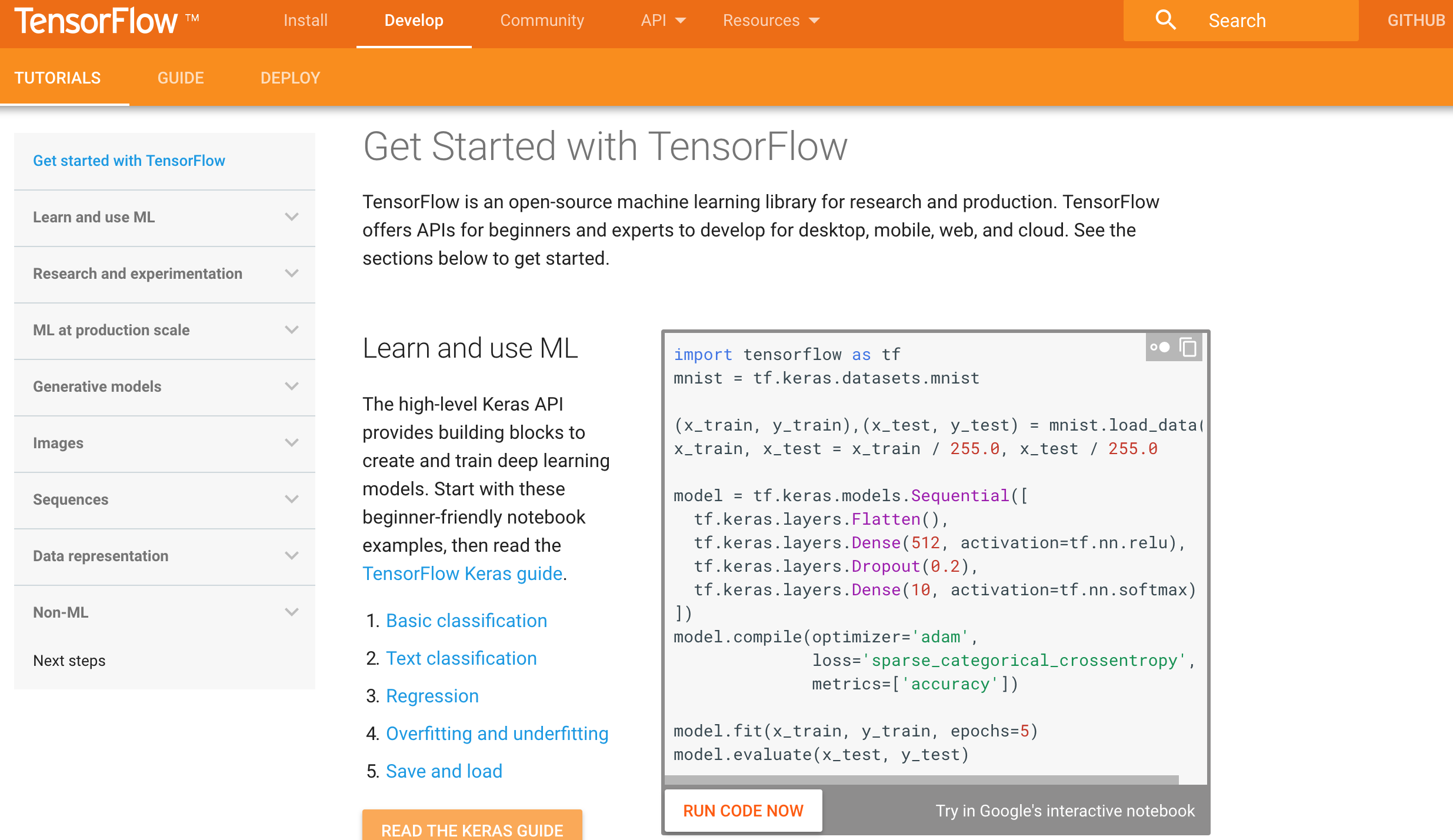 https://www.tensorflow.org/tutorials/
48
Get Started with TensorFlow
MNIST
import tensorflow as tf
mnist = tf.keras.datasets.mnist

(x_train, y_train),(x_test, y_test) = mnist.load_data()
x_train, x_test = x_train / 255.0, x_test / 255.0

model = tf.keras.models.Sequential([
  tf.keras.layers.Flatten(),
  tf.keras.layers.Dense(512, activation=tf.nn.relu),
  tf.keras.layers.Dropout(0.2),
  tf.keras.layers.Dense(10, activation=tf.nn.softmax)
])
model.compile(optimizer='adam',
              loss='sparse_categorical_crossentropy',
              metrics=['accuracy'])

model.fit(x_train, y_train, epochs=5)
model.evaluate(x_test, y_test)
https://www.tensorflow.org/tutorials/
49
Get Started with TensorFlow
MNIST
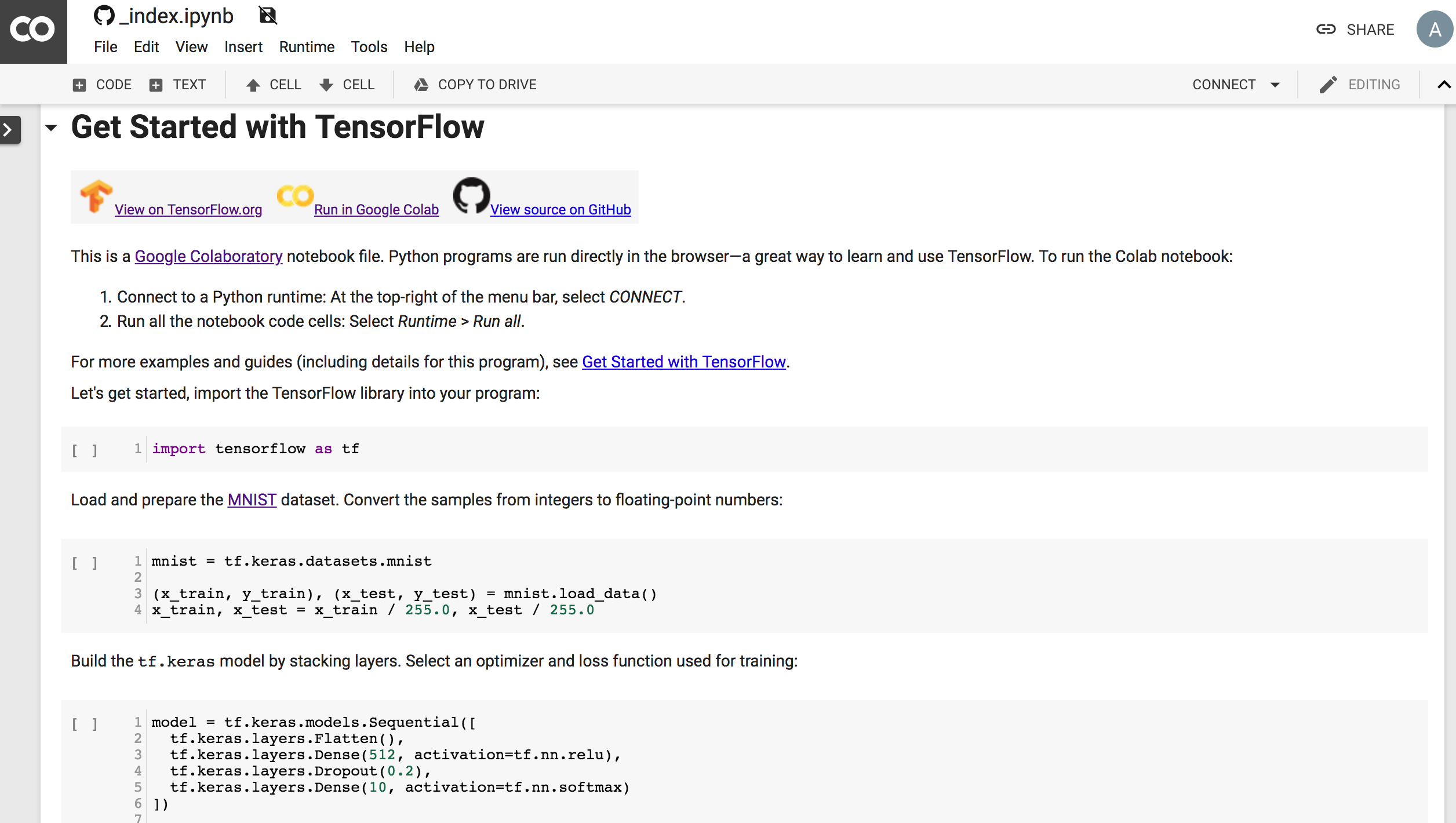 https://colab.research.google.com/github/tensorflow/docs/blob/master/site/en/tutorials/_index.ipynb
50
TensorFlow and Deep Learning
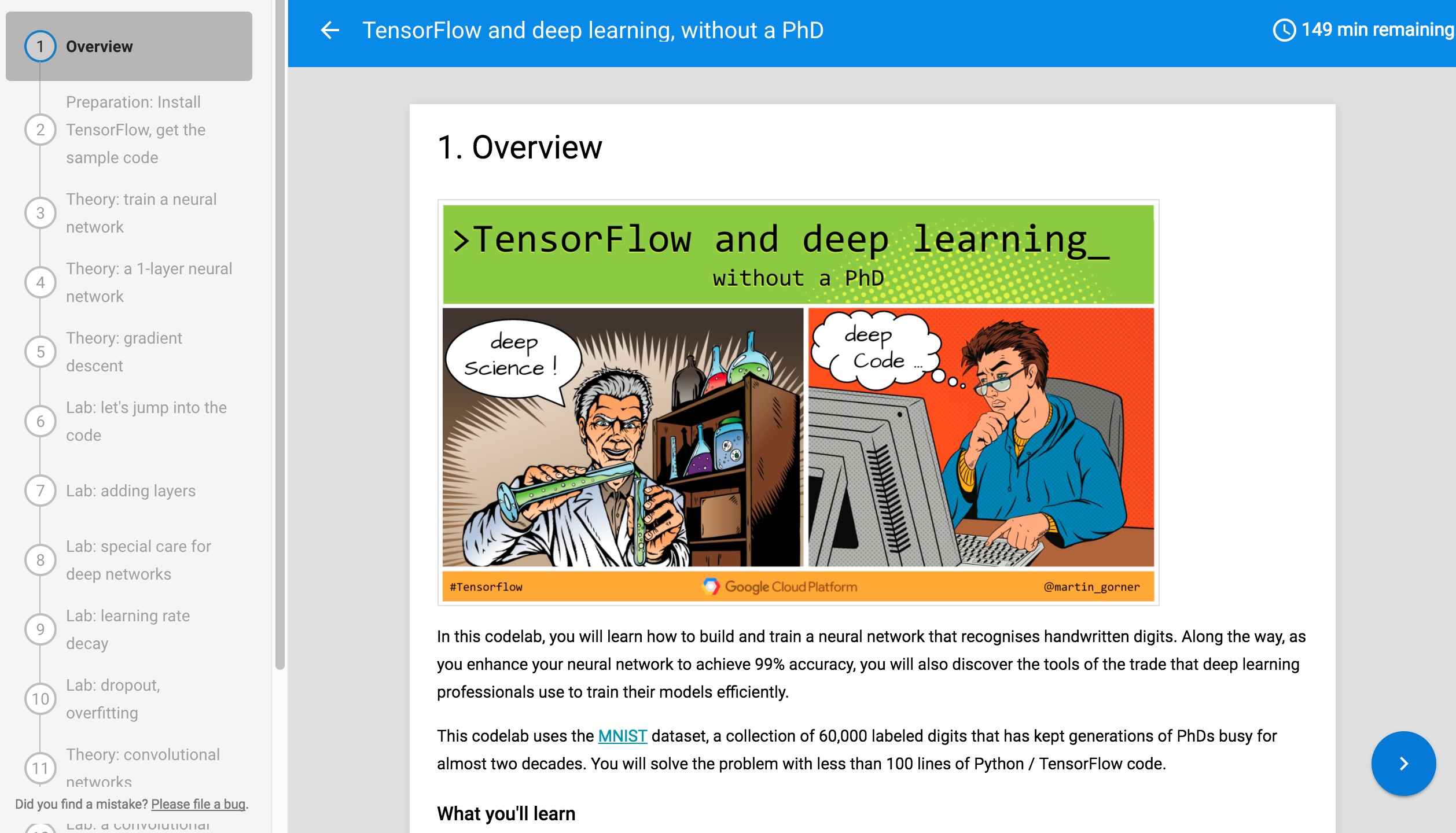 51
Source: https://codelabs.developers.google.com/codelabs/cloud-tensorflow-mnist/#0
TensorFlow MNIST Tutorial
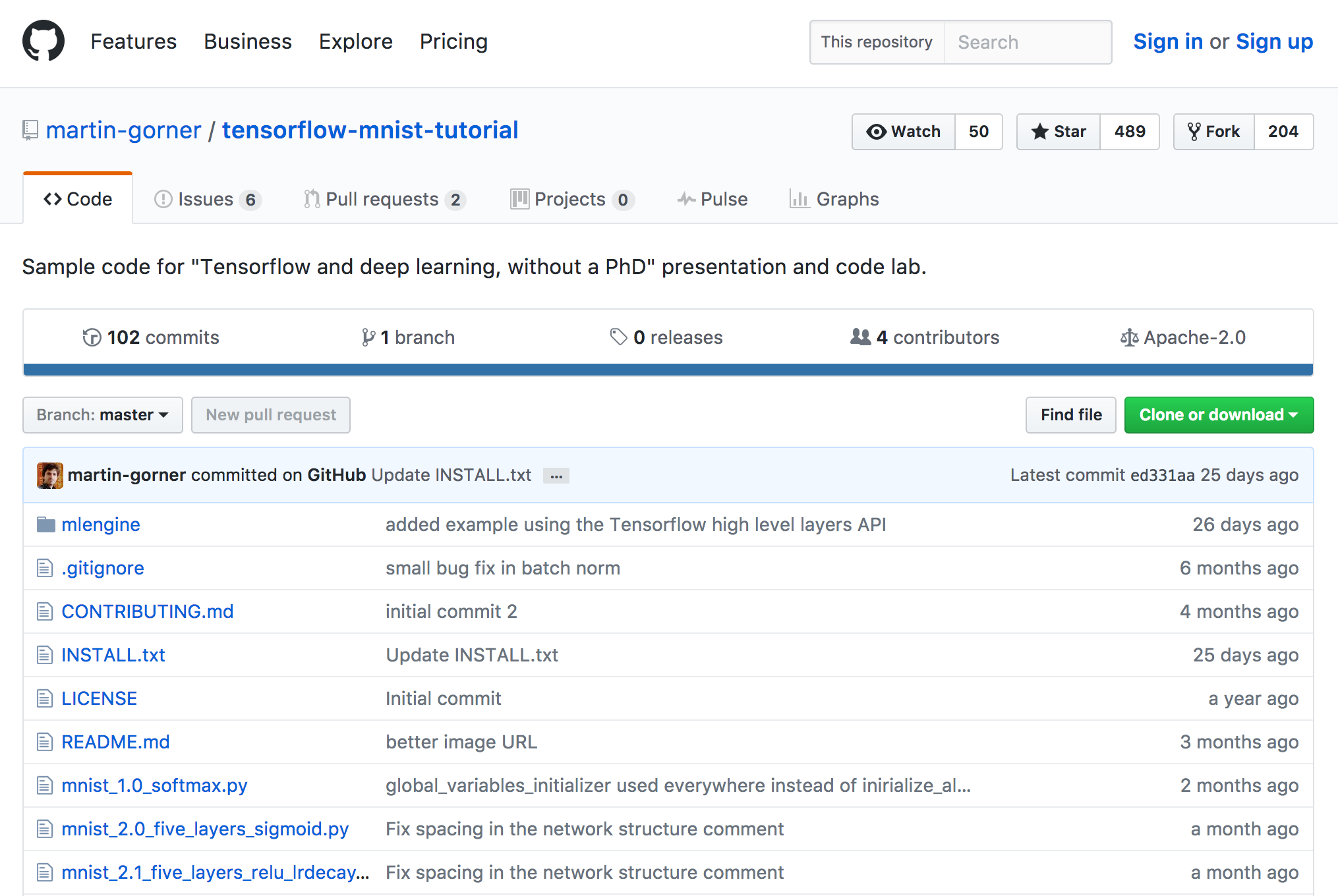 52
https://github.com/martin-gorner/tensorflow-mnist-tutorial/
TensorFlow and Deep Learning
What is a neural network and how to train it
How to build a basic 1-layer neural network using TensorFlow
How to add more layers
Training tips and tricks: overfitting, dropout, learning rate decay ...
How to troubleshoot deep neural networks
How to build convolutional networks
53
Source: https://codelabs.developers.google.com/codelabs/cloud-tensorflow-mnist/#0
TensorFlow MNIST Tutorial
git clone https://github.com/martin-gorner/tensorflow-mnist-tutorial.git
cd tensorflow-mnist-tutorial
python3 mnist_1.0_softmax.py
python mnist_1.0_softmax.py
pythonw mnist_1.0_softmax.py
54
Source: https://github.com/martin-gorner/tensorflow-mnist-tutorial/blob/master/INSTALL.txt
cd tensorflow-mnist-tutorial
python3 mnist_1.0_softmax.py
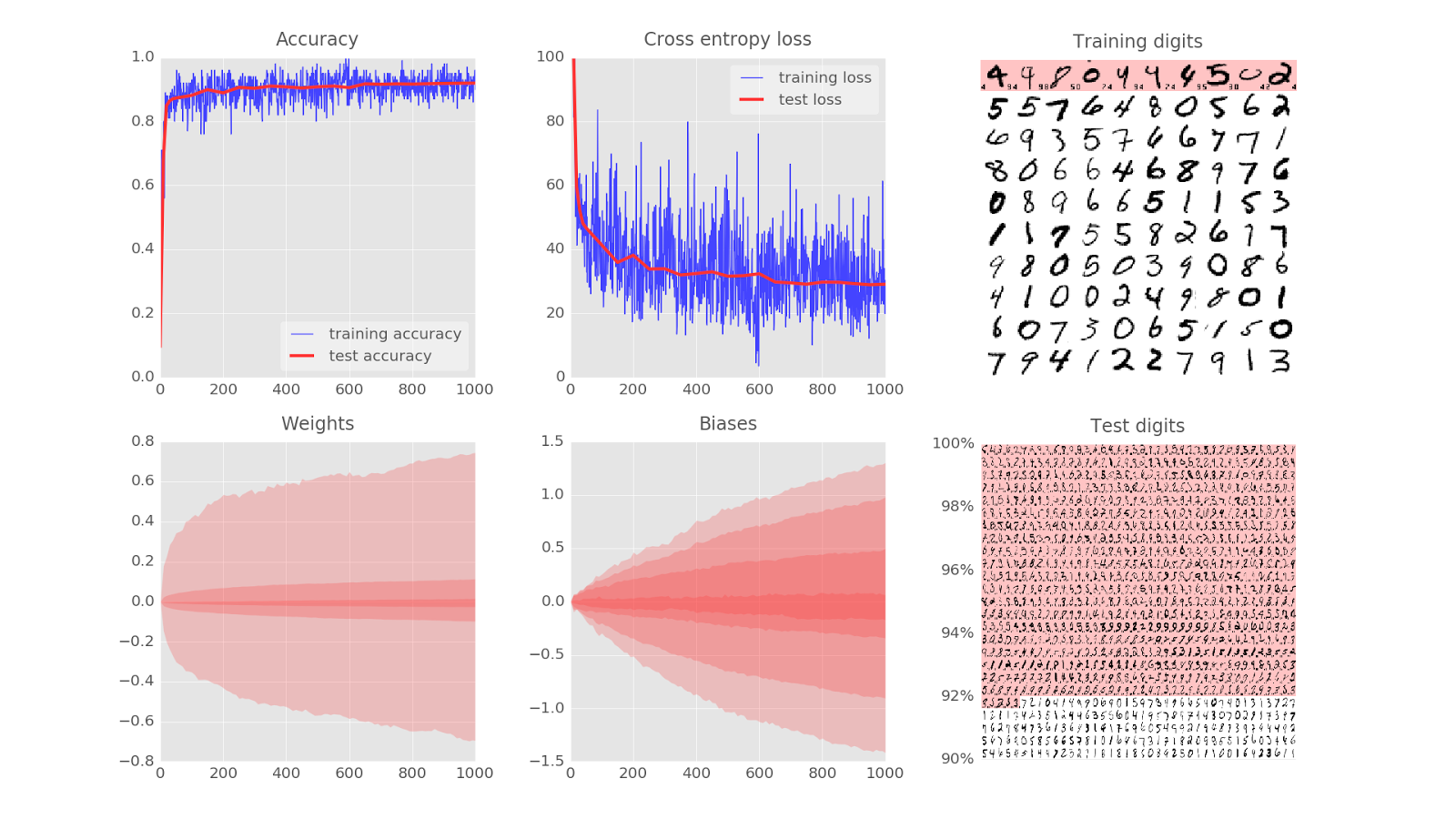 55
Source: https://codelabs.developers.google.com/codelabs/cloud-tensorflow-mnist/#1
Train a Neural Network
Training digits
updates to weights and biases => 
better recognition (loop)
56
Source: https://codelabs.developers.google.com/codelabs/cloud-tensorflow-mnist/#2
Training digits
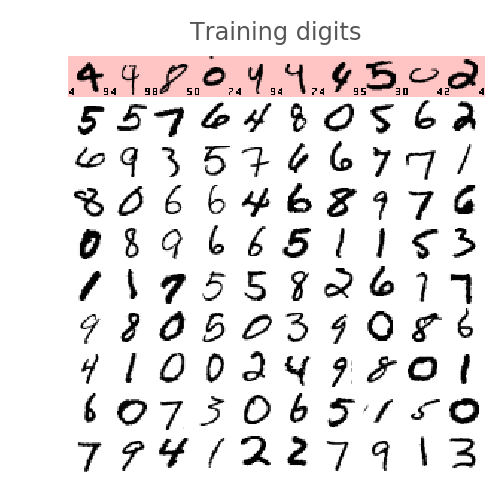 57
Source: https://codelabs.developers.google.com/codelabs/cloud-tensorflow-mnist/#2
Training digits
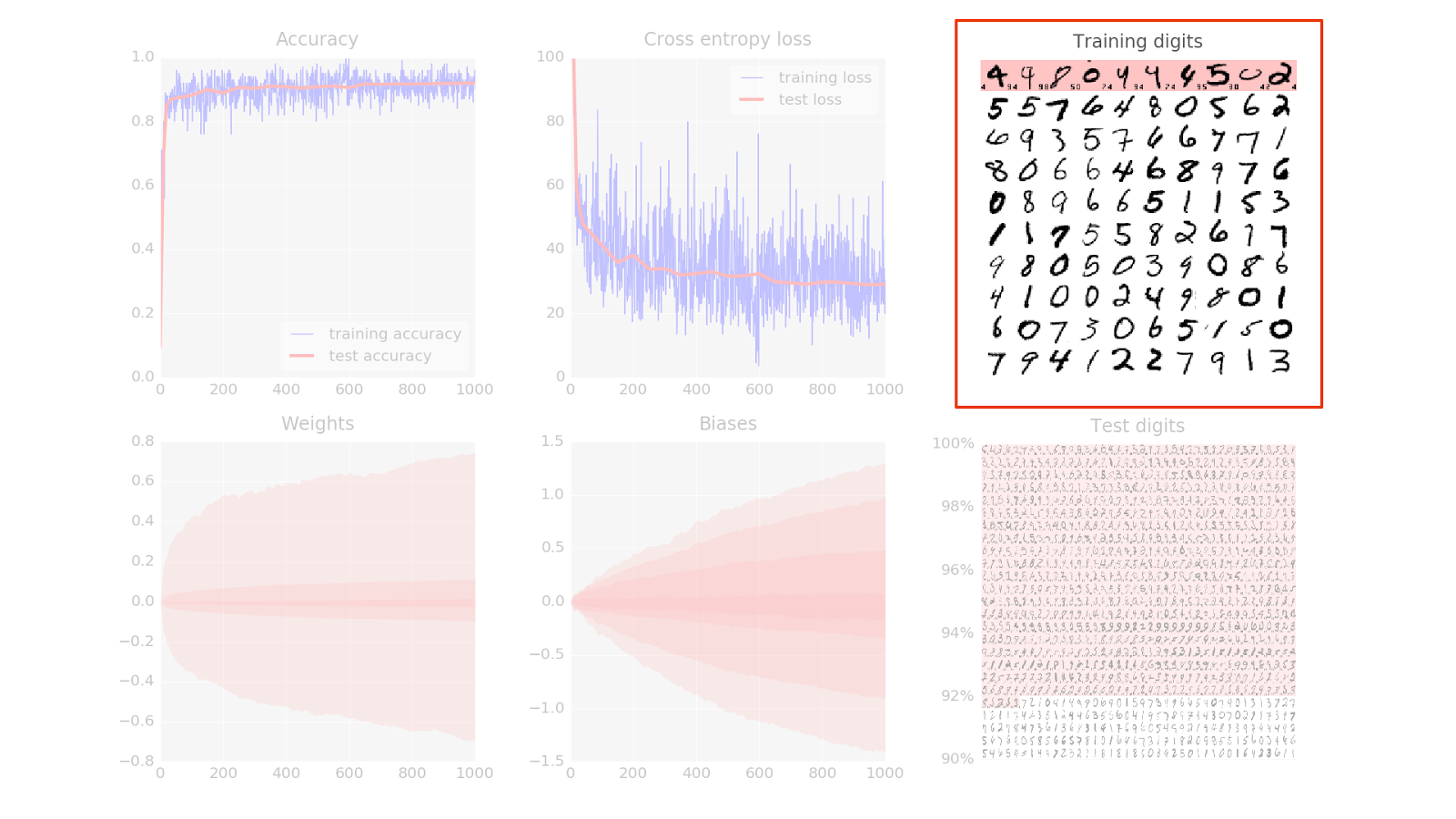 58
Source: https://codelabs.developers.google.com/codelabs/cloud-tensorflow-mnist/#2
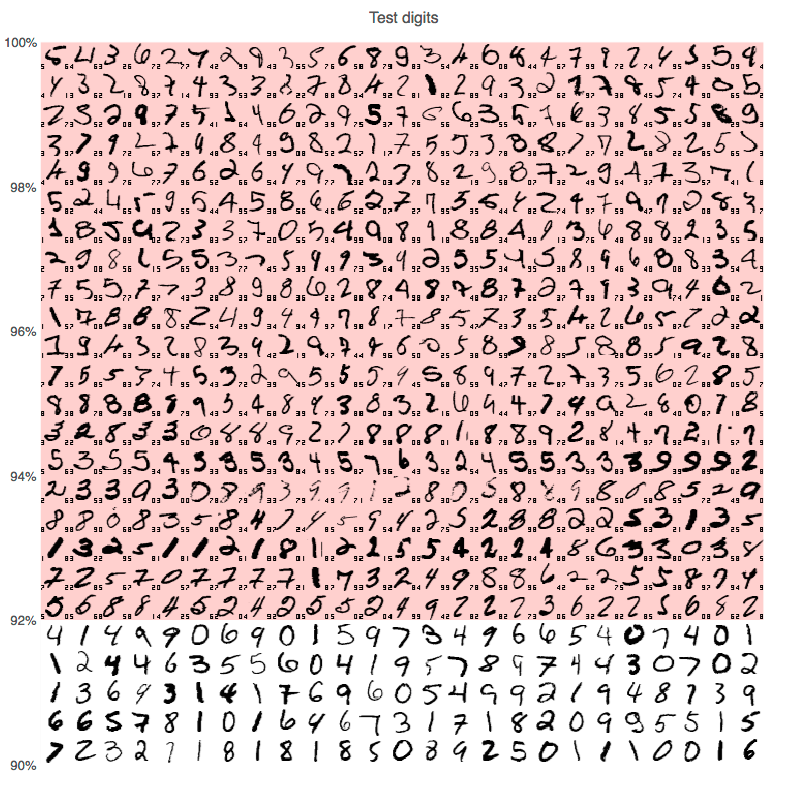 59
Source: https://codelabs.developers.google.com/codelabs/cloud-tensorflow-mnist/#2
Test digits
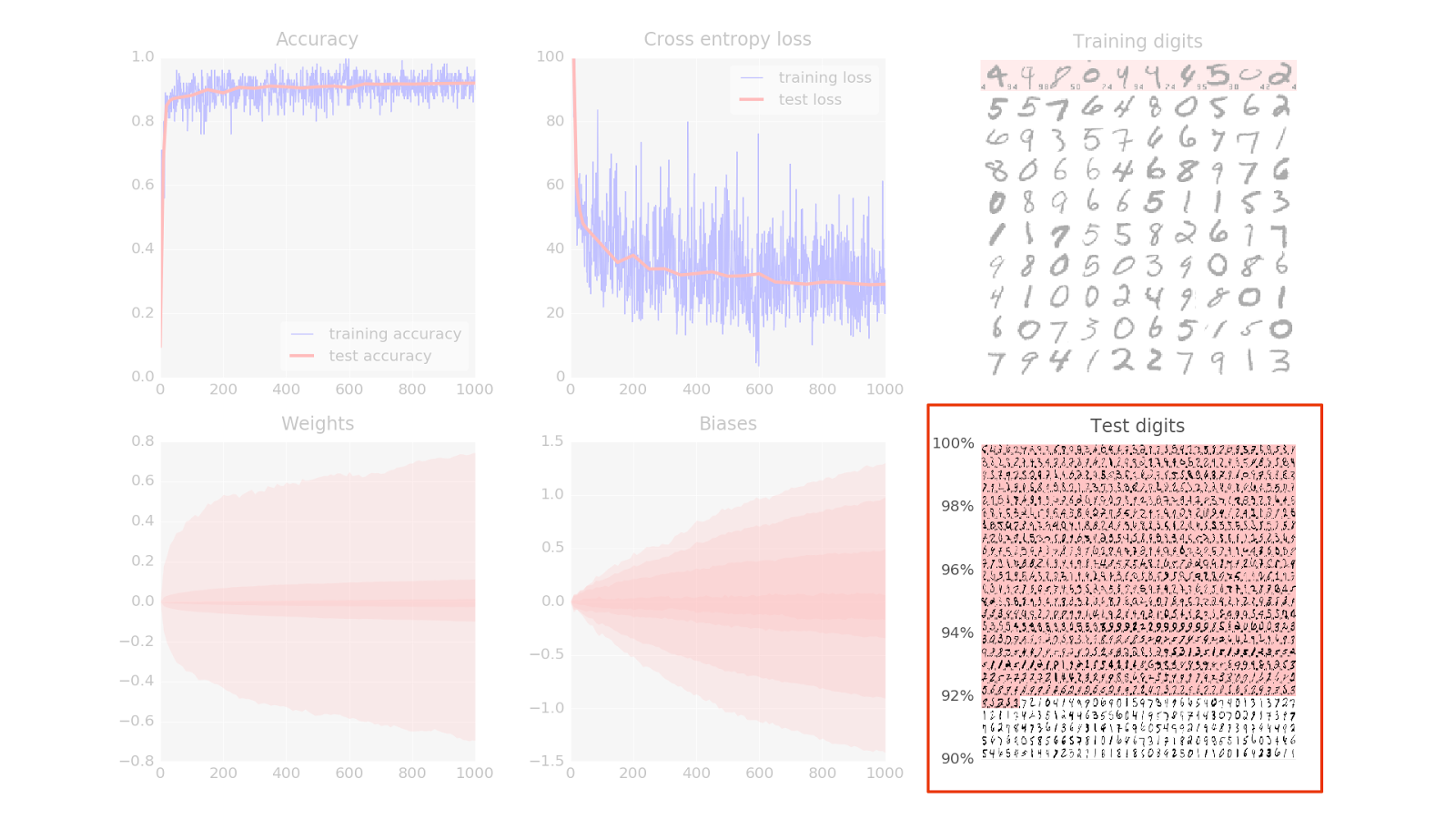 60
Source: https://codelabs.developers.google.com/codelabs/cloud-tensorflow-mnist/#2
Cross entropy loss
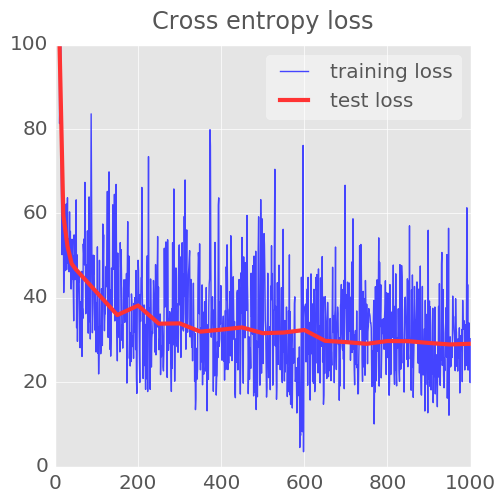 61
Source: https://codelabs.developers.google.com/codelabs/cloud-tensorflow-mnist/#2
Accuracy
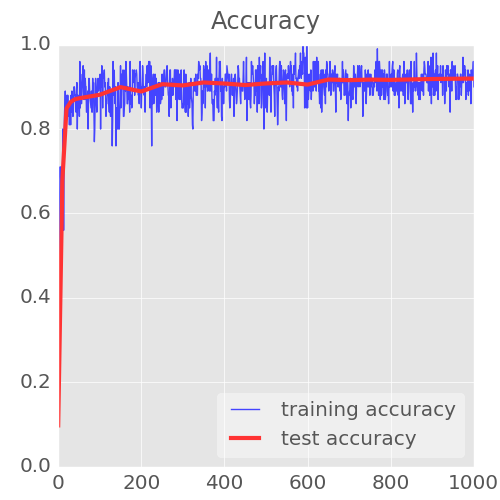 62
Source: https://codelabs.developers.google.com/codelabs/cloud-tensorflow-mnist/#2
Weights
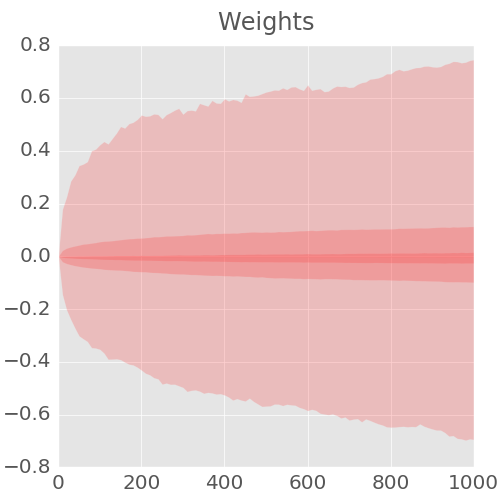 63
Source: https://codelabs.developers.google.com/codelabs/cloud-tensorflow-mnist/#2
Biases
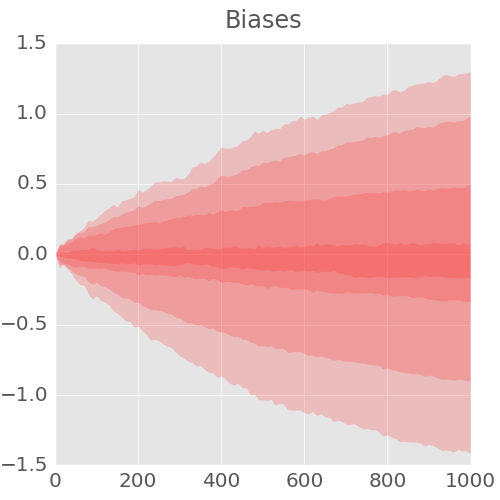 64
Source: https://codelabs.developers.google.com/codelabs/cloud-tensorflow-mnist/#2
Weights and Biases
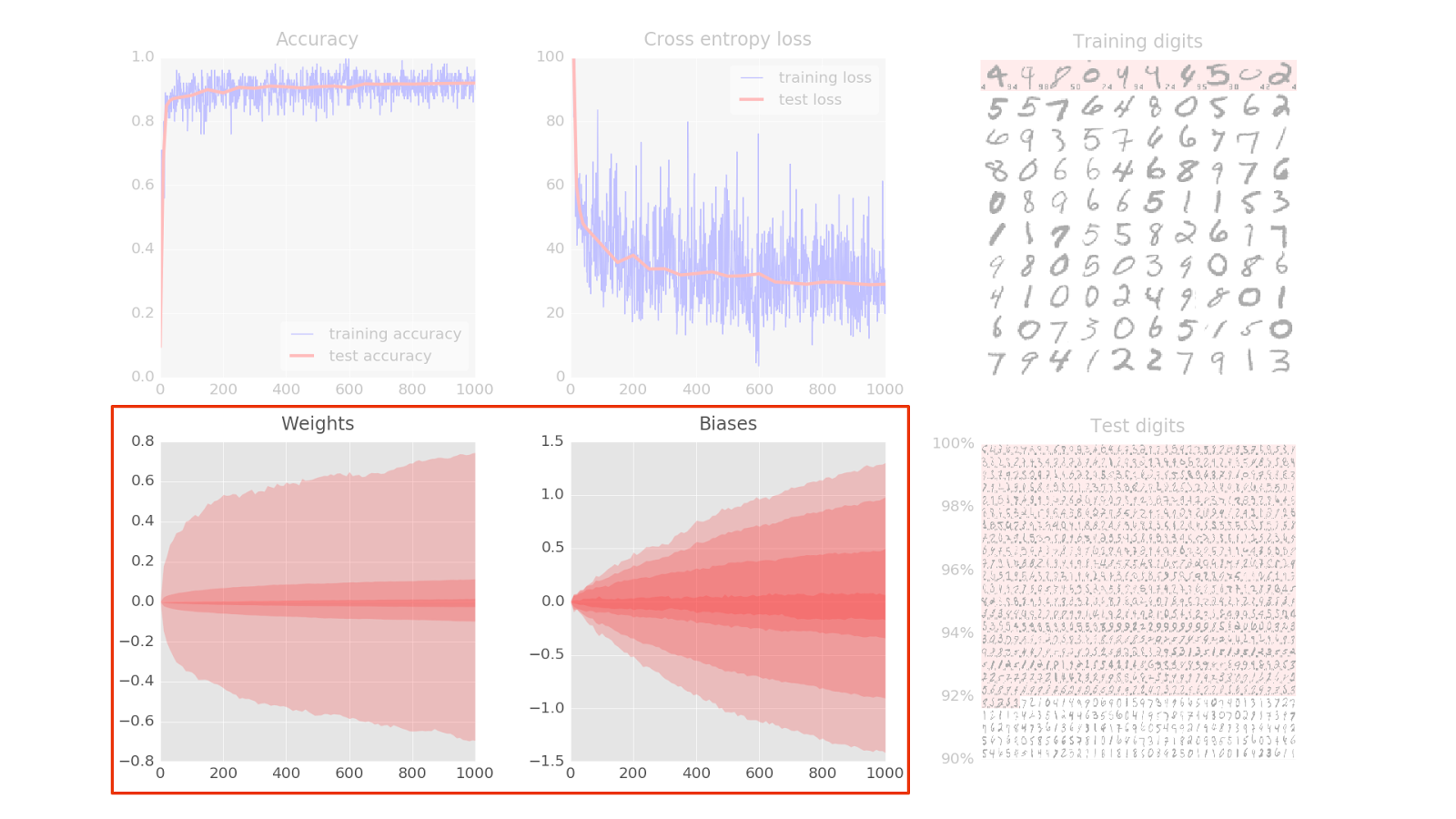 65
Source: https://codelabs.developers.google.com/codelabs/cloud-tensorflow-mnist/#2
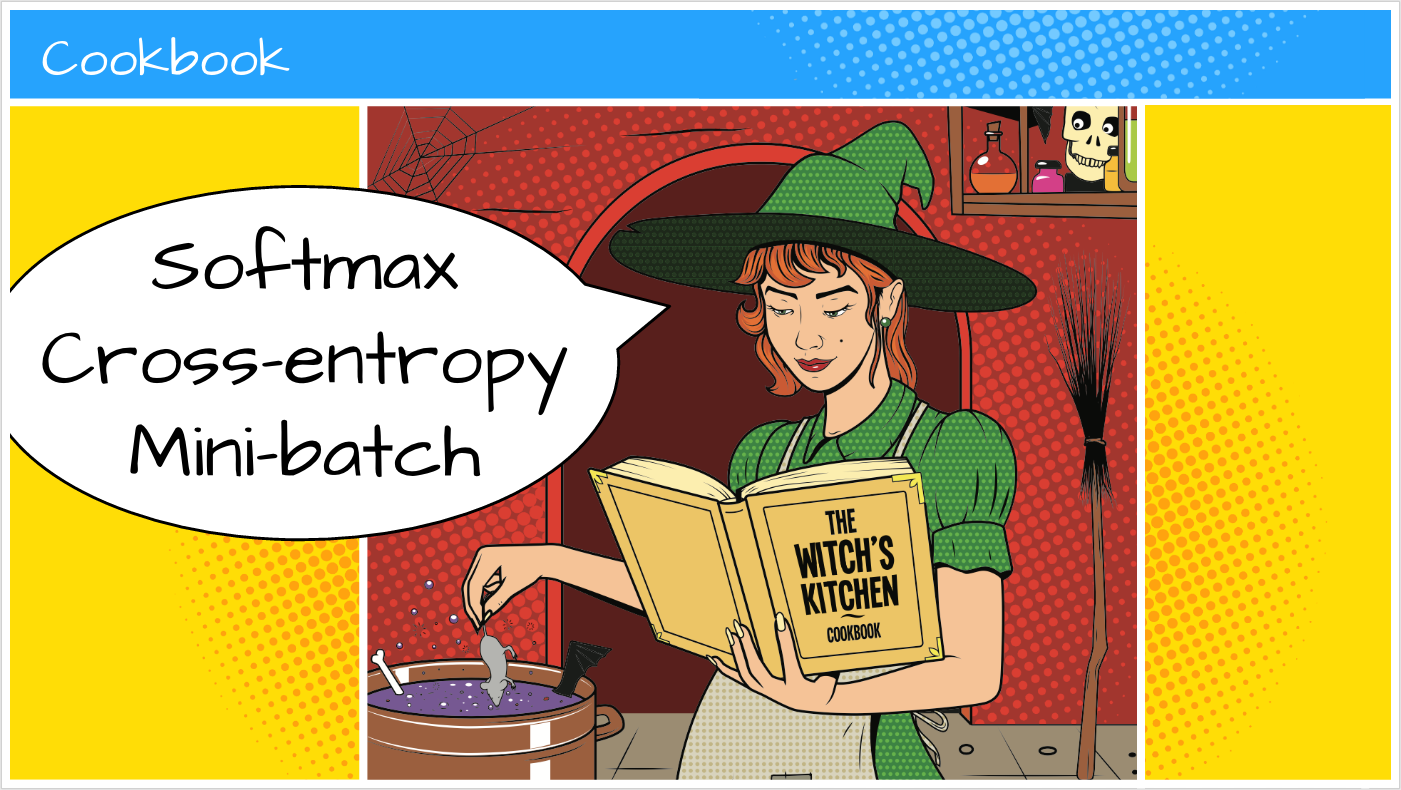 66
Source: https://codelabs.developers.google.com/codelabs/cloud-tensorflow-mnist/
Very Simple Model: Softmax Classification
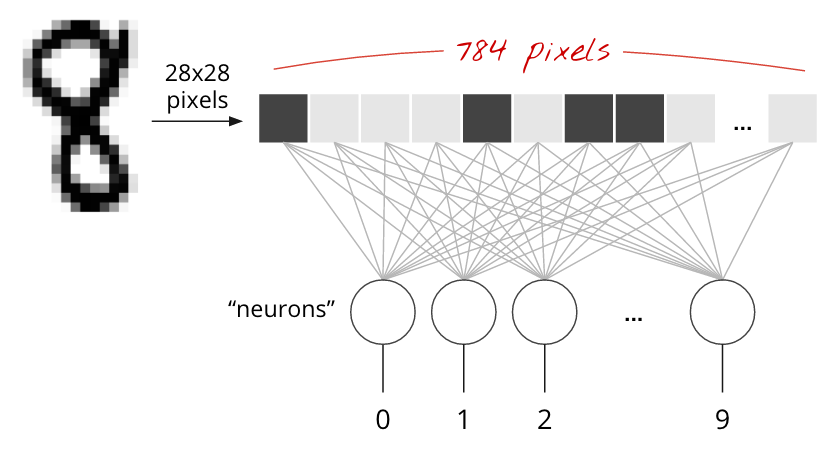 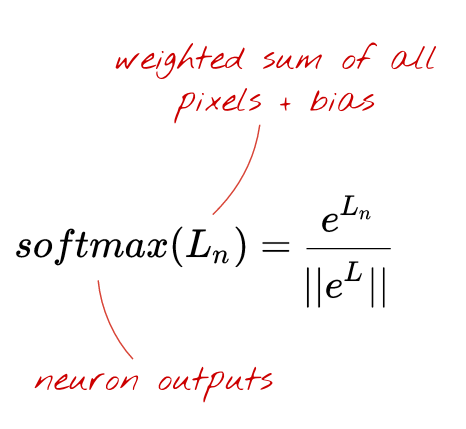 67
Source: https://codelabs.developers.google.com/codelabs/cloud-tensorflow-mnist/
Very Simple Model: Softmax Classification
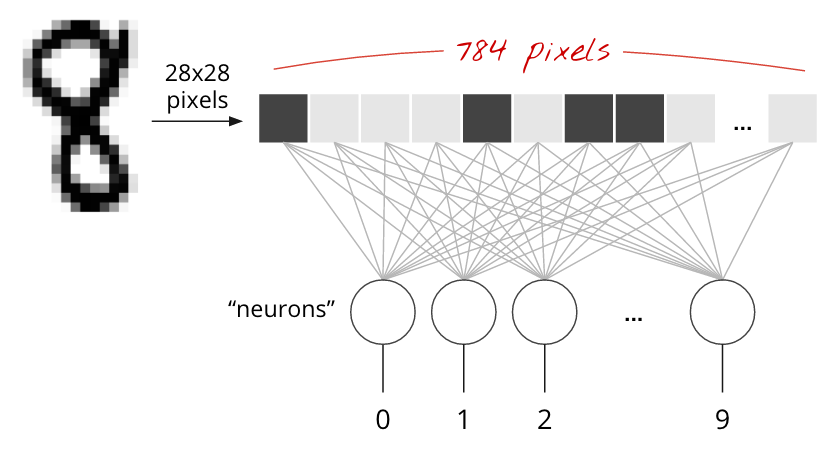 68
Source: https://codelabs.developers.google.com/codelabs/cloud-tensorflow-mnist/
Very Simple Model: Softmax Classification
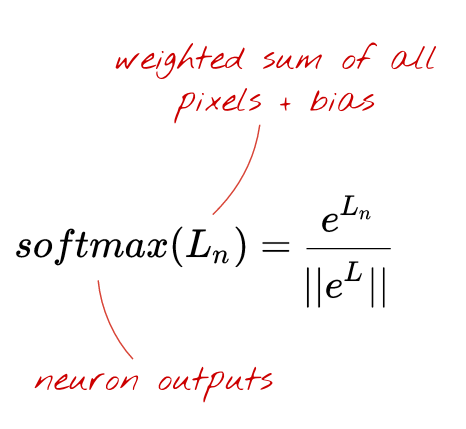 69
Source: https://codelabs.developers.google.com/codelabs/cloud-tensorflow-mnist/
In Matrix notation, 100 images at a time
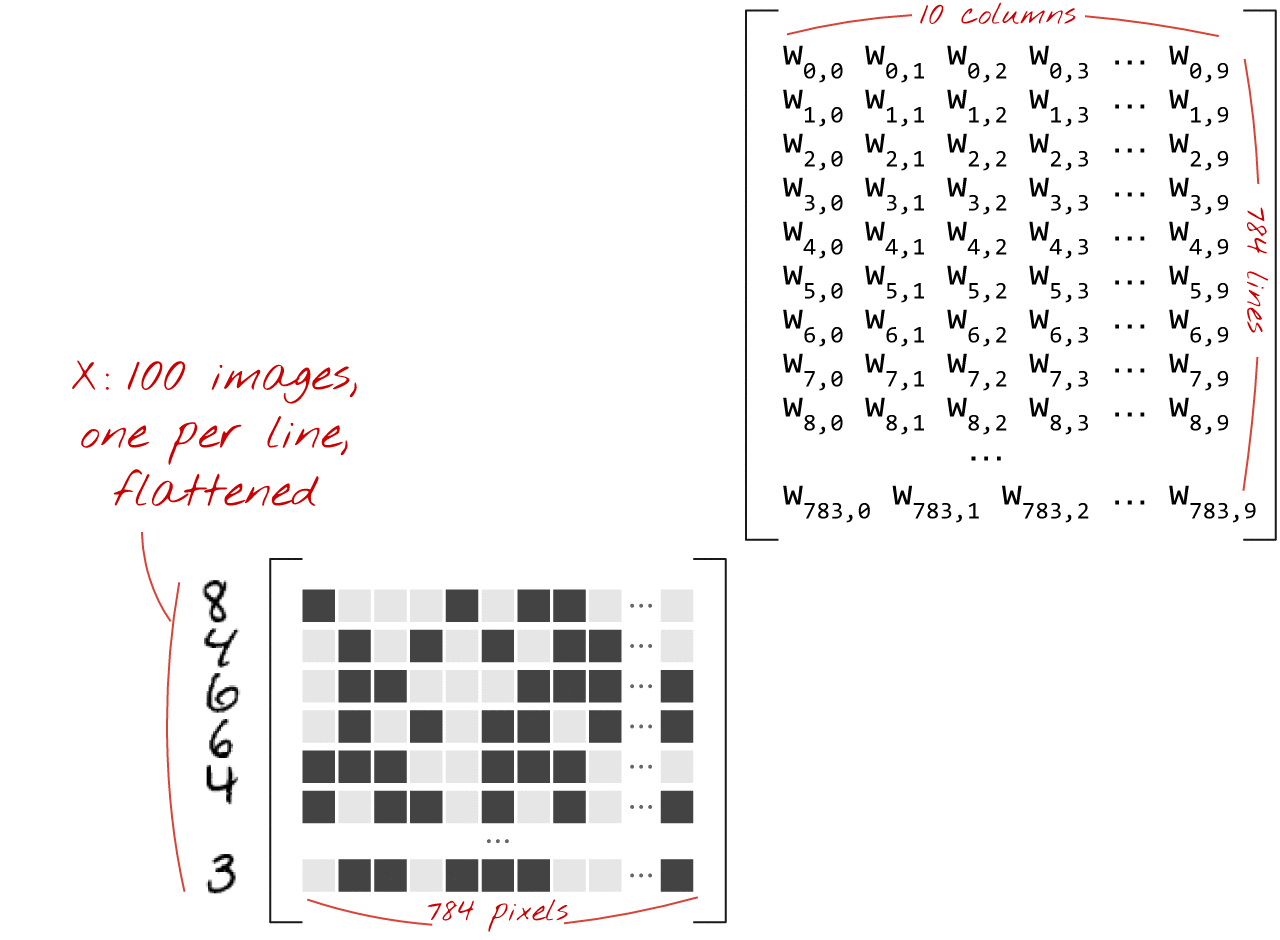 70
Source: https://codelabs.developers.google.com/codelabs/cloud-tensorflow-mnist/
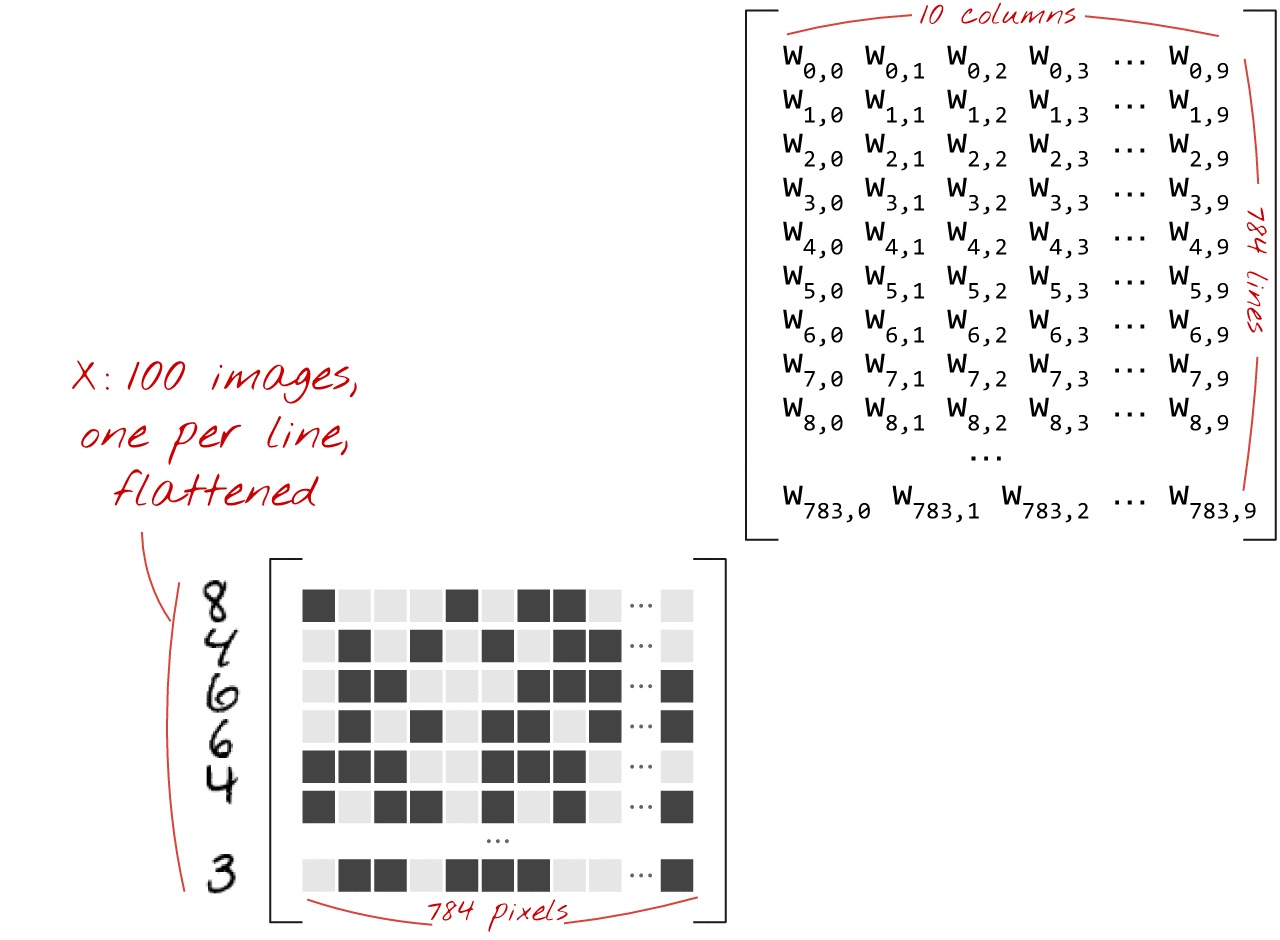 71
Source: https://codelabs.developers.google.com/codelabs/cloud-tensorflow-mnist/
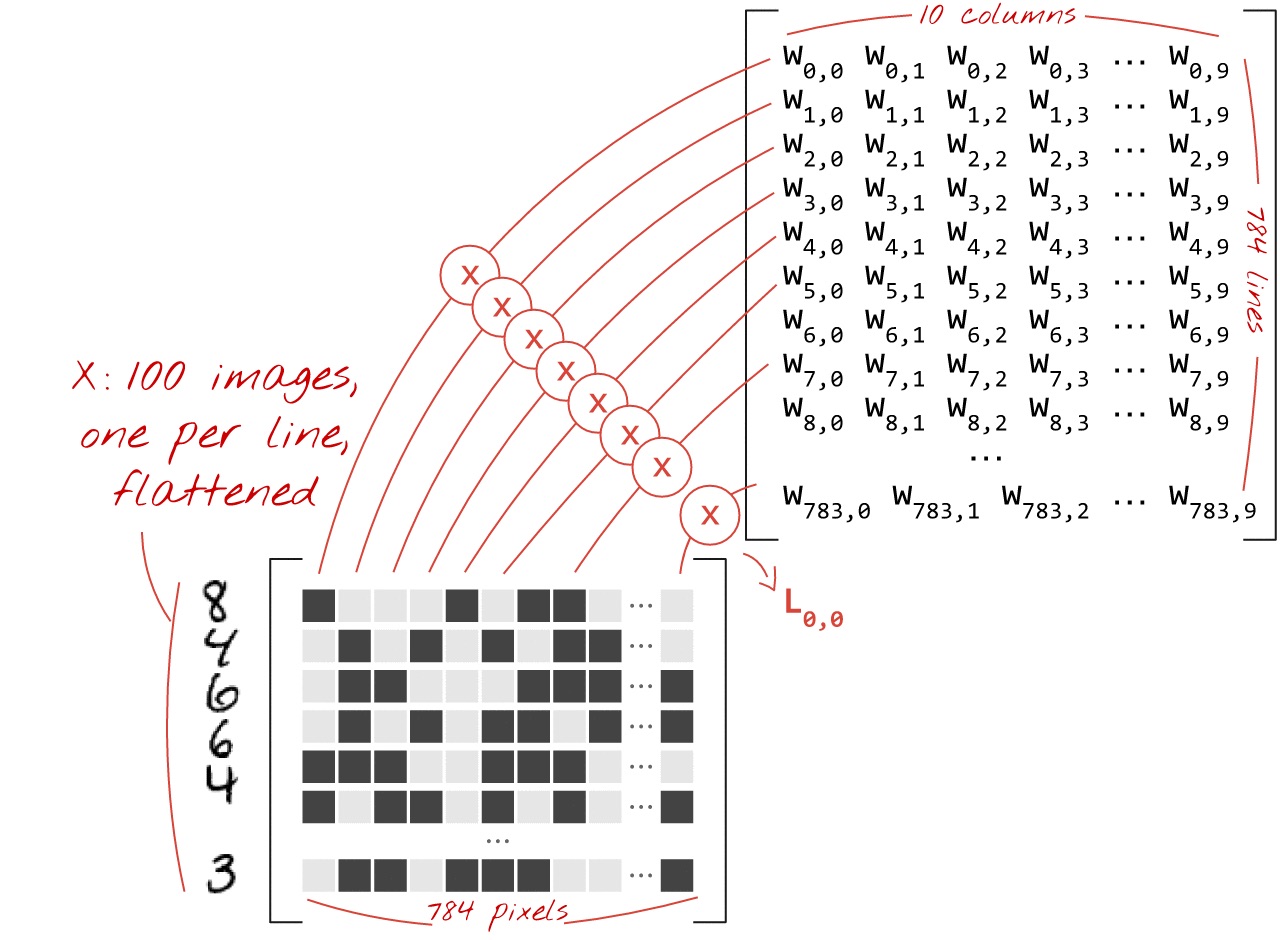 72
Source: https://codelabs.developers.google.com/codelabs/cloud-tensorflow-mnist/
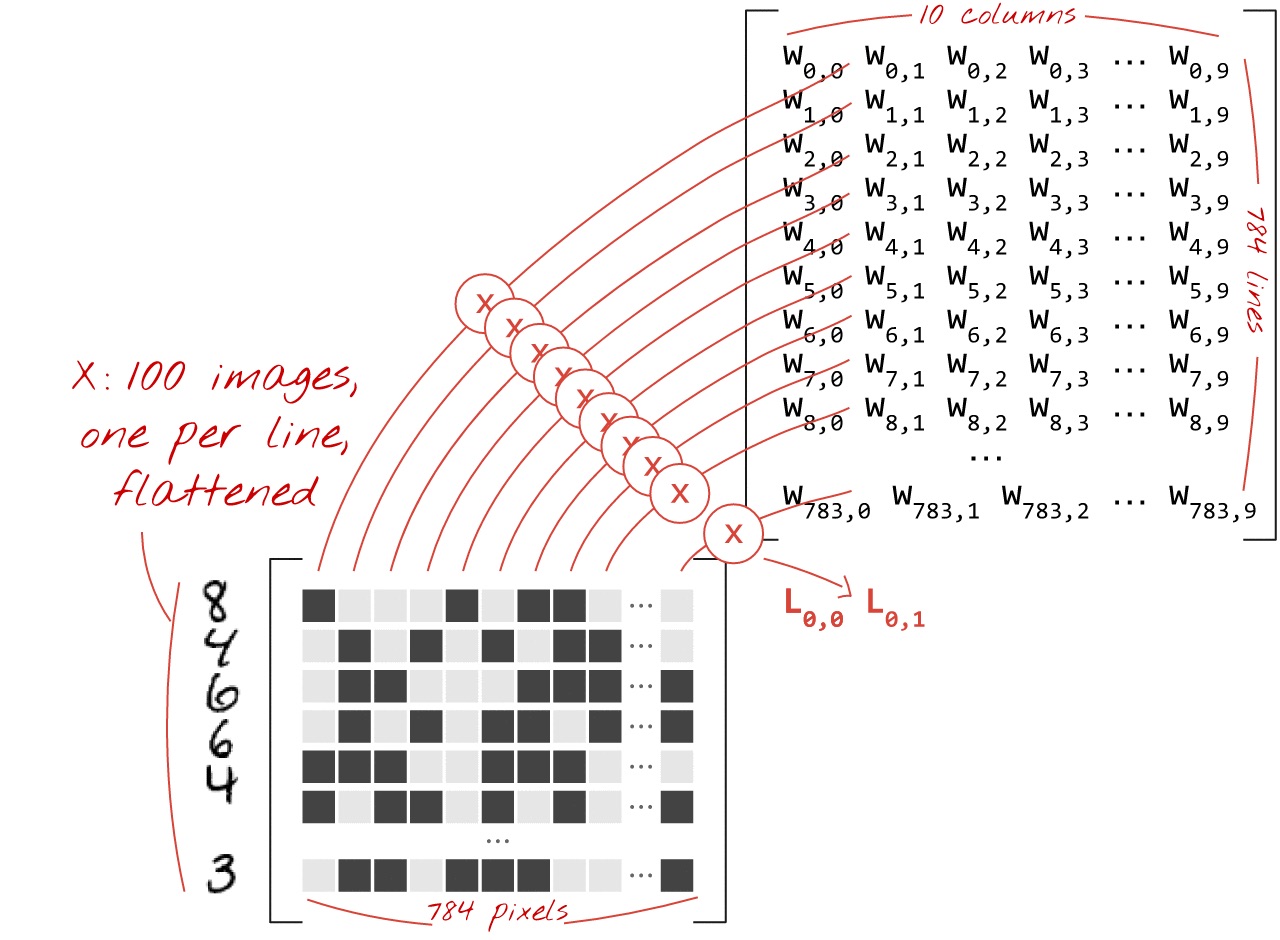 73
Source: https://codelabs.developers.google.com/codelabs/cloud-tensorflow-mnist/
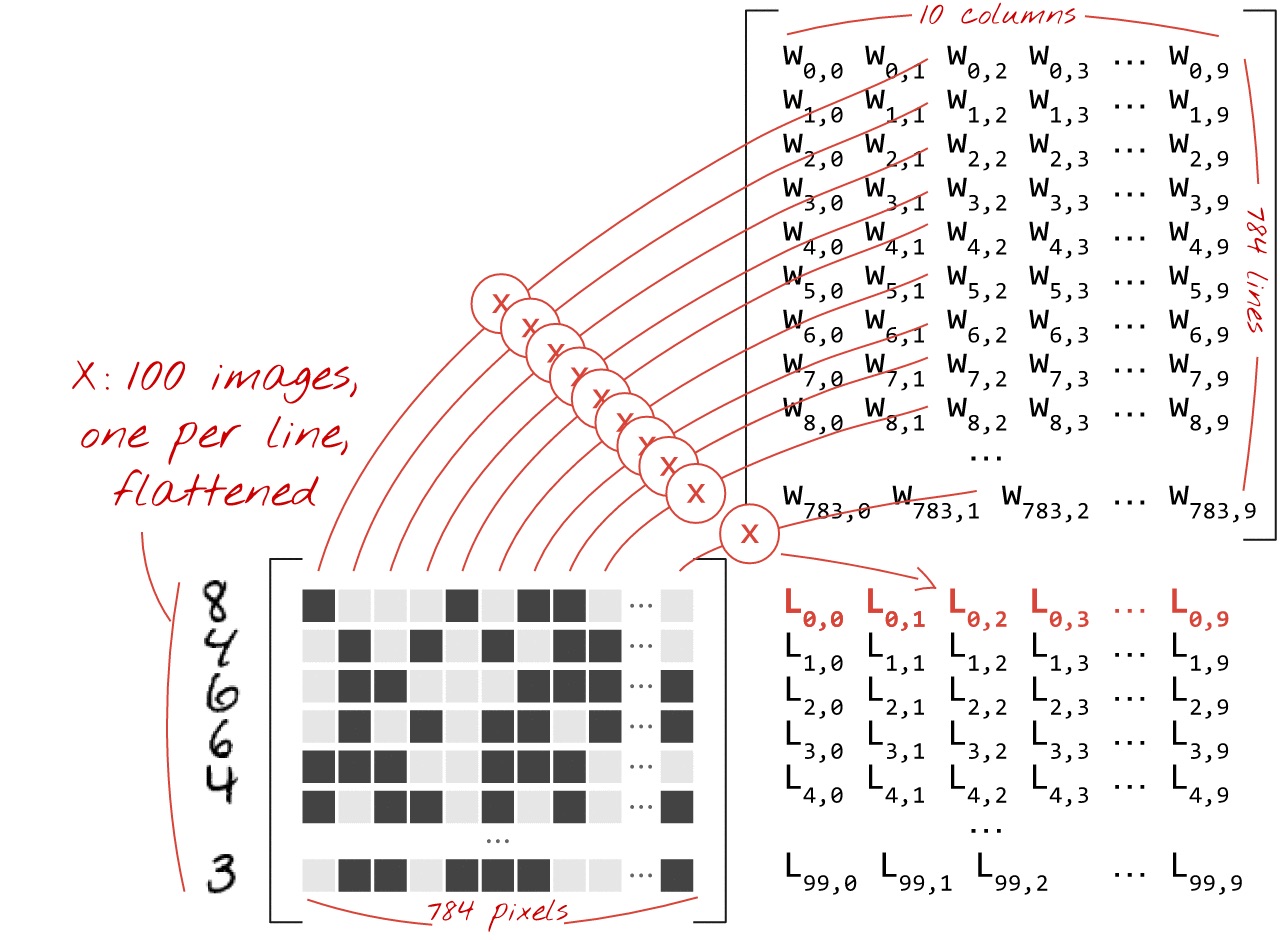 74
Source: https://codelabs.developers.google.com/codelabs/cloud-tensorflow-mnist/
What are "weights" and "biases" ? How is the "cross-entropy" computed ? How exactly does the training algorithm work ?
75
Source: https://codelabs.developers.google.com/codelabs/cloud-tensorflow-mnist/
Y = f(X)
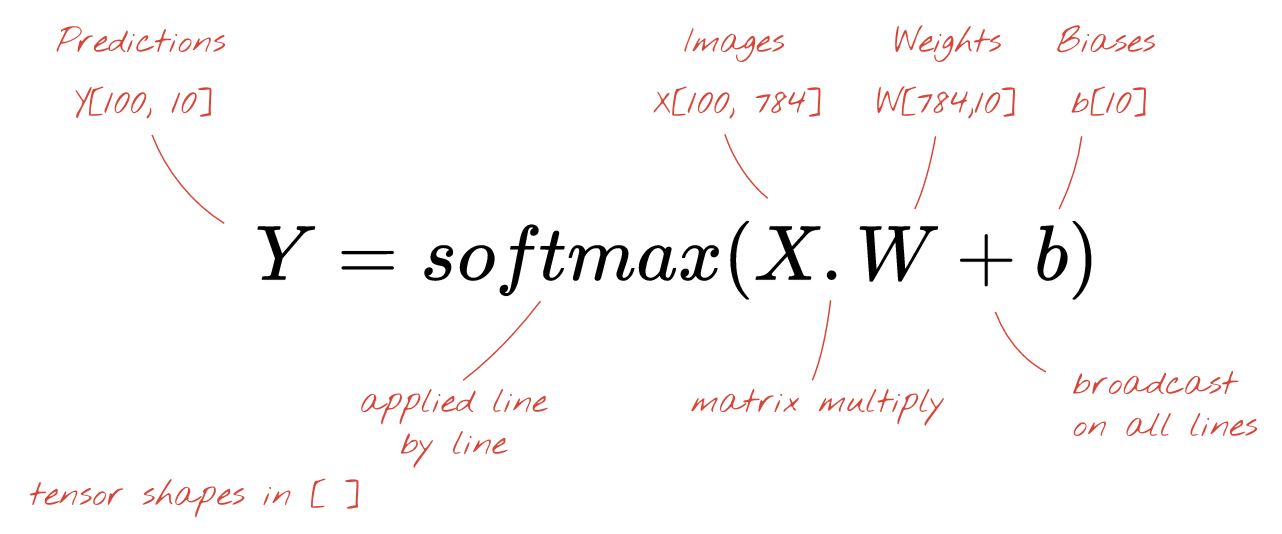 Y = tf.nn.softmax(tf.matmul(X, W) + b)
76
Source: https://codelabs.developers.google.com/codelabs/cloud-tensorflow-mnist/
TensorFlow (Python) Softmax
Predictions:
Y[100, 10]
tensor shapes: X[100, 784]    W[784, 10]   b[10]
Y = tf.nn.softmax(tf.matmul(X, W) + b)
matrix multiply
broadcast on all lines
77
Source: https://codelabs.developers.google.com/codelabs/cloud-tensorflow-mnist/
Cross Entropy
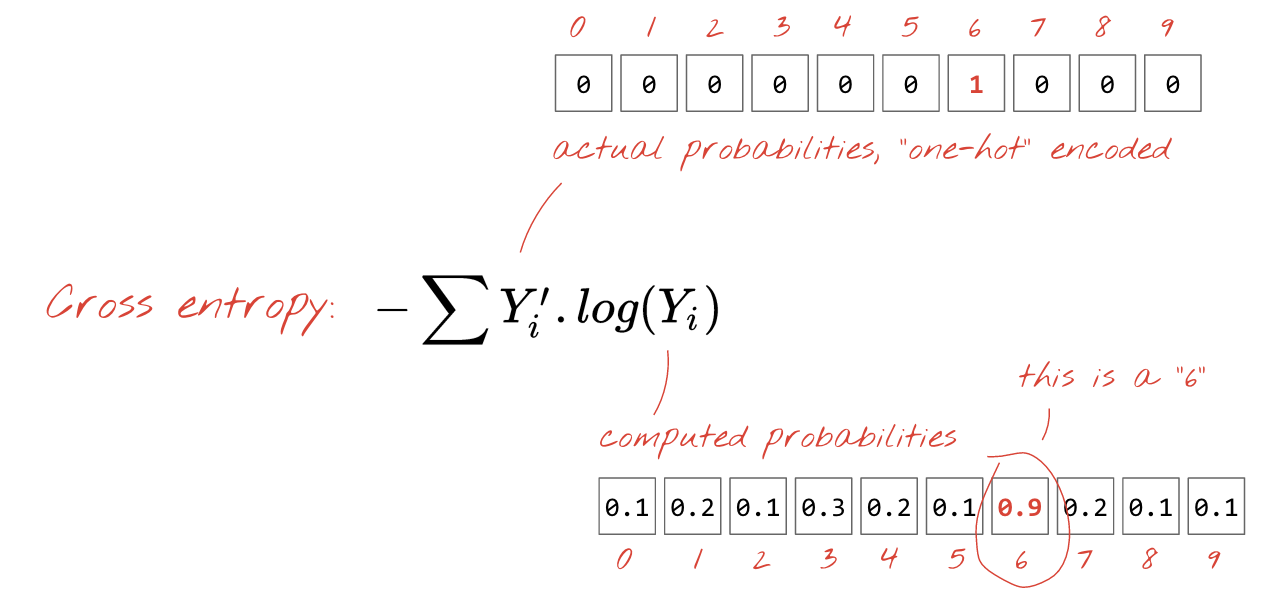 78
Source: https://codelabs.developers.google.com/codelabs/cloud-tensorflow-mnist/
Minimizing Cross Entropy (Minimizing Loss)
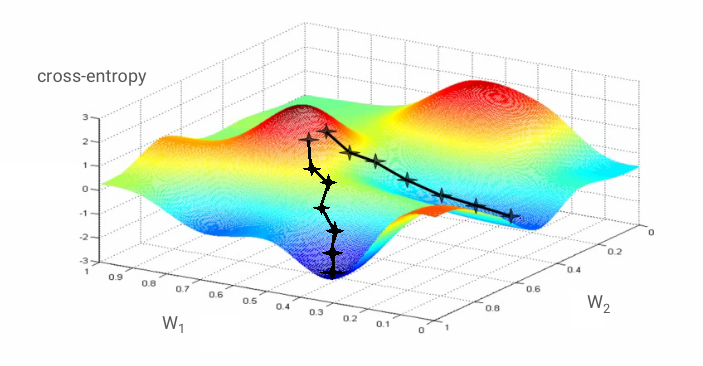 79
Source: https://codelabs.developers.google.com/codelabs/cloud-tensorflow-mnist/
Training Loop
Training digits and labels => loss function => gradient (partial derivatives) => steepest descent => update weights and biases => repeat with next mini-batch of training images and labels
80
Source: https://codelabs.developers.google.com/codelabs/cloud-tensorflow-mnist/
"mini-batches":100 images and labels
81
Source: https://codelabs.developers.google.com/codelabs/cloud-tensorflow-mnist/
import tensorflow as tf
82
Source: https://codelabs.developers.google.com/codelabs/cloud-tensorflow-mnist/#5
mnist_1.0_softmax.py
import tensorflow as tf 
X = tf.placeholder(tf.float32, [None, 28, 28, 1]) 
W = tf.Variable(tf.zeros([784, 10])) 
b = tf.Variable(tf.zeros([10]))

init = tf.initialize_all_variables()
83
Source: https://codelabs.developers.google.com/codelabs/cloud-tensorflow-mnist/#5
mnist_1.0_softmax.py
# model 
Y = tf.nn.softmax(tf.matmul(tf.reshape(X, [-1, 784]), W) + b) 
# placeholder for correct labels 
Y_ = tf.placeholder(tf.float32, [None, 10]) 

# loss function 
cross_entropy = -tf.reduce_sum(Y_ * tf.log(Y)) 
# % of correct answers found in batch 
is_correct = tf.equal(tf.argmax(Y,1), tf.argmax(Y_,1)) accuracy = tf.reduce_mean(tf.cast(is_correct, tf.float32))
84
Source: https://codelabs.developers.google.com/codelabs/cloud-tensorflow-mnist/#5
mnist_1.0_softmax.py
sess = tf.Session()
sess.run(init)
 
for i in range(1000):
    # load batch of images and correct answers
    batch_X, batch_Y = mnist.train.next_batch(100)
    train_data={X: batch_X, Y_: batch_Y}
 
    # train
    sess.run(train_step, feed_dict=train_data)
85
Source: https://codelabs.developers.google.com/codelabs/cloud-tensorflow-mnist/#5
mnist_1.0_softmax.py
# success ? 
a,c = sess.run([accuracy, cross_entropy], feed_dict=train_data)
# success on test data ? 
test_data={X: mnist.test.images, Y_: mnist.test.labels} 
a,c = sess.run([accuracy, cross_entropy], feed=test_data)
86
Source: https://codelabs.developers.google.com/codelabs/cloud-tensorflow-mnist/#5
mnist_1.0_softmax.py
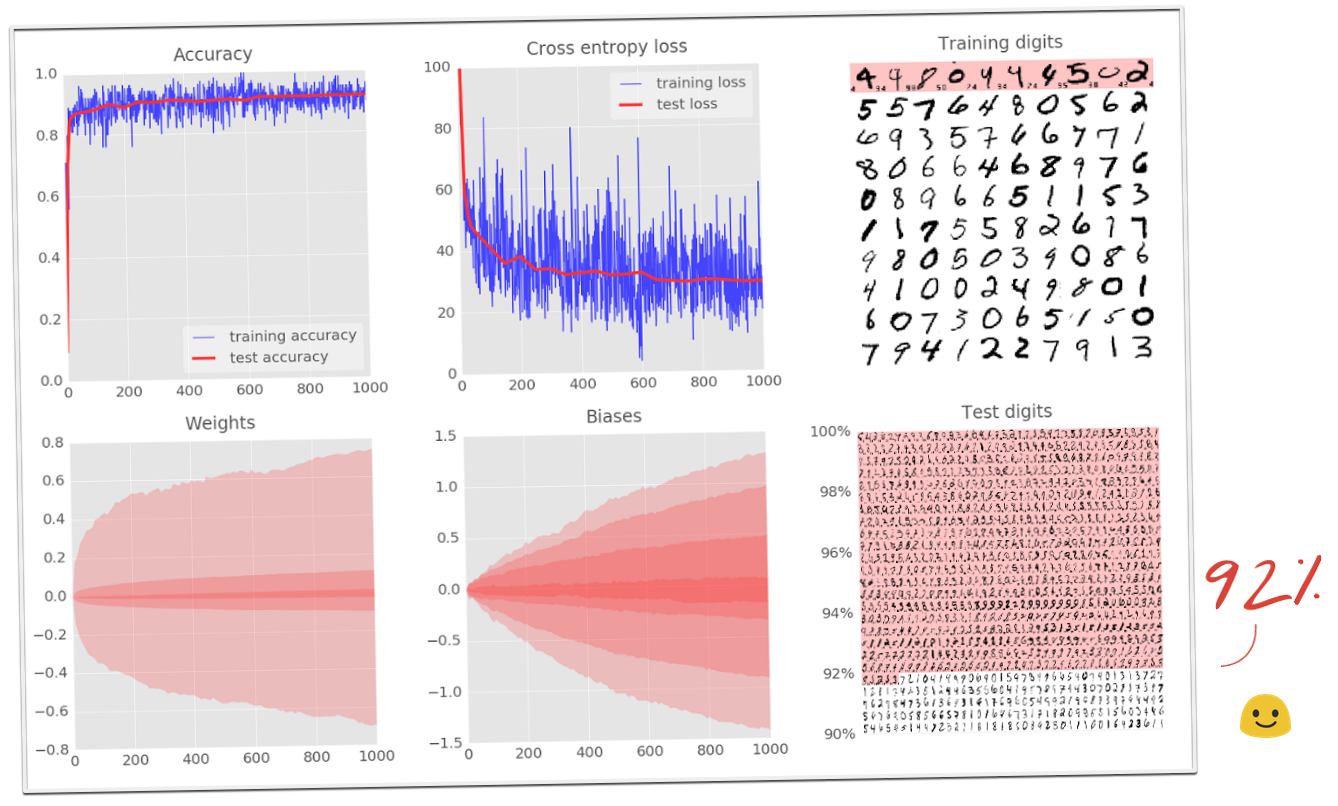 87
Source: https://codelabs.developers.google.com/codelabs/cloud-tensorflow-mnist/#5
Deep Learning
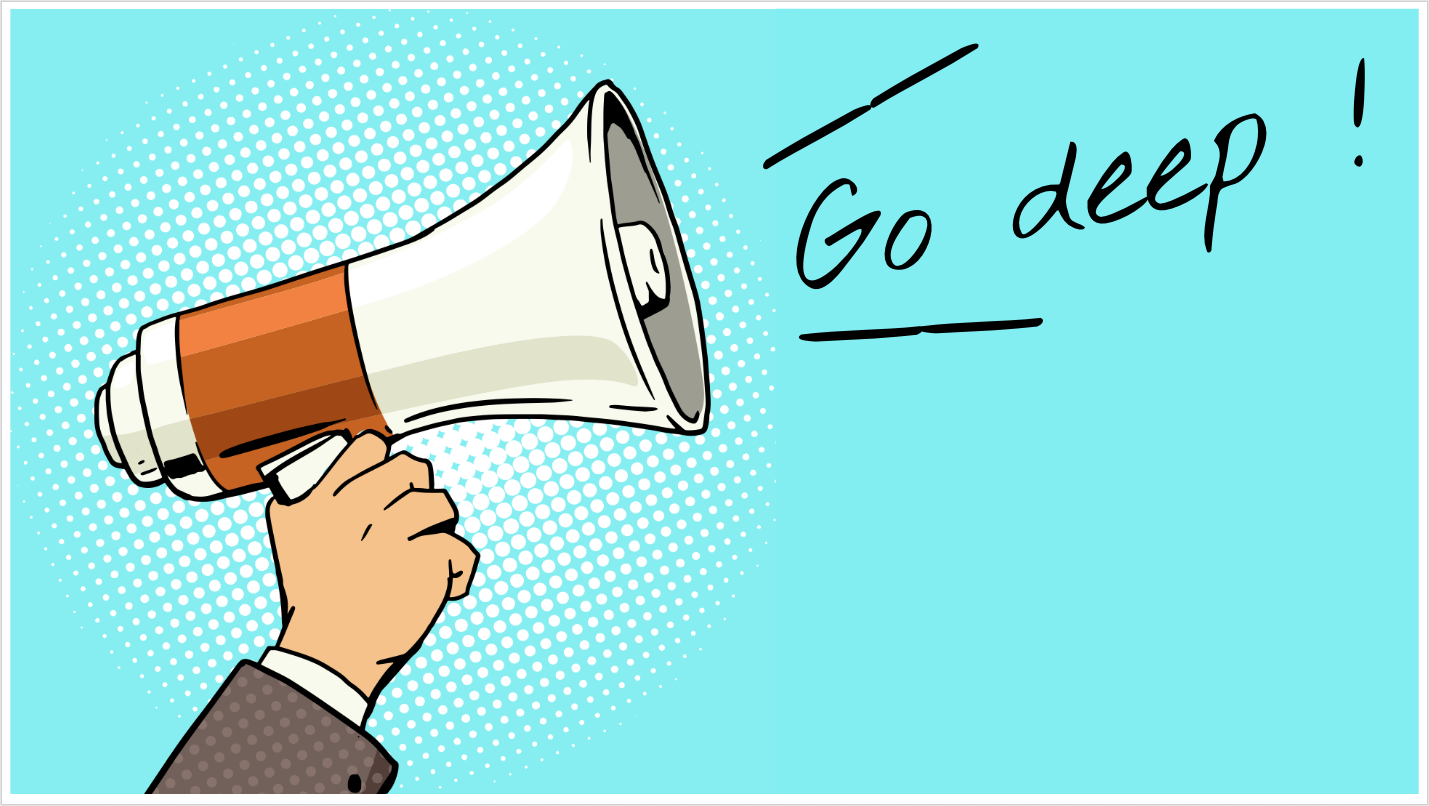 88
Source: https://codelabs.developers.google.com/codelabs/cloud-tensorflow-mnist/
5 fully-connected layers
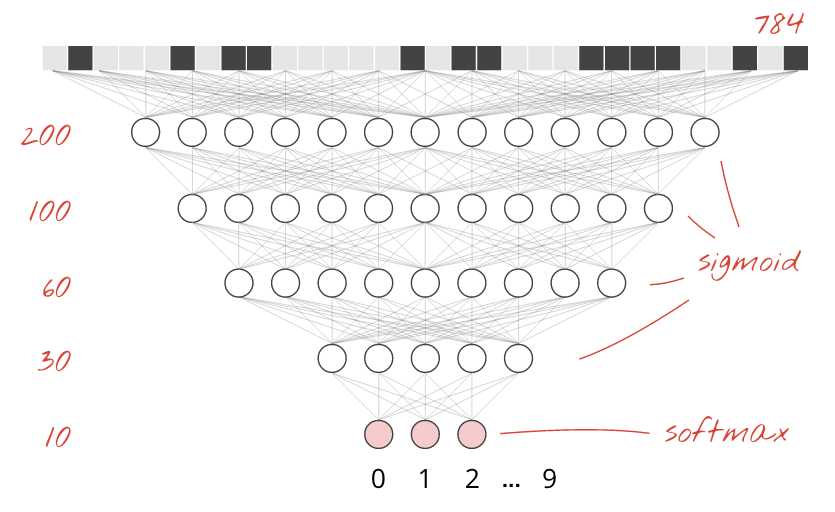 89
Source: https://codelabs.developers.google.com/codelabs/cloud-tensorflow-mnist/
Sigmoid
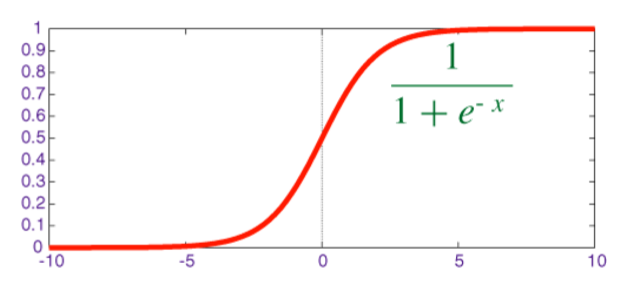 90
Source: https://codelabs.developers.google.com/codelabs/cloud-tensorflow-mnist/
5 fully-connected layers
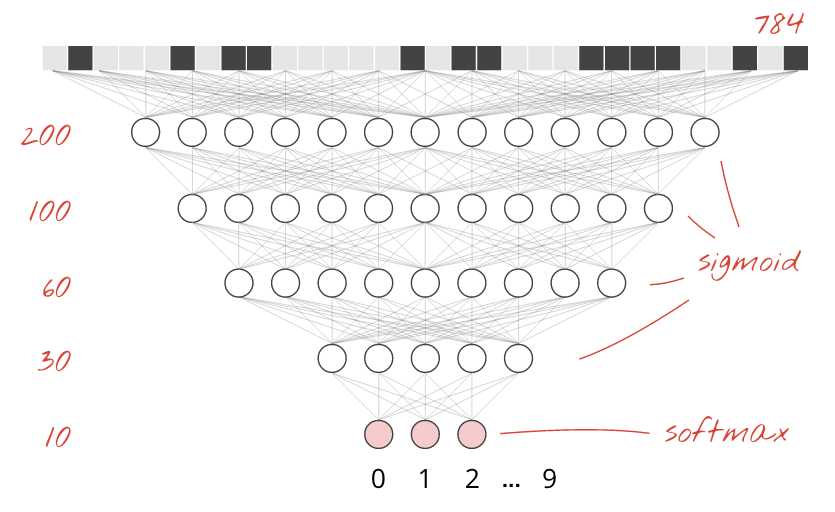 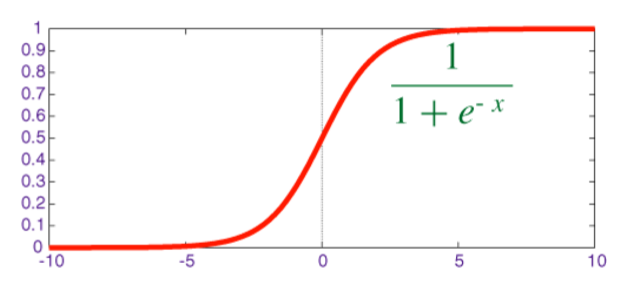 91
Source: https://codelabs.developers.google.com/codelabs/cloud-tensorflow-mnist/
TensorFlow MNIST Tutorial
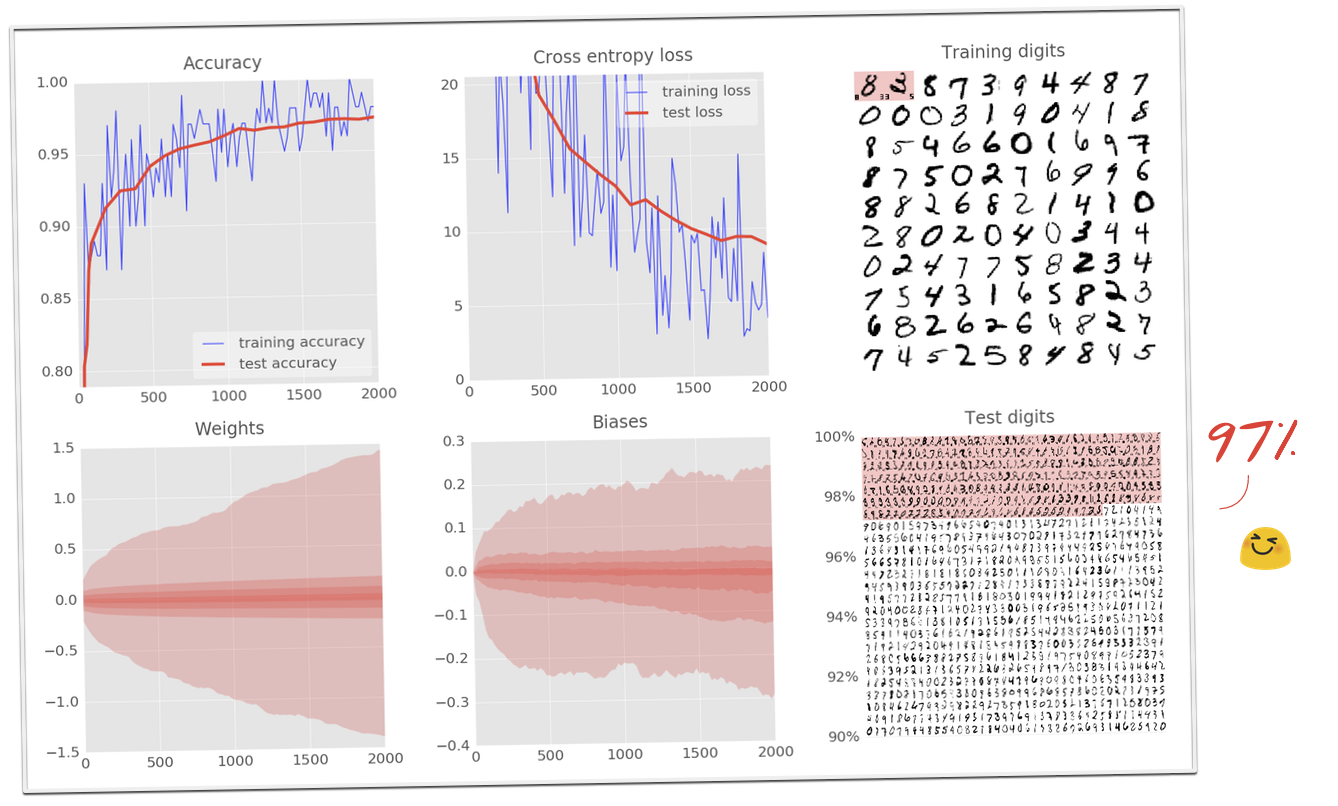 92
Source: https://codelabs.developers.google.com/codelabs/cloud-tensorflow-mnist/
ReLU
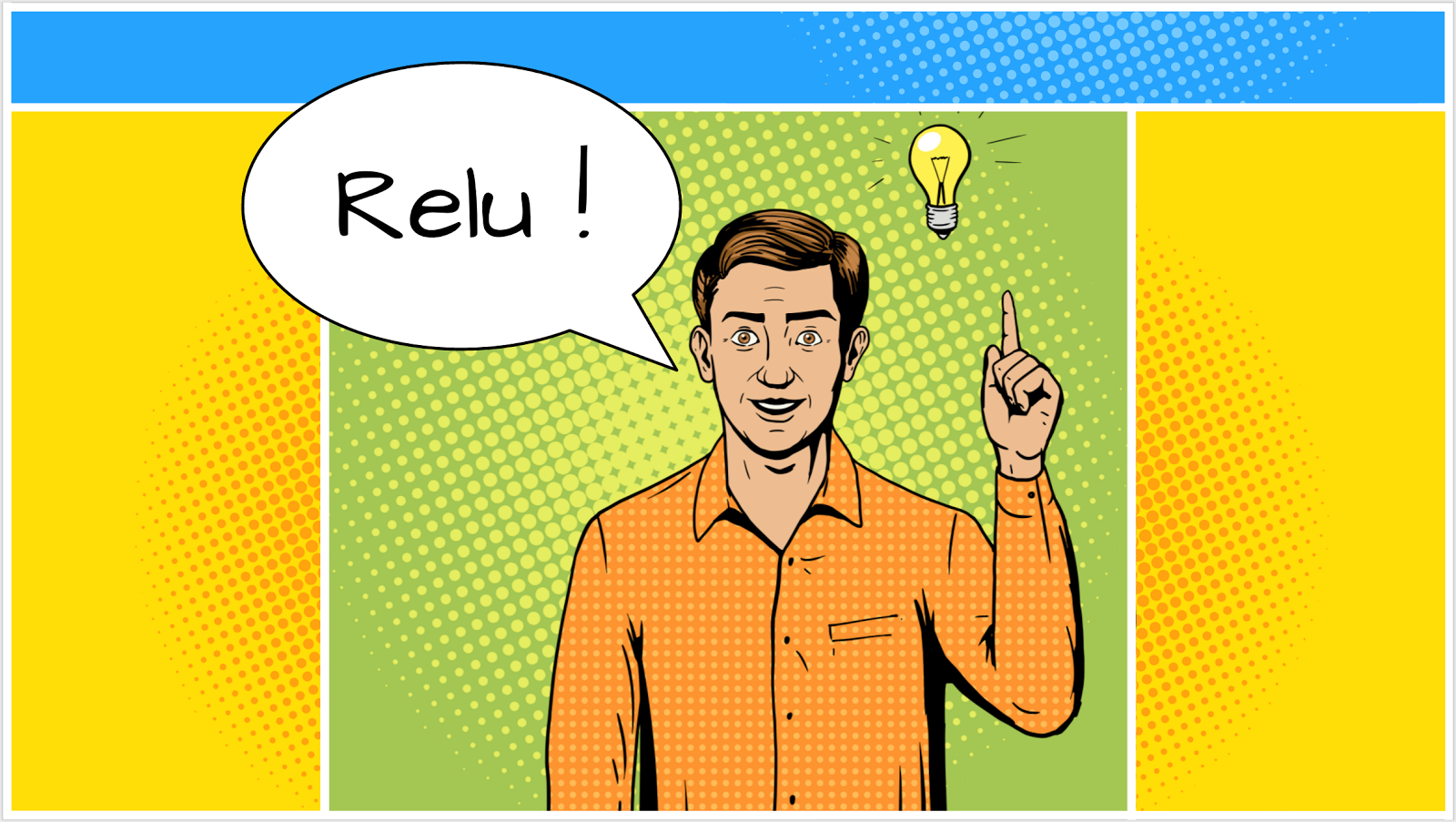 93
Source: https://codelabs.developers.google.com/codelabs/cloud-tensorflow-mnist/
TensorFlow MNIST Tutorial
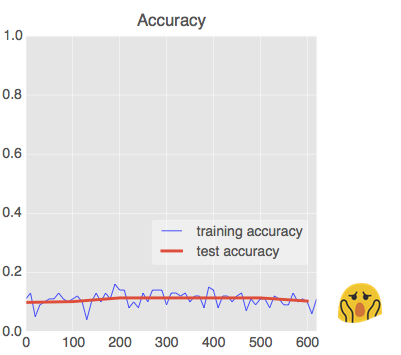 94
Source: https://codelabs.developers.google.com/codelabs/cloud-tensorflow-mnist/
ReLU
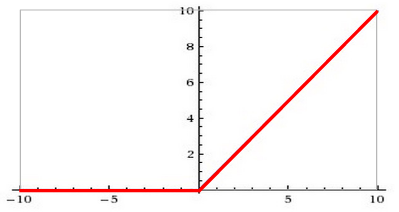 95
Source: https://codelabs.developers.google.com/codelabs/cloud-tensorflow-mnist/
TensorFlow MNIST Tutorial
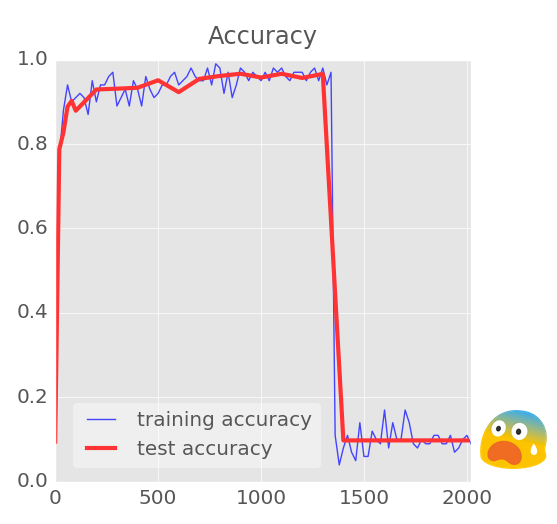 96
Source: https://codelabs.developers.google.com/codelabs/cloud-tensorflow-mnist/
Learning Rate
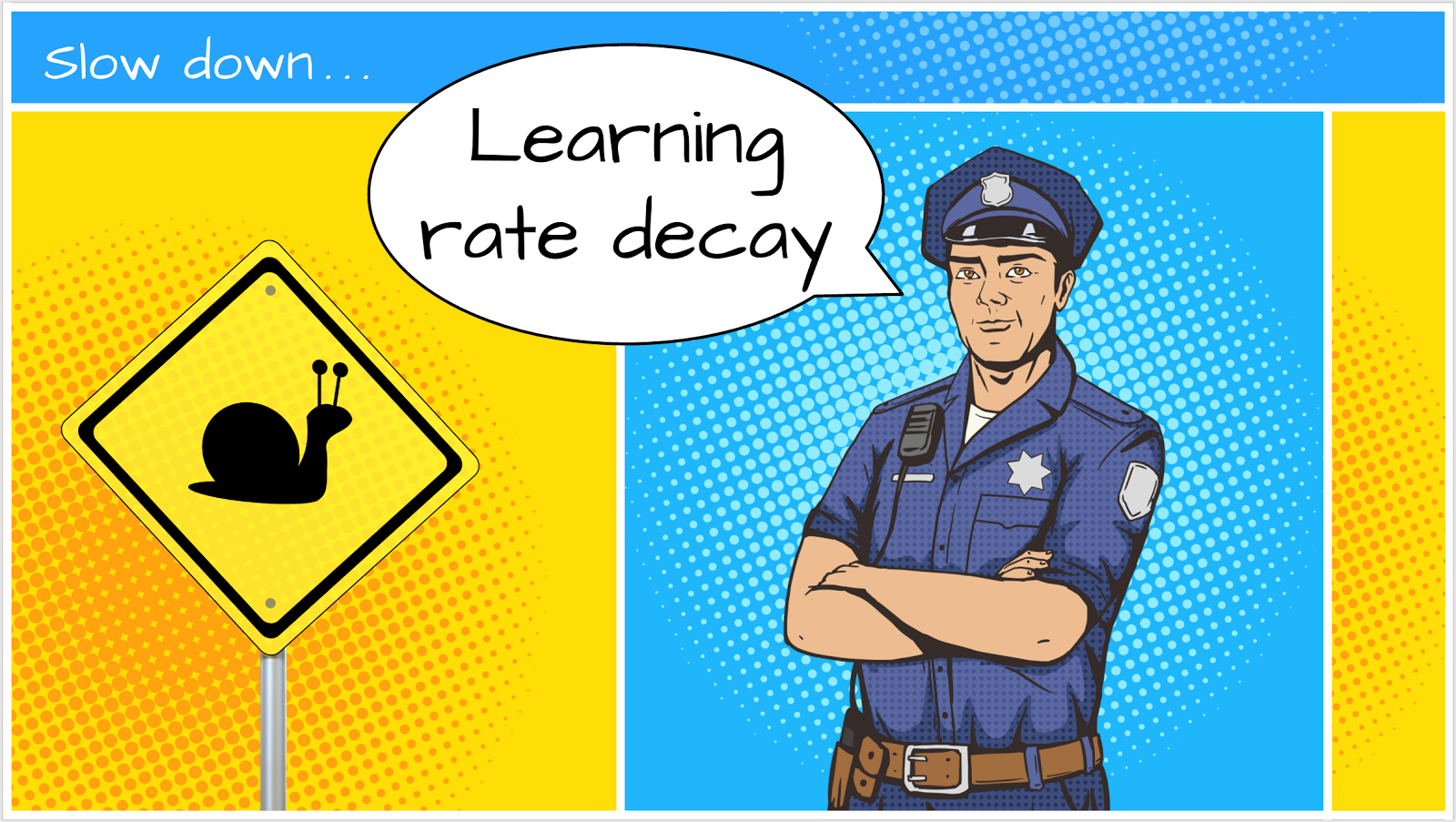 97
Source: https://codelabs.developers.google.com/codelabs/cloud-tensorflow-mnist/
TensorFlow MNIST Tutorial
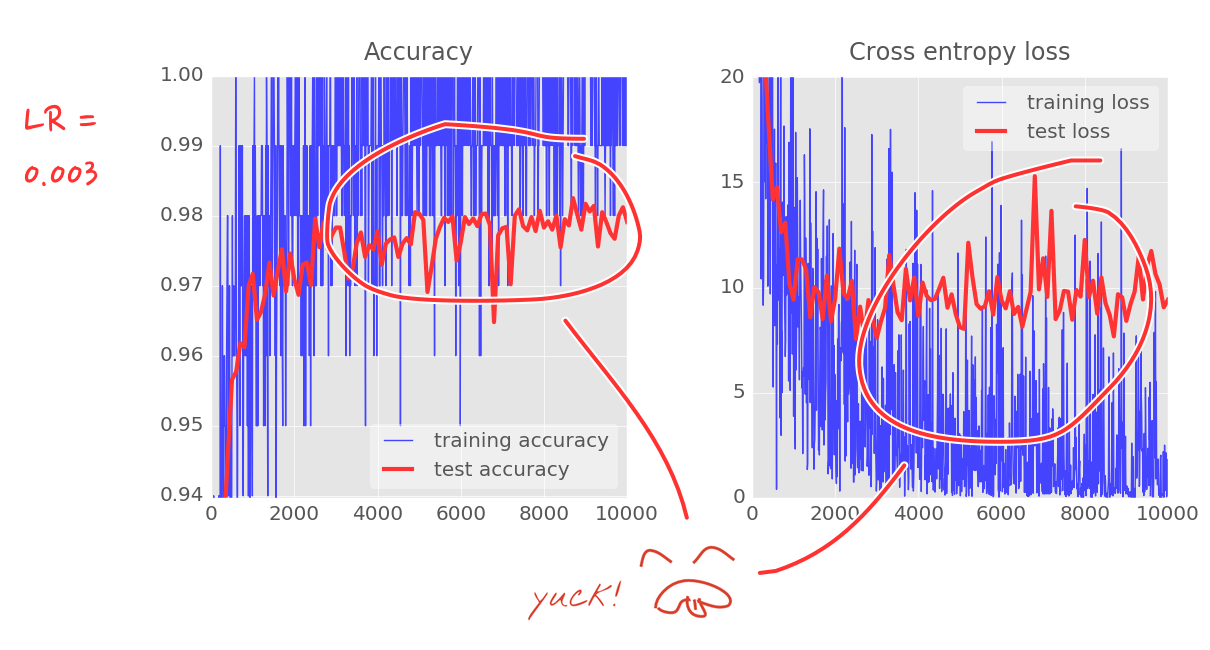 98
Source: https://codelabs.developers.google.com/codelabs/cloud-tensorflow-mnist/
TensorFlow MNIST Tutorial
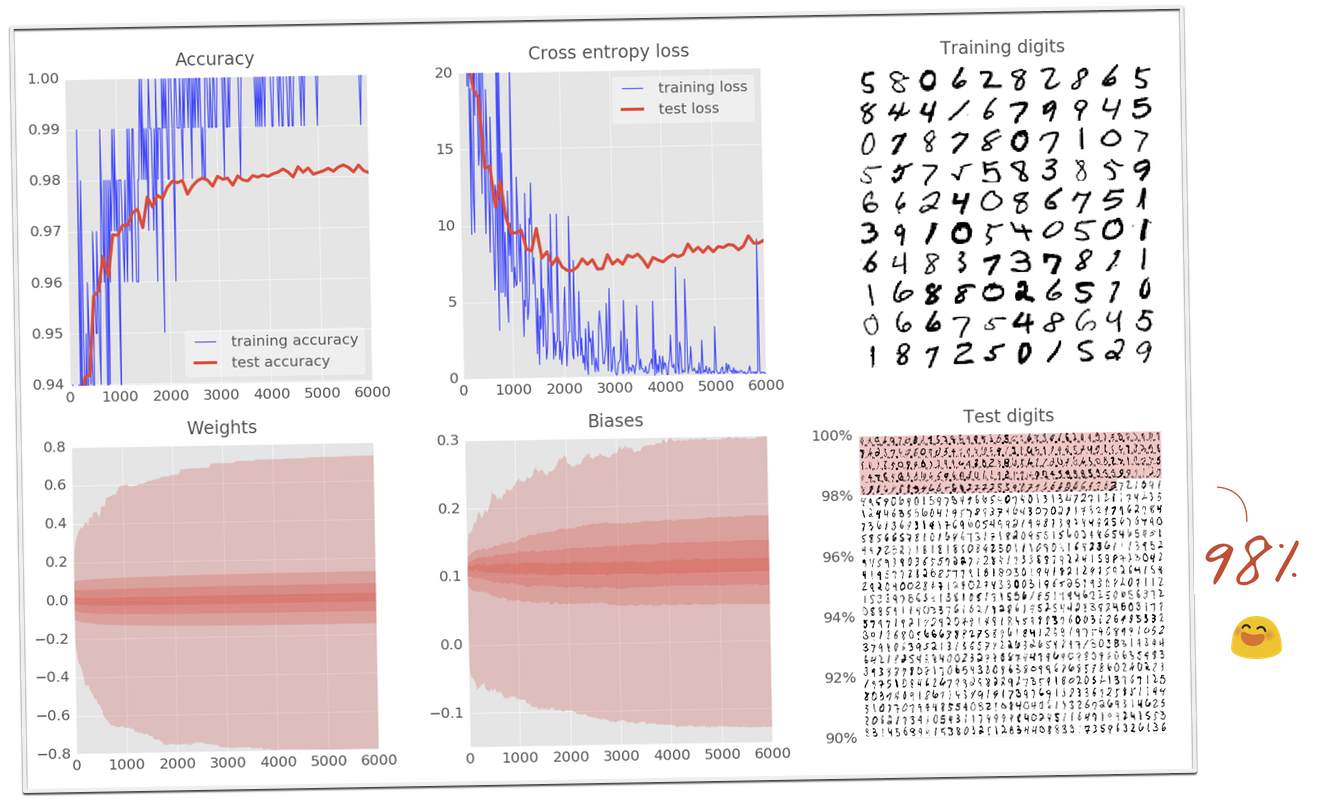 99
Source: https://codelabs.developers.google.com/codelabs/cloud-tensorflow-mnist/
Dropout
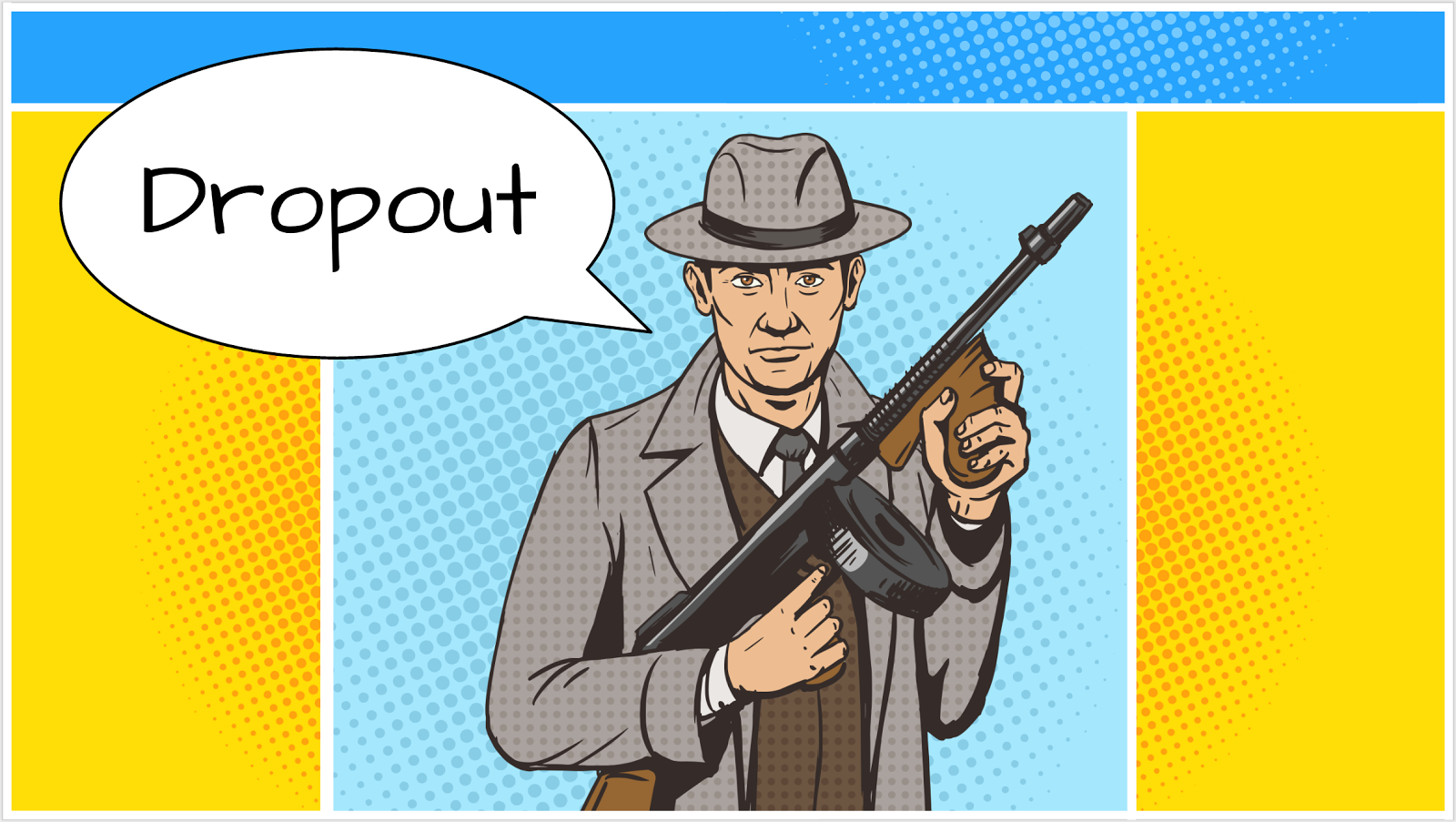 100
Source: https://codelabs.developers.google.com/codelabs/cloud-tensorflow-mnist/
Overfitting
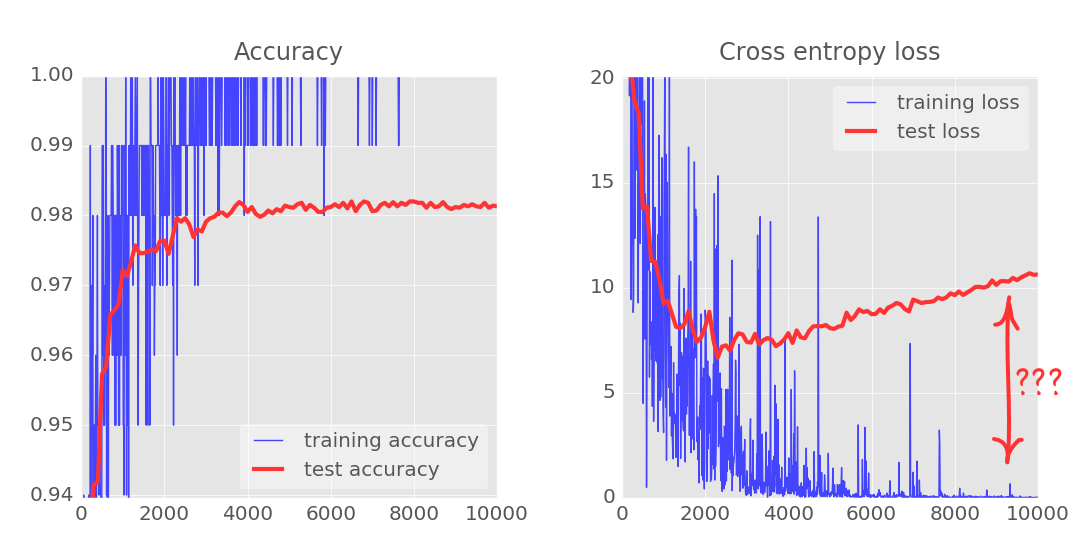 101
Source: https://codelabs.developers.google.com/codelabs/cloud-tensorflow-mnist/
Dropout
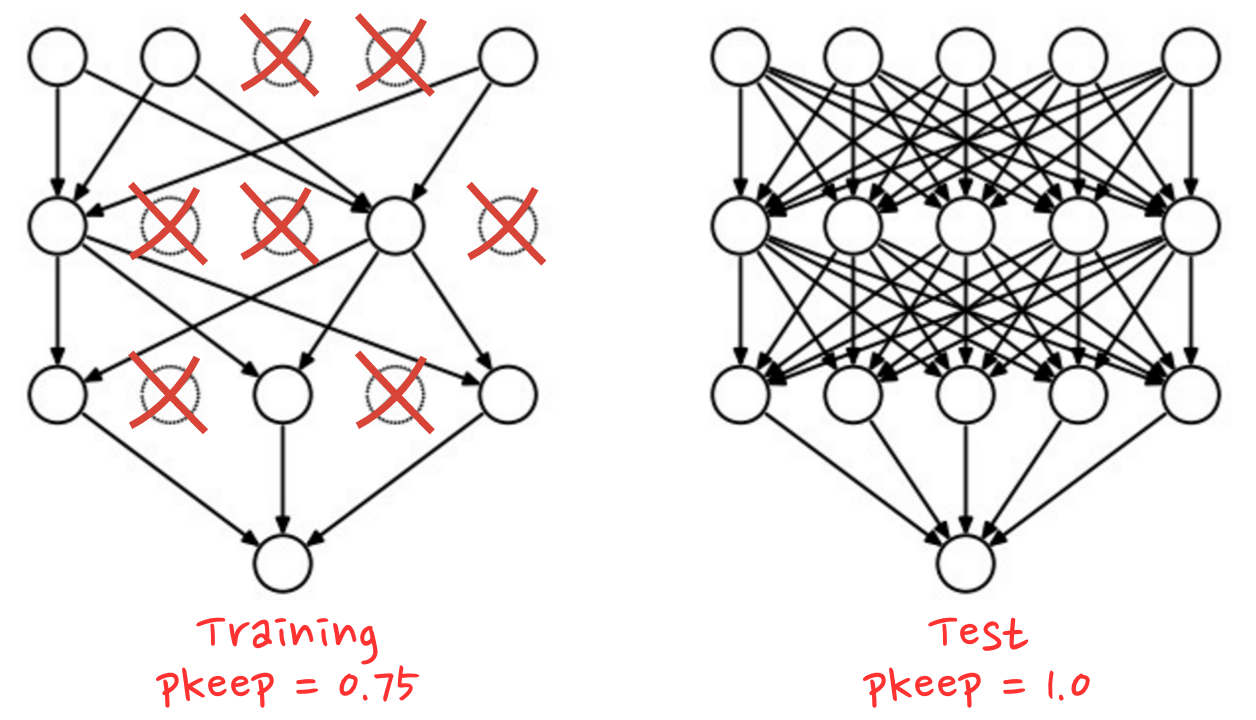 102
Source: https://codelabs.developers.google.com/codelabs/cloud-tensorflow-mnist/
TensorFlow MNIST Tutorial
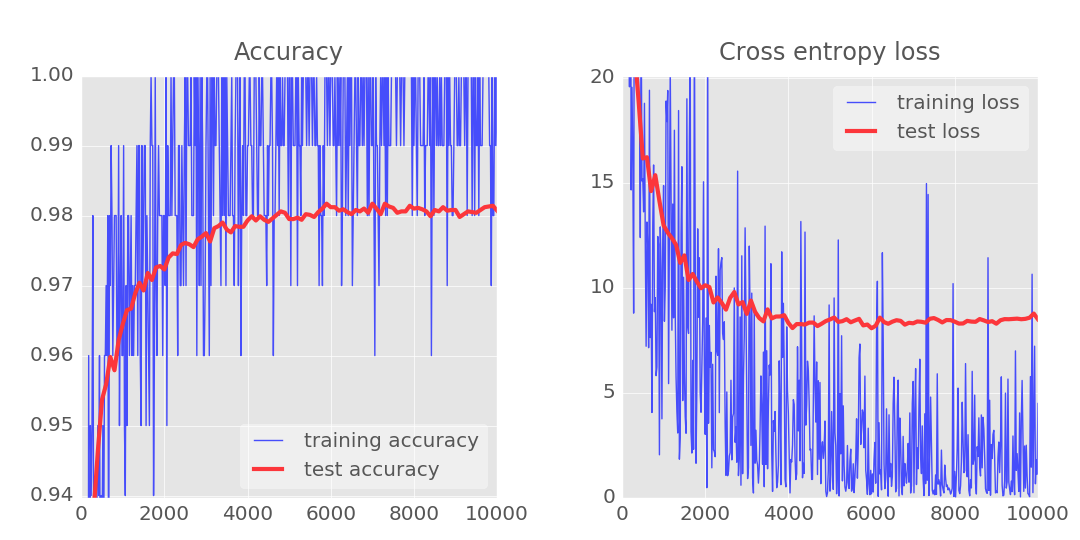 103
Source: https://codelabs.developers.google.com/codelabs/cloud-tensorflow-mnist/
TensorFlow MNIST Tutorial
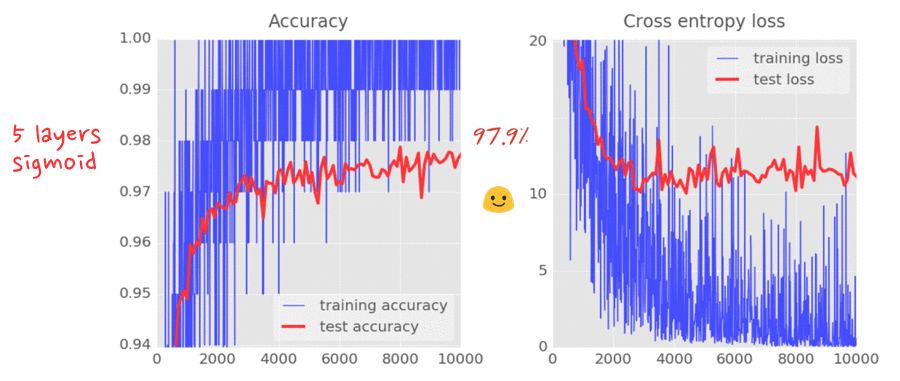 104
Source: https://codelabs.developers.google.com/codelabs/cloud-tensorflow-mnist/
Overfitting
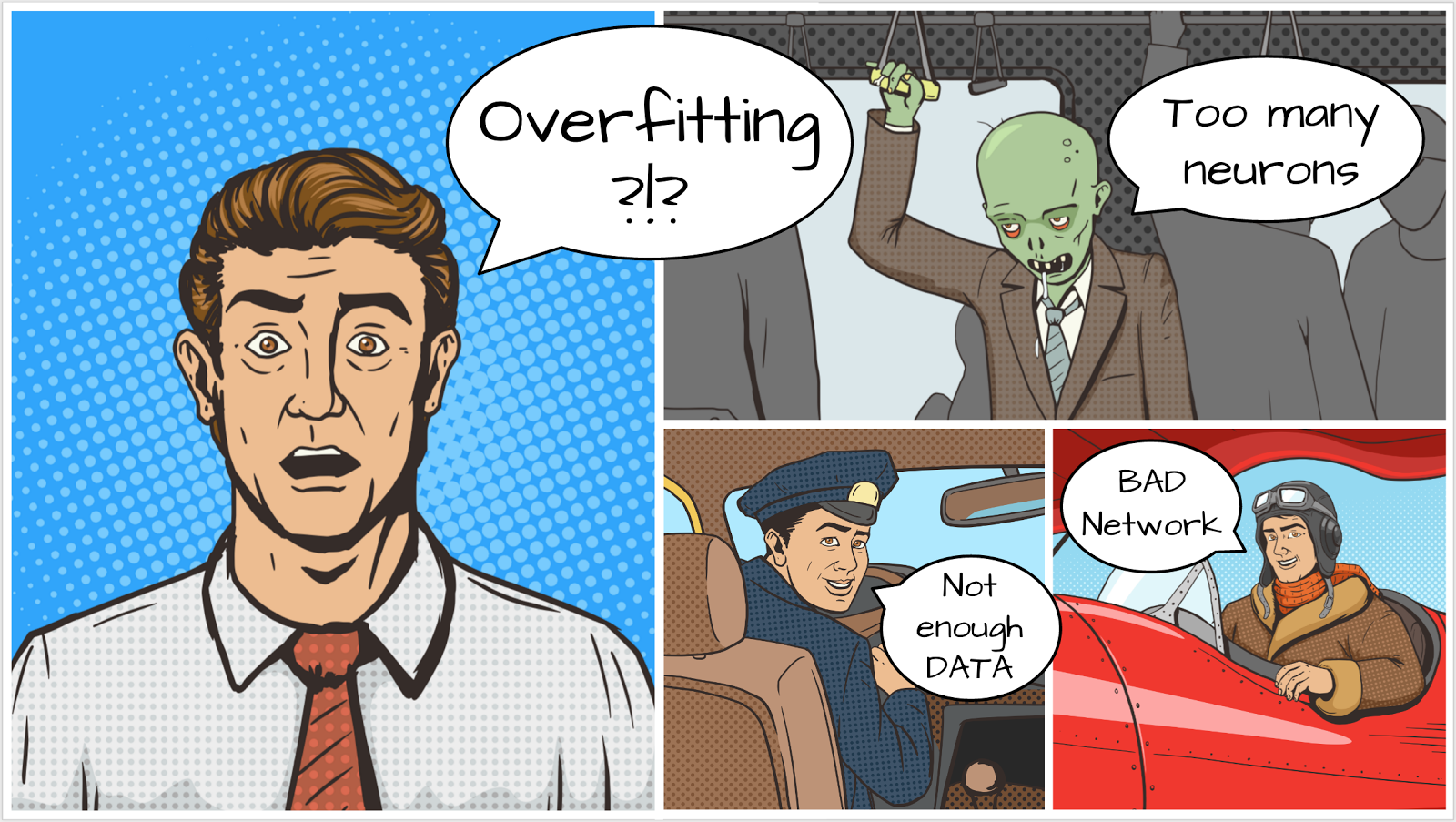 105
Source: https://codelabs.developers.google.com/codelabs/cloud-tensorflow-mnist/
Convolutional Layer
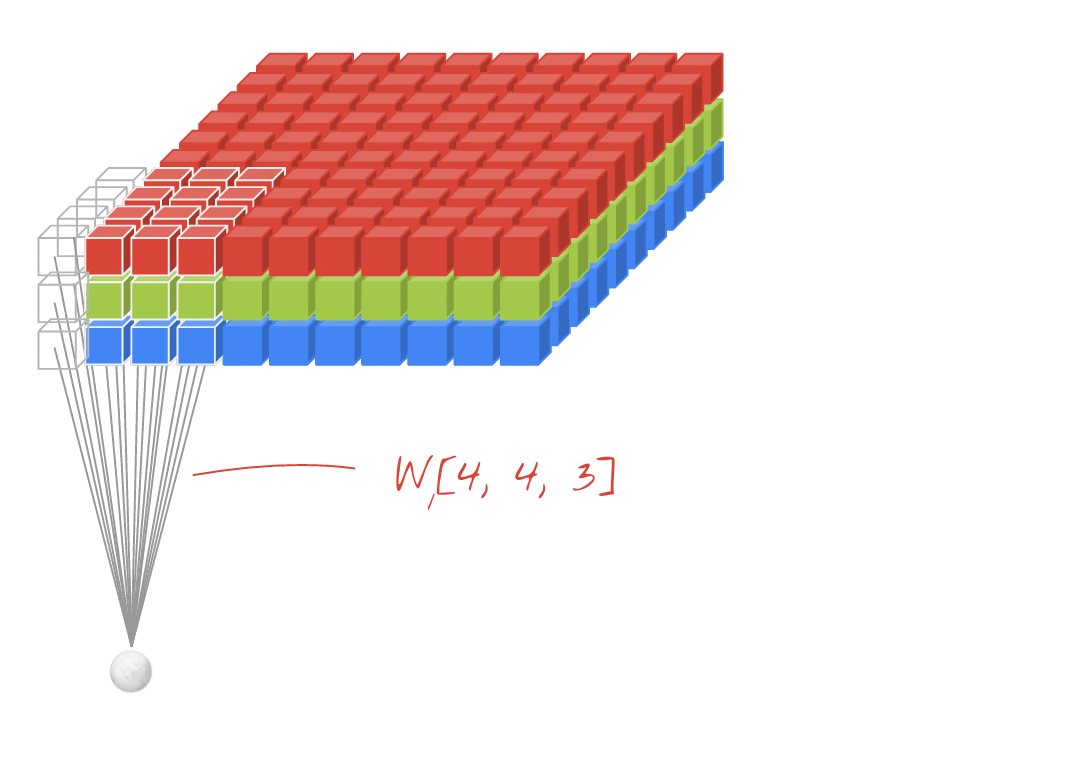 106
Source: https://codelabs.developers.google.com/codelabs/cloud-tensorflow-mnist/
Convolutional Layer
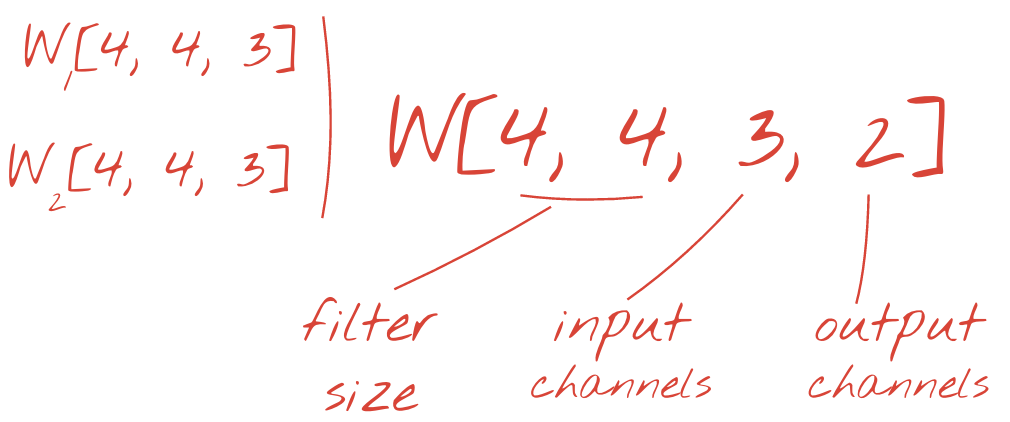 107
Source: https://codelabs.developers.google.com/codelabs/cloud-tensorflow-mnist/
Convolutional Max-Pool
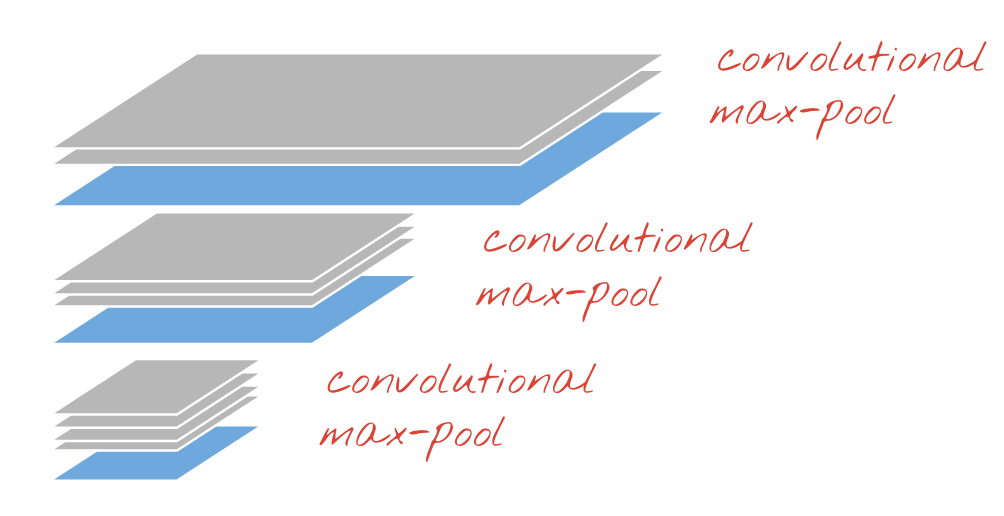 108
Source: https://codelabs.developers.google.com/codelabs/cloud-tensorflow-mnist/
All Convolutional
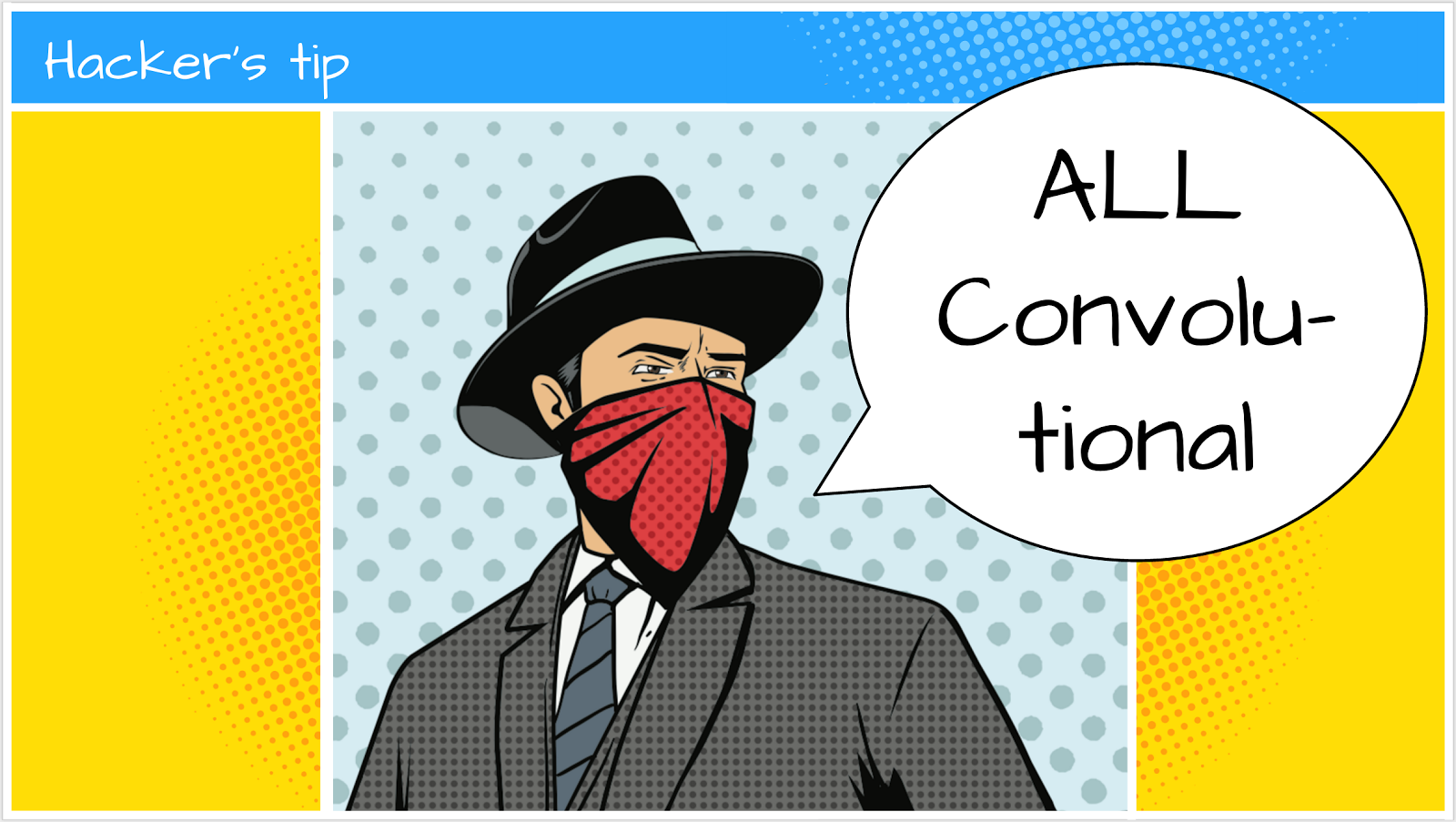 109
Source: https://codelabs.developers.google.com/codelabs/cloud-tensorflow-mnist/
Bigger Convolutional Neural Network
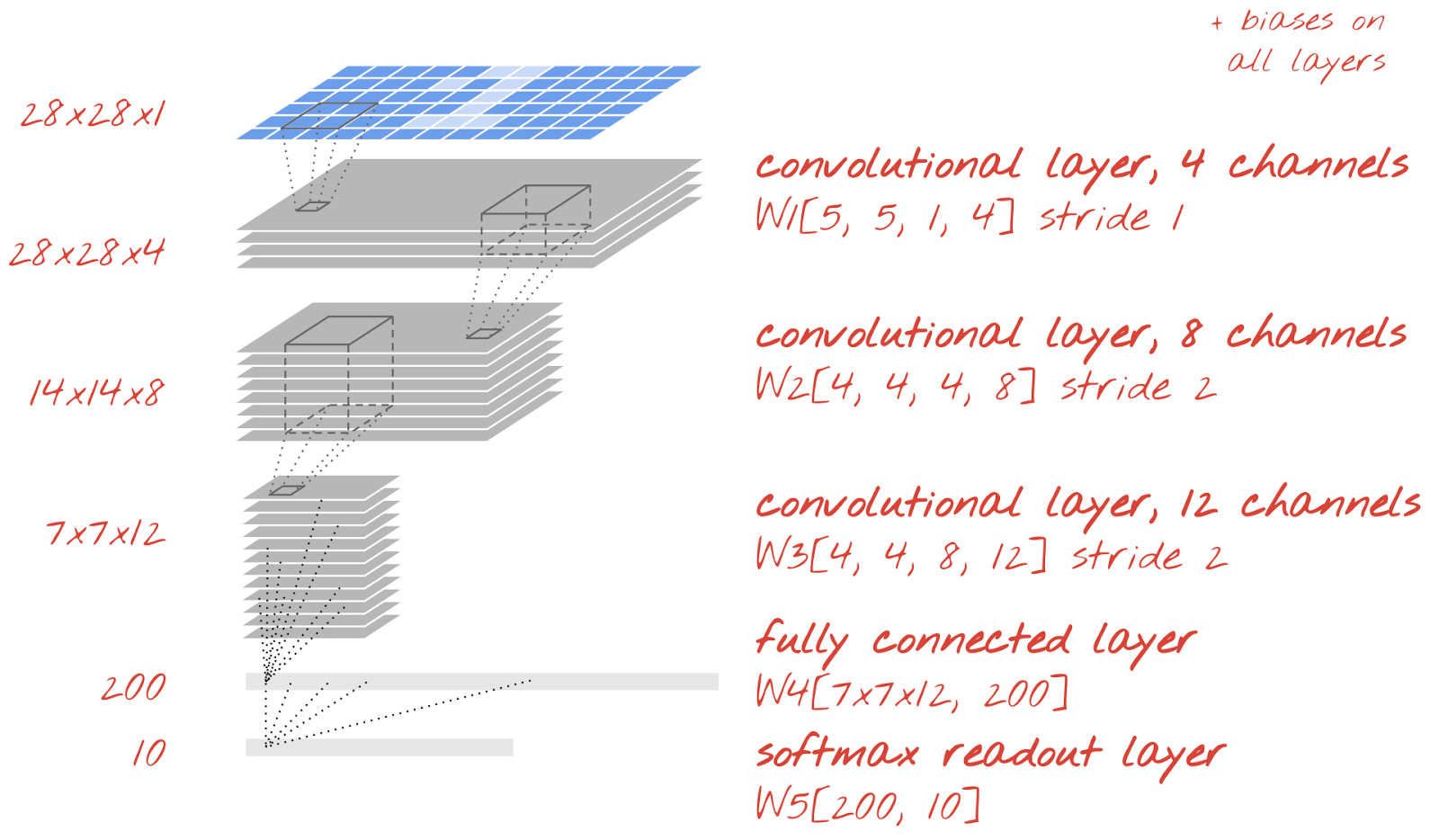 110
Source: https://codelabs.developers.google.com/codelabs/cloud-tensorflow-mnist/
Bigger Convolutional Neural Network
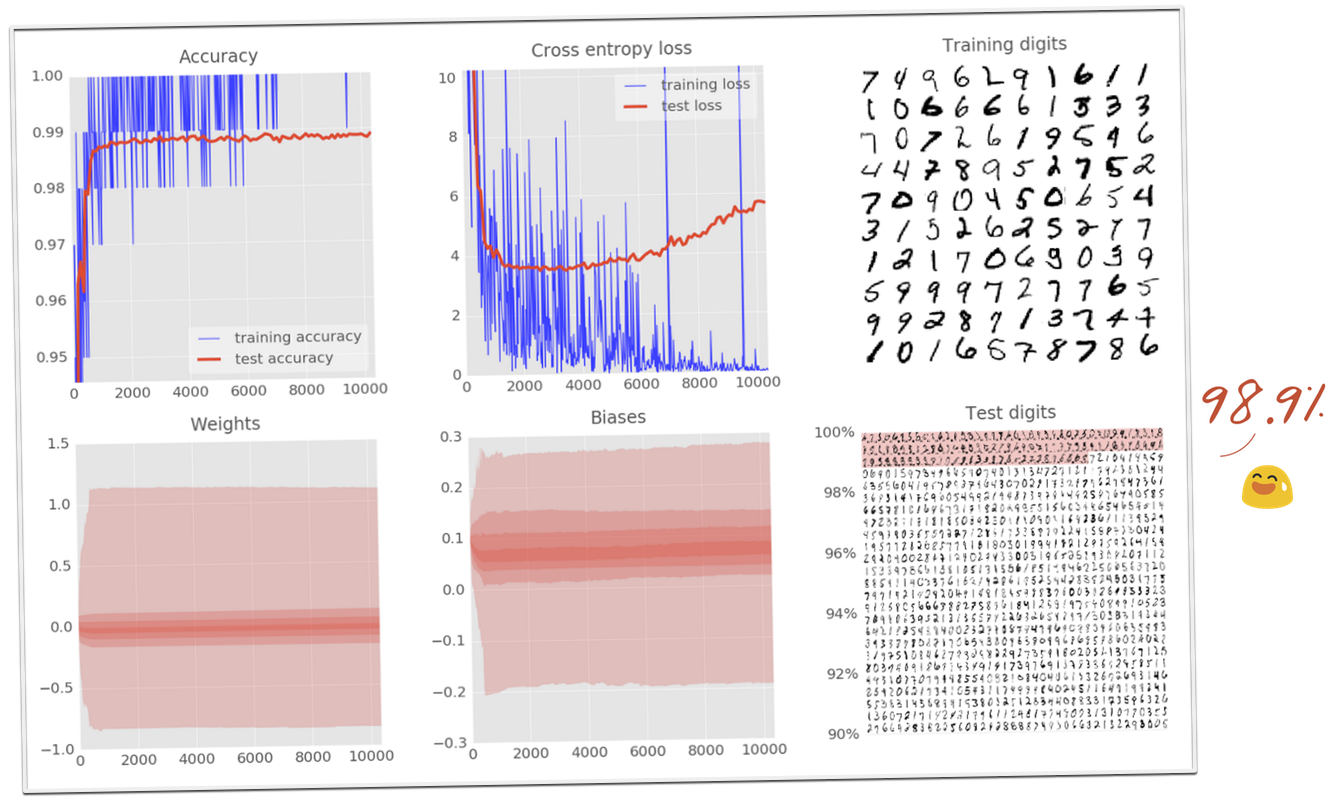 111
Source: https://codelabs.developers.google.com/codelabs/cloud-tensorflow-mnist/
Bigger Convolutional Neural Network + Dropout
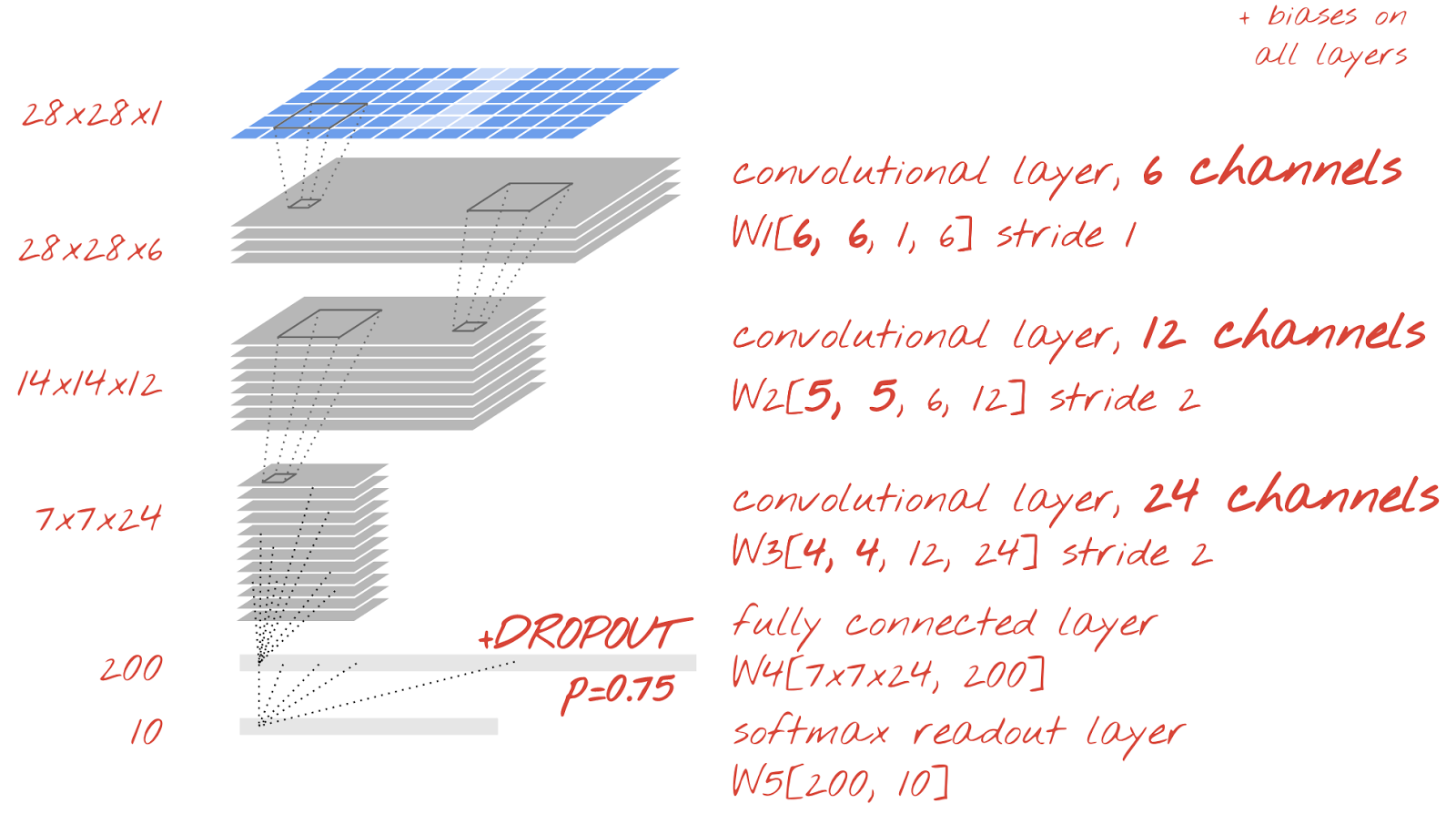 112
Source: https://codelabs.developers.google.com/codelabs/cloud-tensorflow-mnist/
TensorFlow MNIST Tutorial
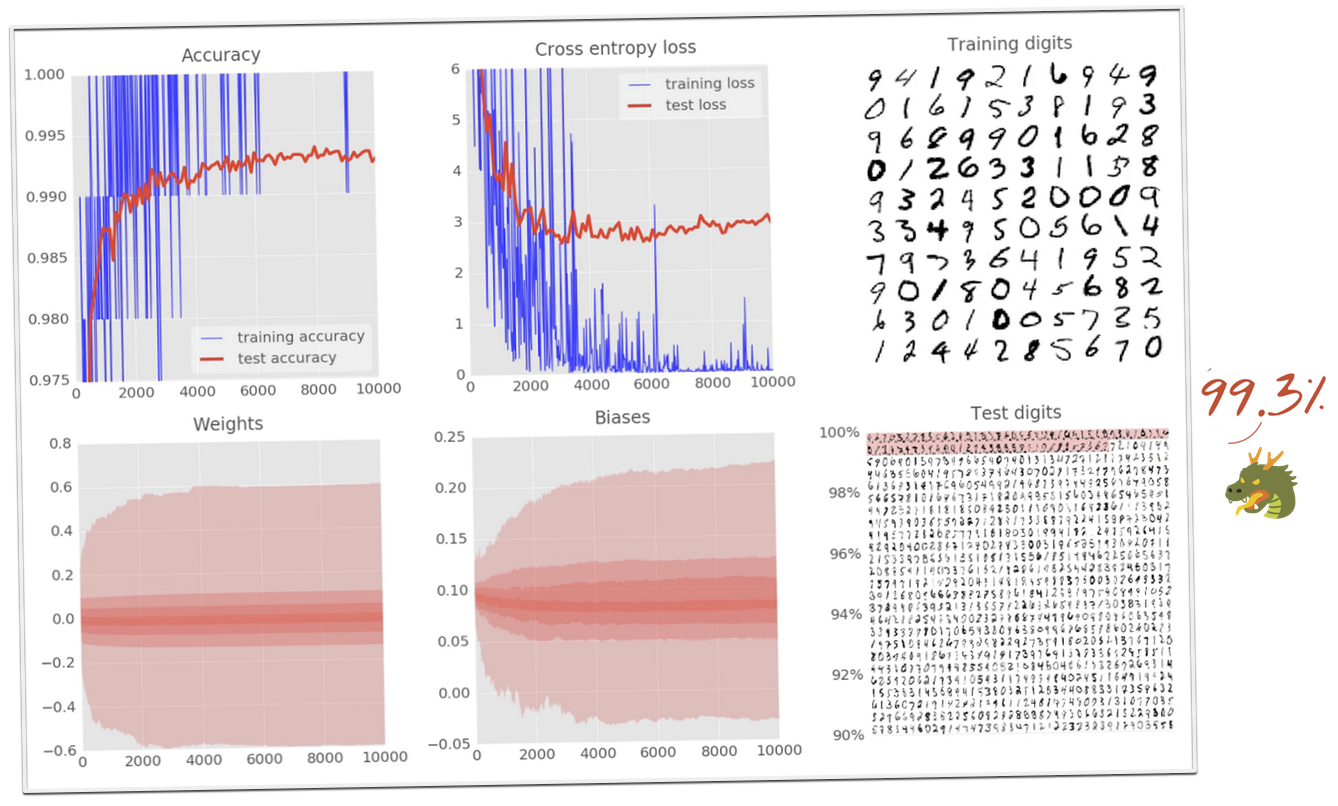 113
Source: https://codelabs.developers.google.com/codelabs/cloud-tensorflow-mnist/
TensorFlow MNIST Tutorial
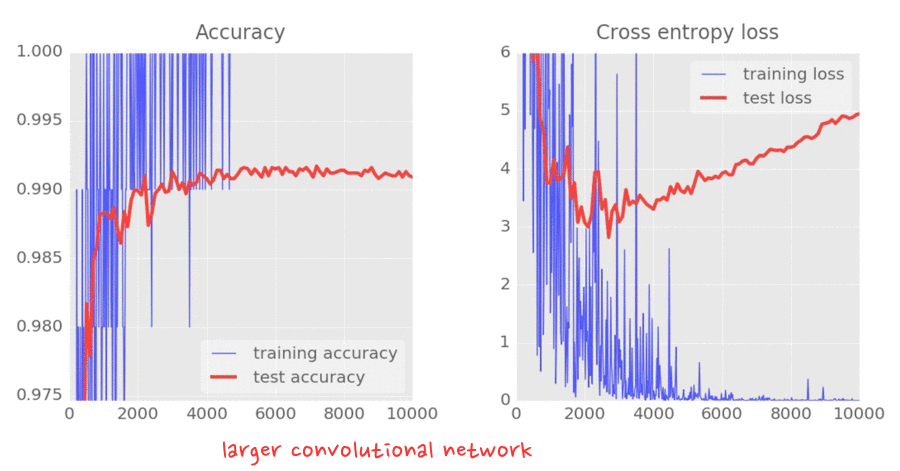 114
Source: https://codelabs.developers.google.com/codelabs/cloud-tensorflow-mnist/
TensorFlow MNIST Tutorial
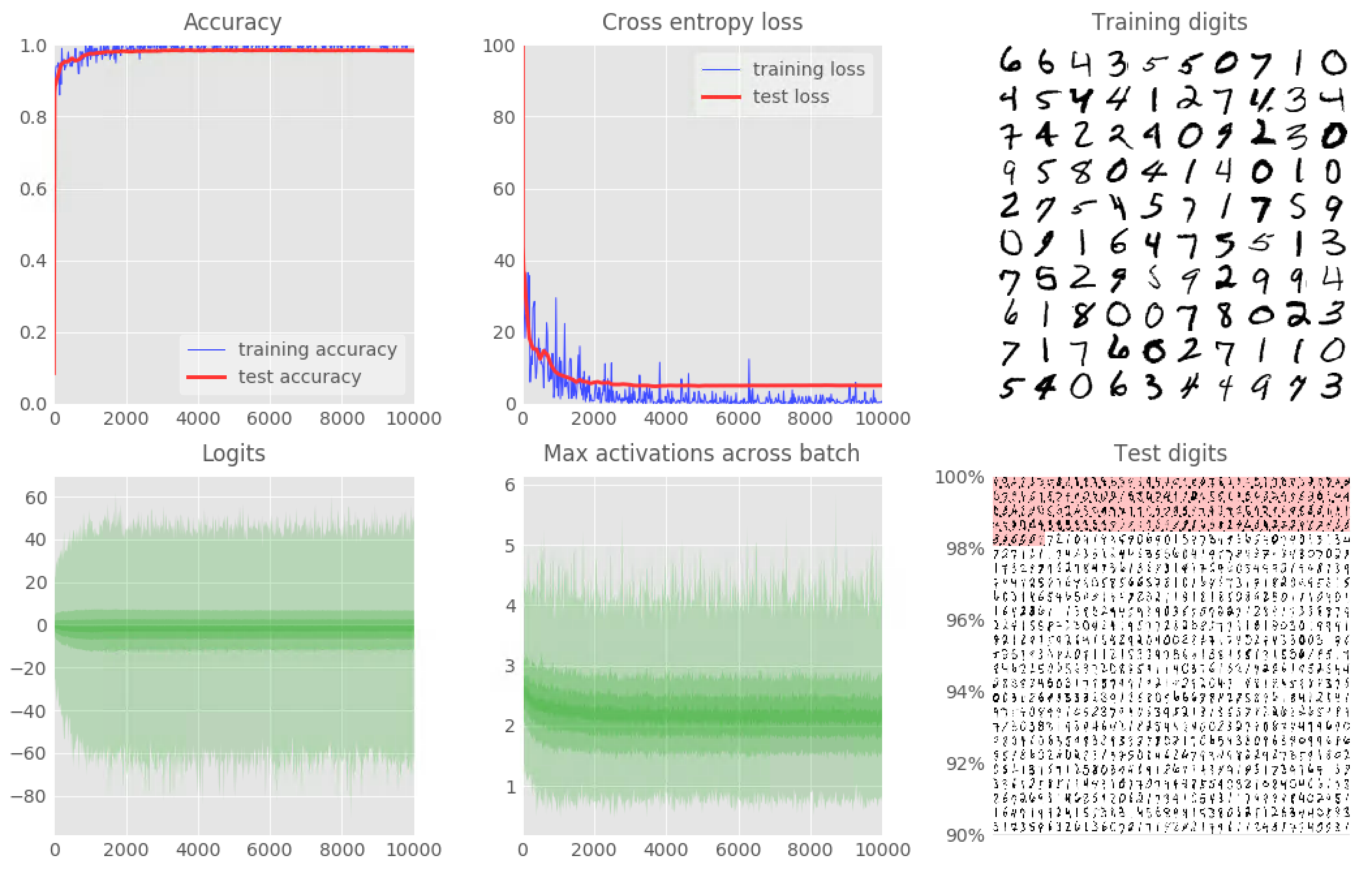 115
Source: https://github.com/martin-gorner/tensorflow-mnist-tutorial/
TensorFlow MNIST Tutorial
python3 mnist_1.0_softmax.py
python mnist_1.0_softmax.py
pythonw mnist_1.0_softmax.py
python3 mnist_2.0_five_layers_sigmoid.py
python3 mnist_2.2_five_layers_relu_lrdecay_dropout.py
python3 mnist_3.0_convolutional.py
python3 mnist_3.1_convolutional_bigger_dropout.py
python3 mnist_4.0_batchnorm_five_layers_sigmoid.py
python3 mnist_4.1_batchnorm_five_layers_relu.py
python3 mnist_4.2_batchnorm_convolutional.py
Source: https://github.com/martin-gorner/tensorflow-mnist-tutorial/
116
Source: https://codelabs.developers.google.com/codelabs/cloud-tensorflow-mnist/
AI + VDI POSTensorFlow Models
M1: Basic Classification (Image Classification)  (65 Seconds)
https://colab.research.google.com/github/tensorflow/docs/blob/master/site/en/tutorials/keras/basic_classification.ipynb
M2: Basic Text Classification (Text Classification) (46 Seconds)
https://colab.research.google.com/github/tensorflow/docs/blob/master/site/en/tutorials/keras/basic_text_classification.ipynb
M3: Basic Regression (Predict House Prices) (43 Seconds)
https://colab.research.google.com/github/tensorflow/docs/blob/master/site/en/tutorials/keras/basic_regression.ipynb
M4: Pix2Pix Eager (Option) (7-8 Hours)
https://colab.research.google.com/github/tensorflow/tensorflow/blob/master/tensorflow/contrib/eager/python/examples/pix2pix/pix2pix_eager.ipynb
M5. NMT with Attention (Option) (20-30 minutes)
https://colab.research.google.com/github/tensorflow/tensorflow/blob/master/tensorflow/contrib/eager/python/examples/nmt_with_attention/nmt_with_attention.ipynb
117
Basic Classification Fashion MNIST Image Classification
https://colab.research.google.com/drive/19PJOJi1vn1kjcutlzNHjRSLbeVl4kd5z
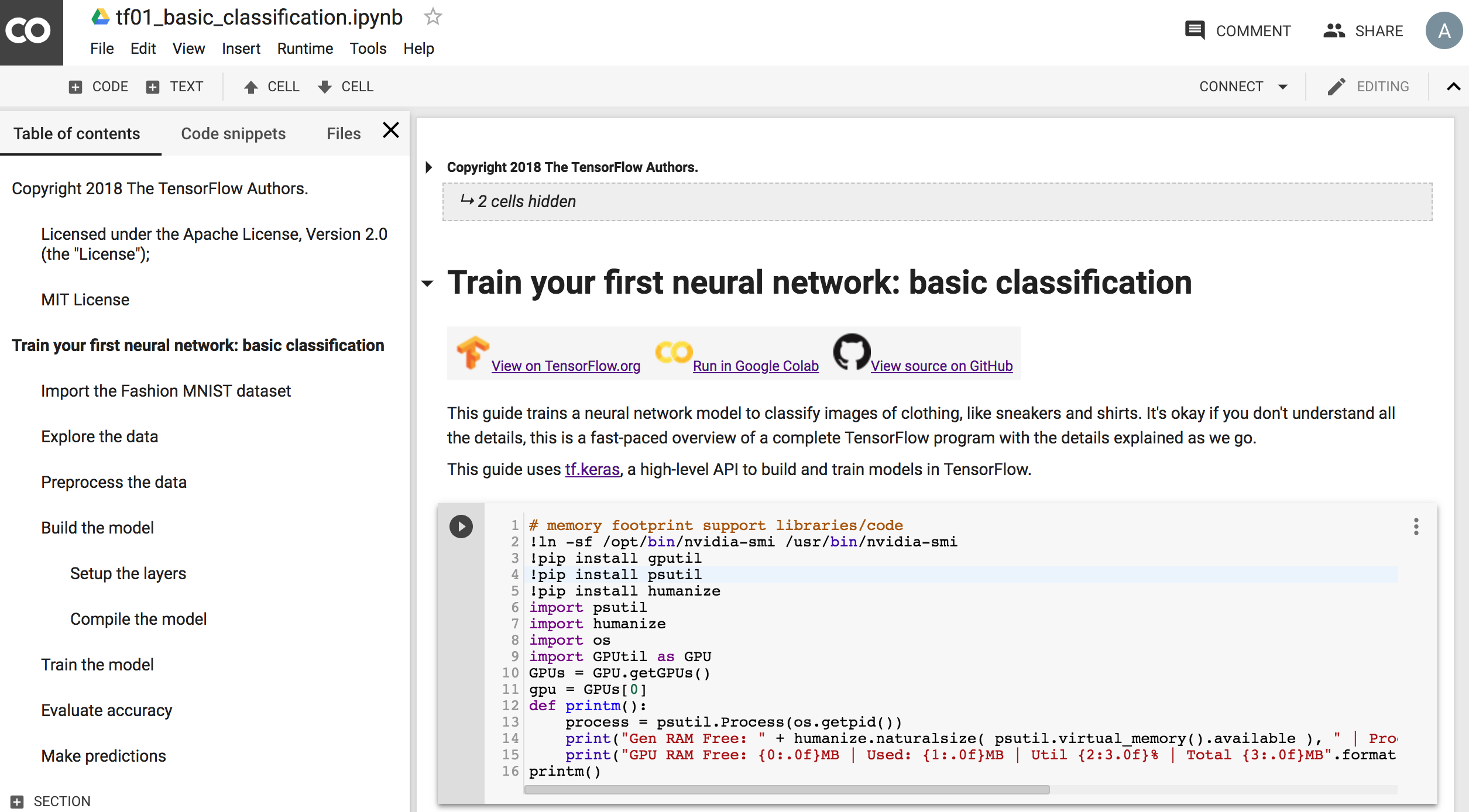 118
Source: https://colab.research.google.com/github/tensorflow/docs/blob/master/site/en/tutorials/keras/basic_classification.ipynb
Text ClassificationIMDB Movie Reviews
https://colab.research.google.com/drive/1x16h1GhHsLIrLYtPCvCHaoO1W-i_gror
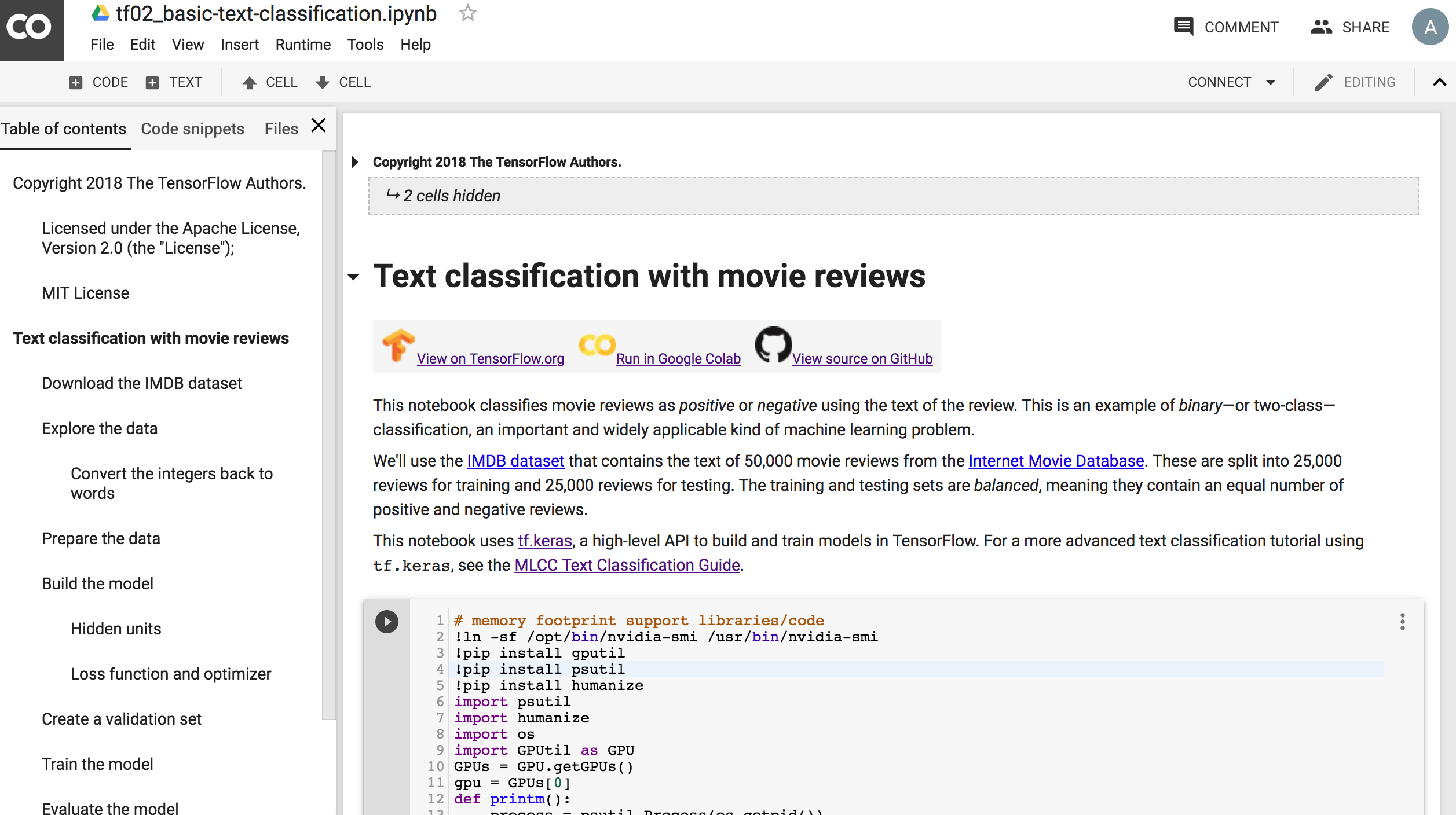 119
Source: https://colab.research.google.com/github/tensorflow/docs/blob/master/site/en/tutorials/keras/basic_text_classification.ipynb
Basic RegressionPredict House Prices
https://colab.research.google.com/drive/1v4c8ZHTnRtgd2_25K_AURjR6SCVBRdlj
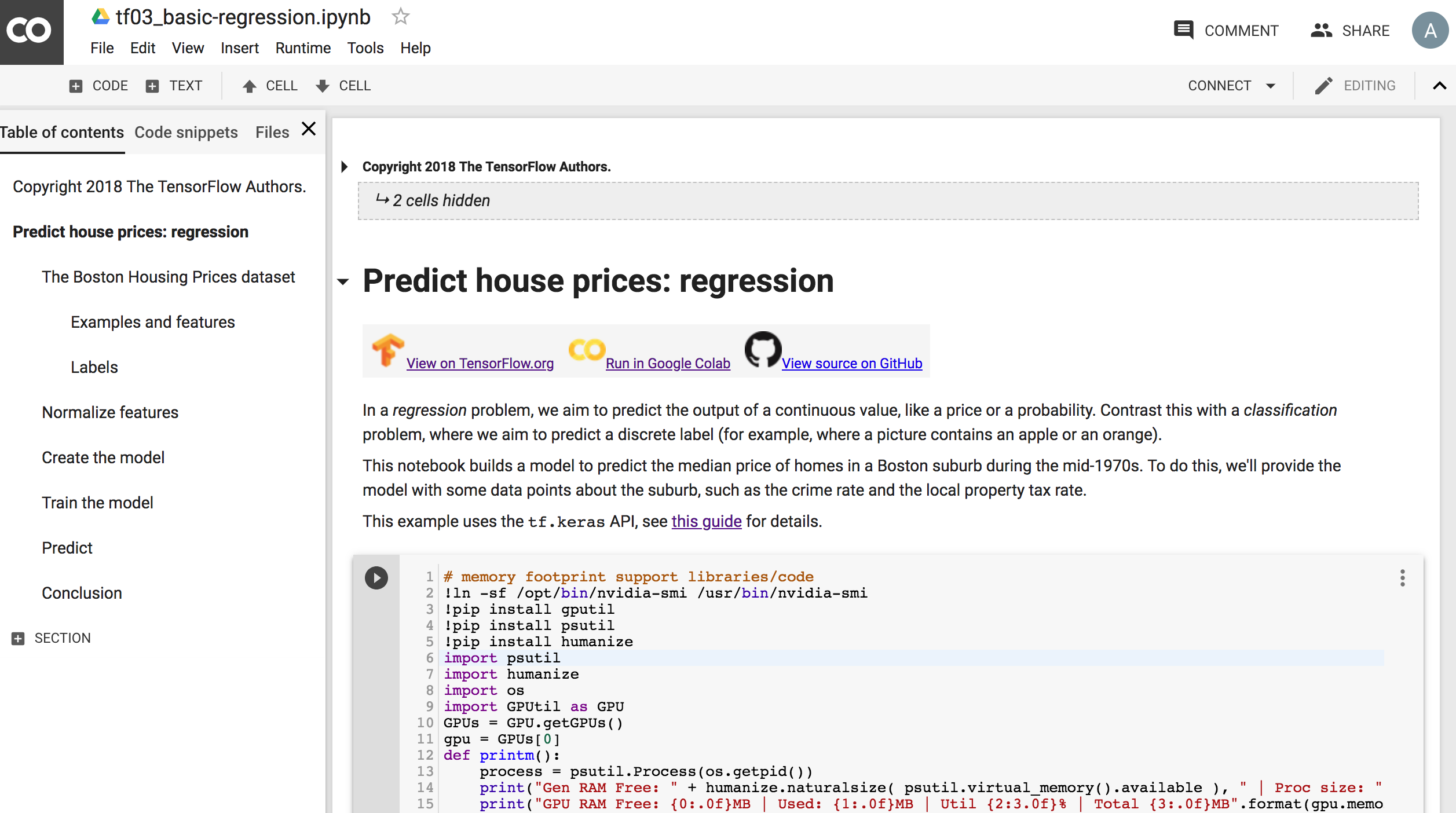 120
Source: https://colab.research.google.com/github/tensorflow/docs/blob/master/site/en/tutorials/keras/basic_regression.ipynb
AI+VDI POC ISAC+TKU Test
AI+VDI POC Folder (3+1 ipynb) (v3.0.20181120)
https://drive.google.com/open?id=1qHOemktbEmUz-ot8eFxIKbGwJvXlrjtc
run3models.ipynb
https://colab.research.google.com/drive/1HQ1GrIqQUUPCct7_AVgoMwMrh0UqMm0f
121
Summary
Convolutional Neural Networks (CNN)
TensorFlow Image Recognition
122
References
Arden Dertat (2017), Applied Deep Learning - Part 4: Convolutional Neural Networks,  https://towardsdatascience.com/applied-deep-learning-part-4-convolutional-neural-networks-584bc134c1e2
Luis Serrano (2017), A friendly introduction to Convolutional Neural Networks and Image Recognition, https://www.youtube.com/watch?v=2-Ol7ZB0MmU
Martin Gorner (2017), TensorFlow and Deep Learning without a PhD, Part 1 (Google Cloud Next '17), https://www.youtube.com/watch?v=u4alGiomYP4 
Martin Gorner (2017), TensorFlow and Deep Learning without a PhD, Part 2 (Google Cloud Next '17), https://www.youtube.com/watch?v=fTUwdXUFfI8
Martin Gorner (2017), TensorFlow and Deep Learning without a PhD, https://goo.gl/pHeXe7, https://codelabs.developers.google.com/codelabs/cloud-tensorflow-mnist
Deep Learning Basics: Neural Networks Demystified, https://www.youtube.com/playlist?list=PLiaHhY2iBX9hdHaRr6b7XevZtgZRa1PoU
Deep Learning SIMPLIFIED, https://www.youtube.com/playlist?list=PLjJh1vlSEYgvGod9wWiydumYl8hOXixNu
3Blue1Brown (2017), But what *is* a Neural Network? | Chapter 1, deep learning, https://www.youtube.com/watch?v=aircAruvnKk
3Blue1Brown (2017), Gradient descent, how neural networks learn | Chapter 2, deep learning, https://www.youtube.com/watch?v=IHZwWFHWa-w
3Blue1Brown (2017), What is backpropagation really doing? | Chapter 3, deep learning, https://www.youtube.com/watch?v=Ilg3gGewQ5U
TensorFlow: https://www.tensorflow.org/
Keras: http://keras.io/
Udacity, Deep Learning, https://www.youtube.com/playlist?list=PLAwxTw4SYaPn_OWPFT9ulXLuQrImzHfOV
http://p.migdal.pl/2017/04/30/teaching-deep-learning.html
https://github.com/leriomaggio/deep-learning-keras-tensorflow
123